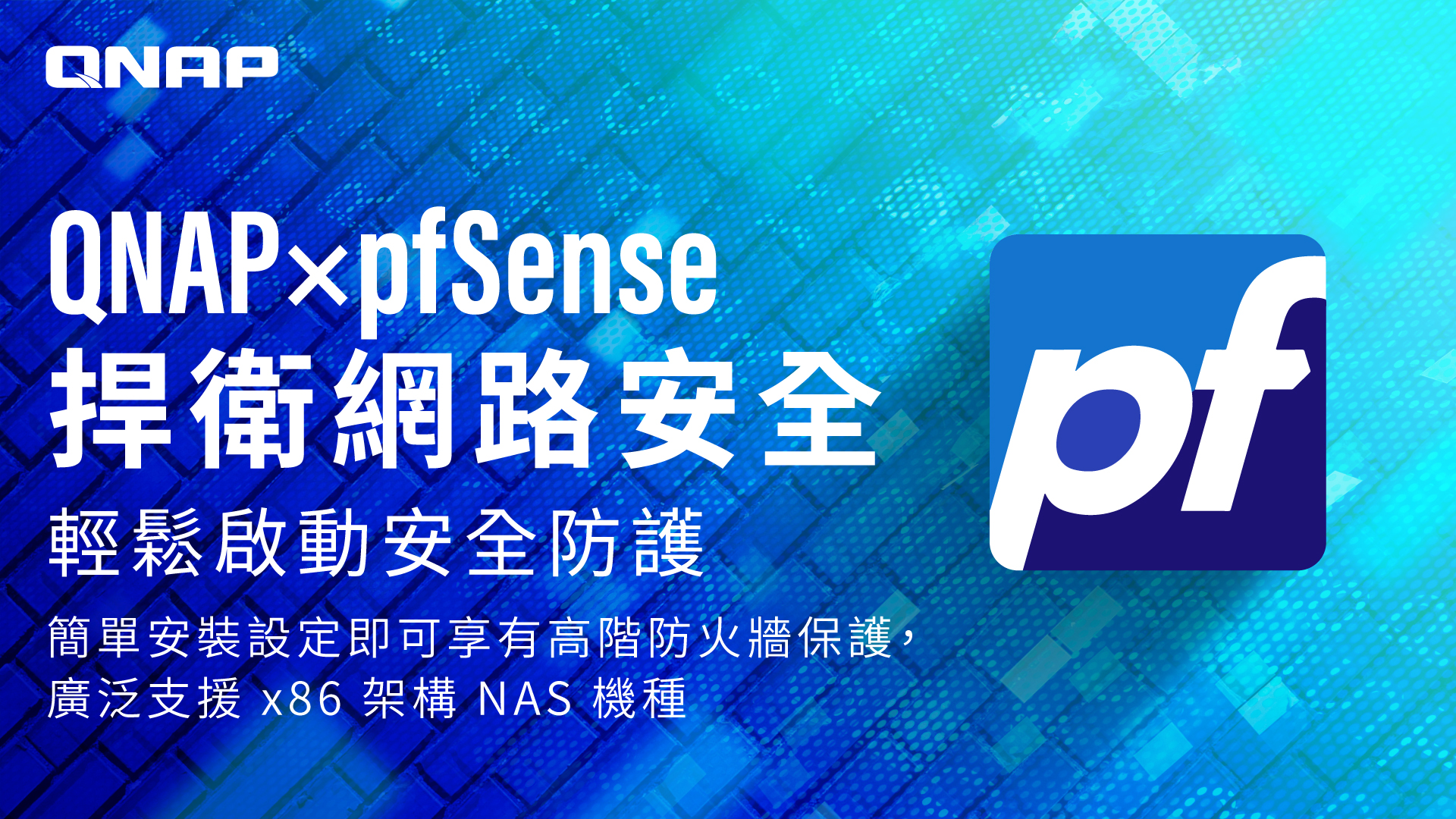 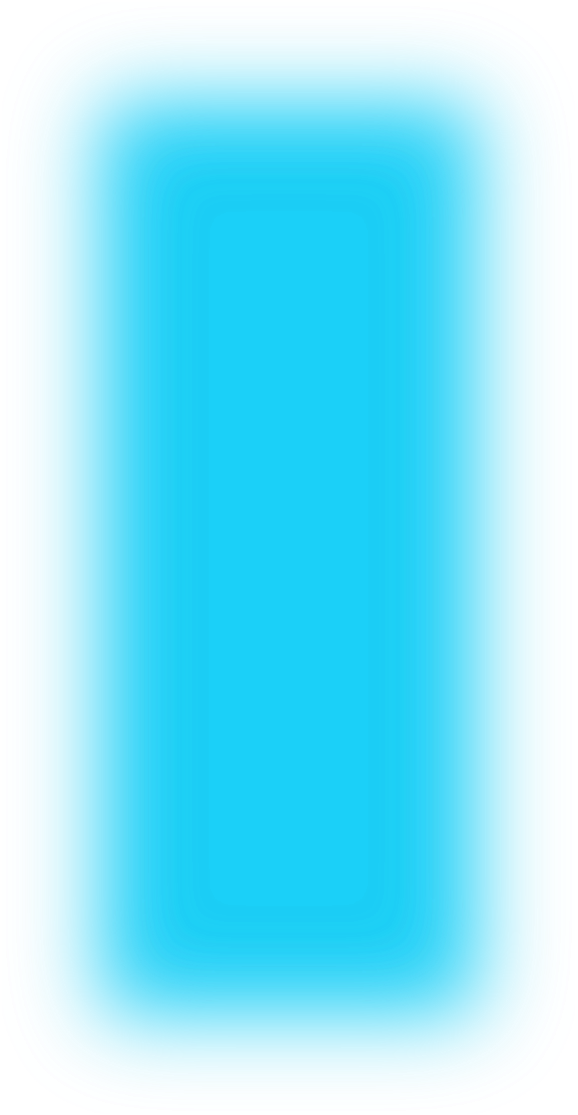 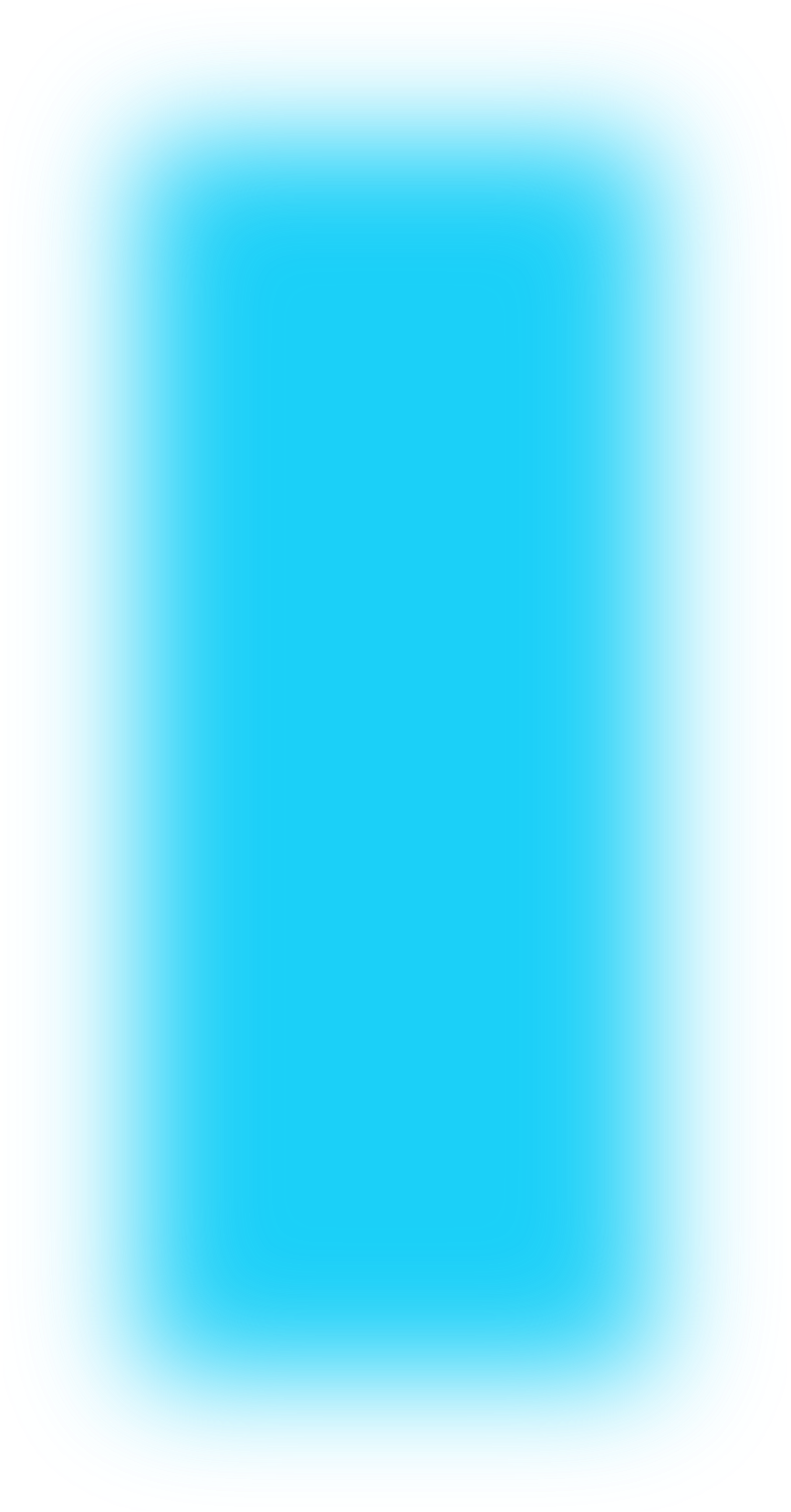 大  綱
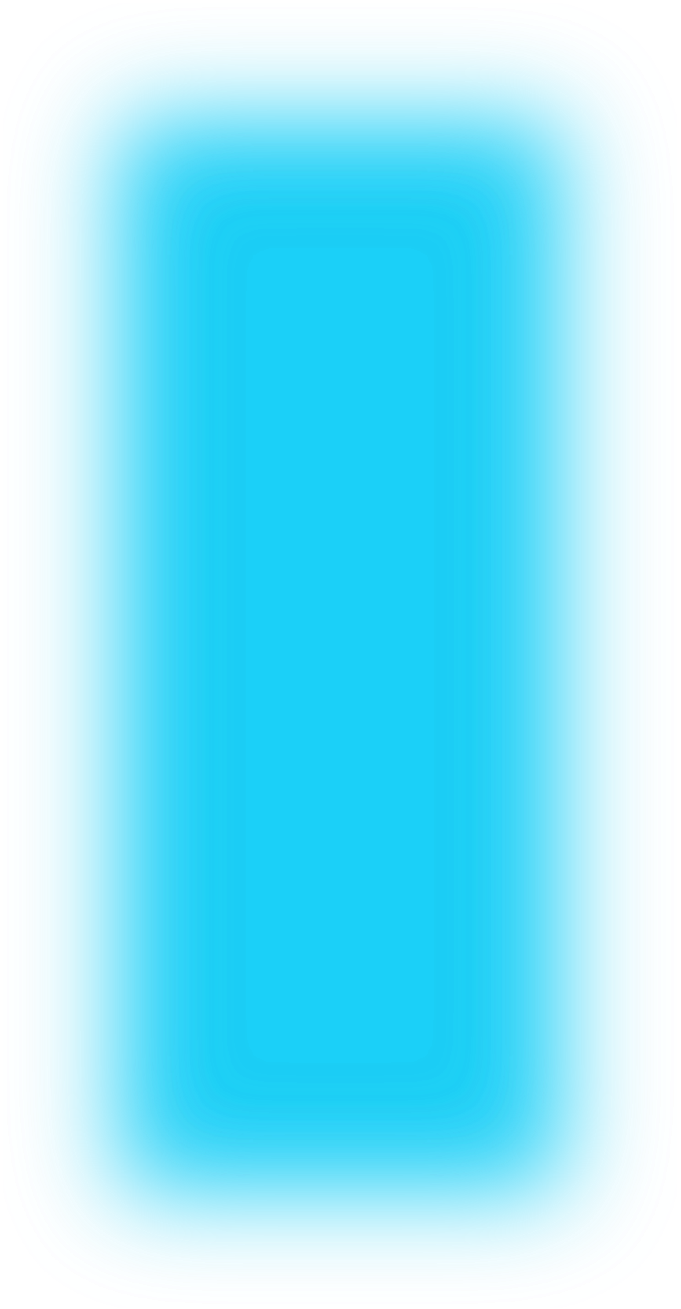 1
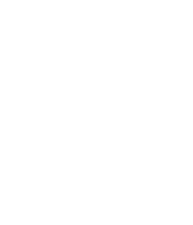 網路架構及面臨的威脅
2
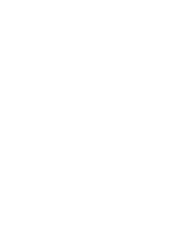 如何提升網路及系統的自身安全
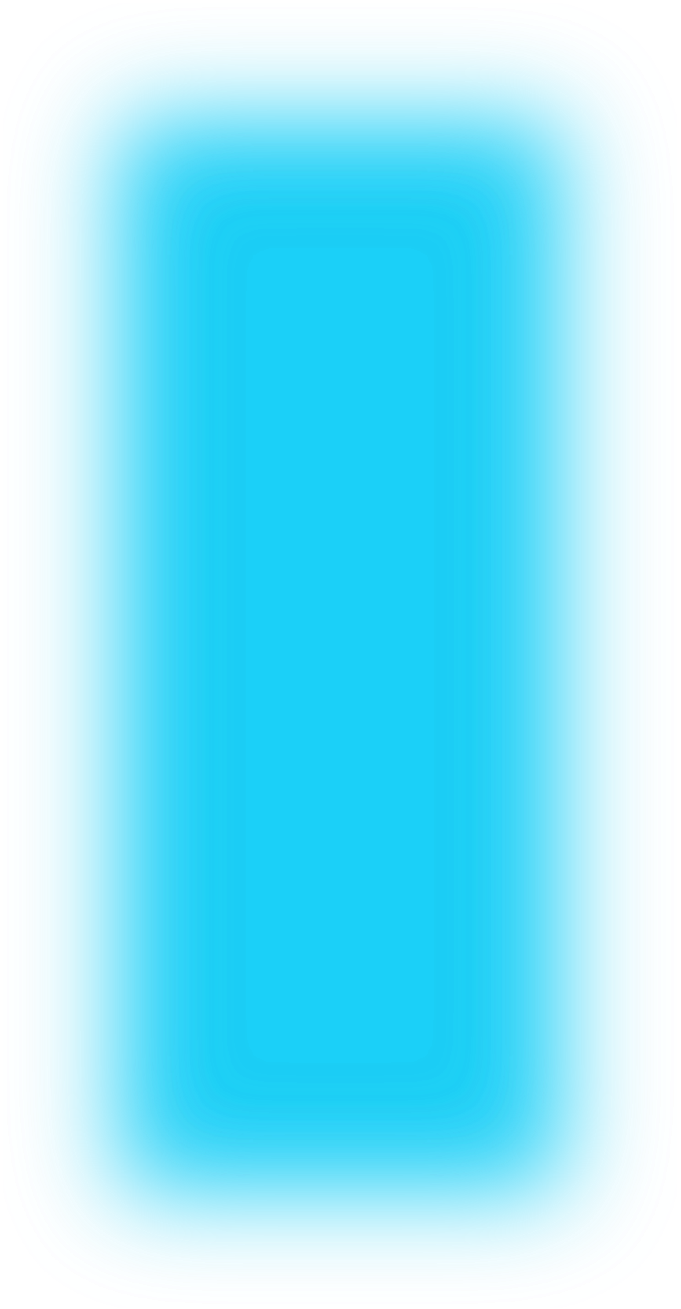 3
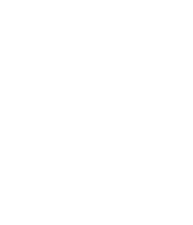 如何在NAS 架設 pfSense
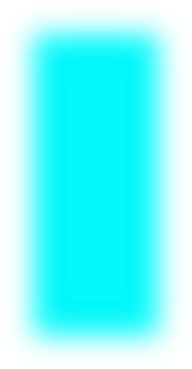 4
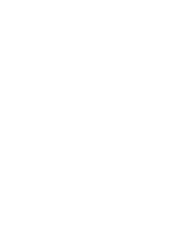 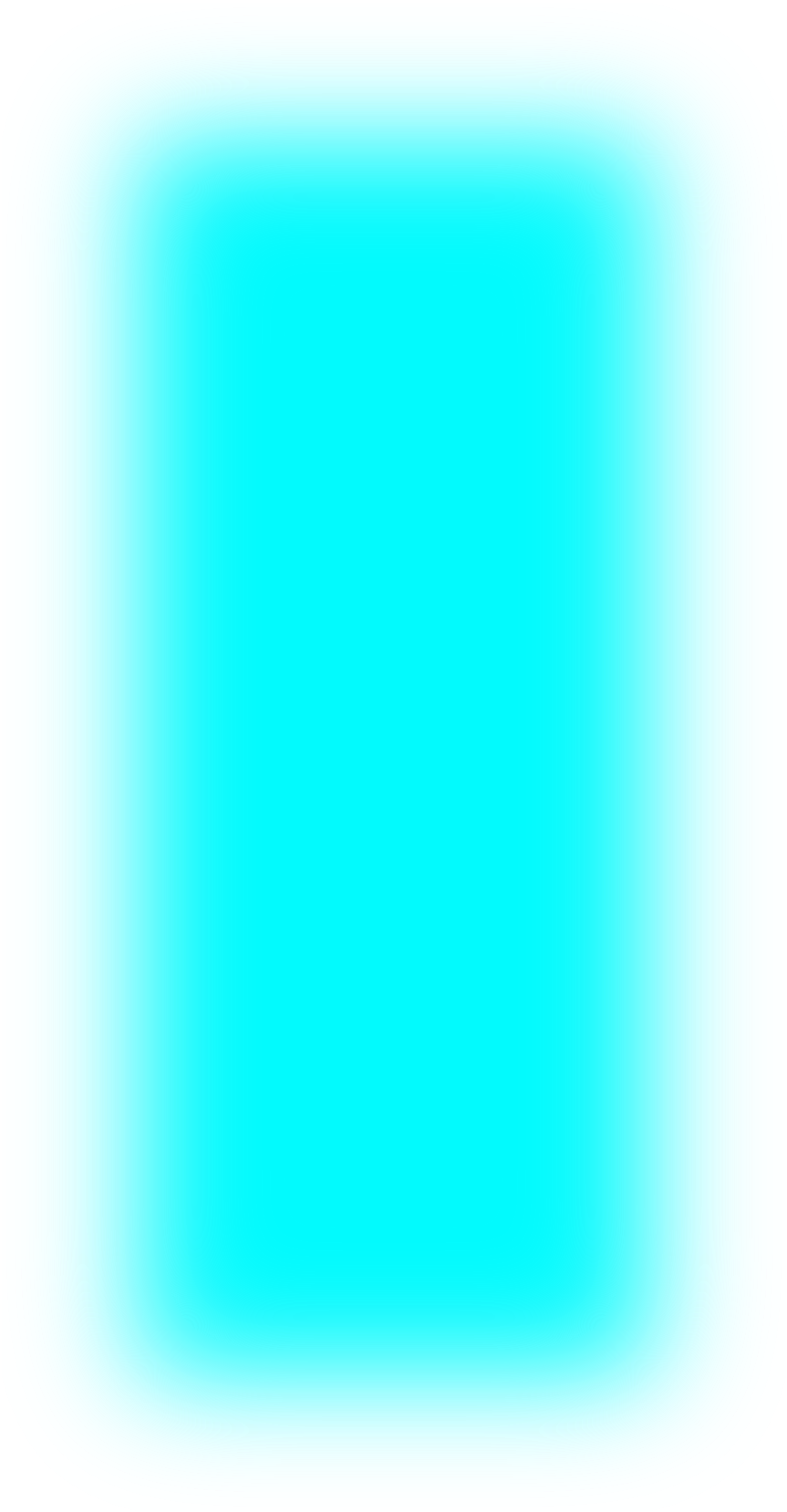 Demo
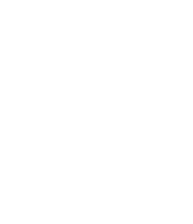 5
適用pfSense 的QNAP NAS 機種
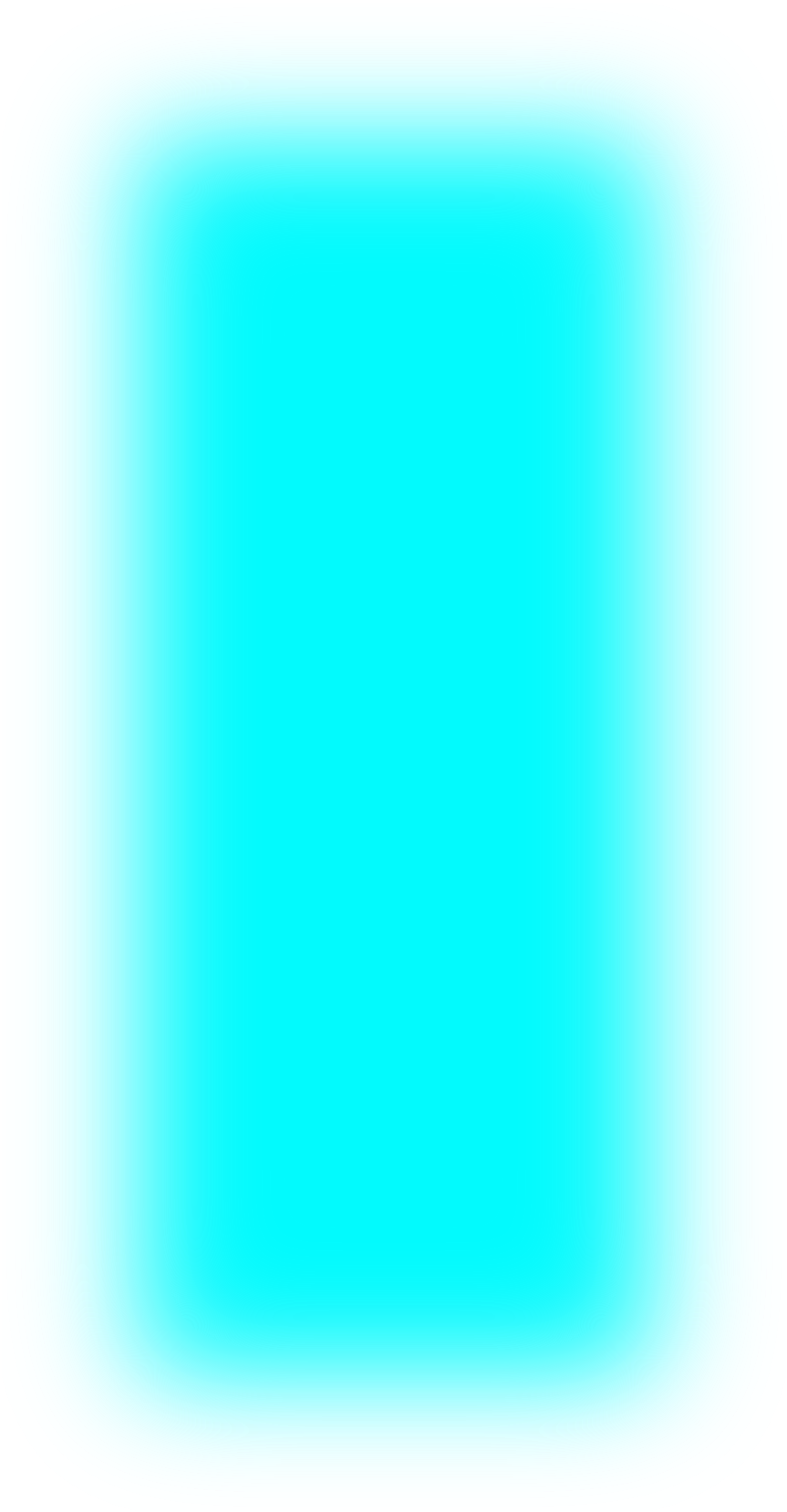 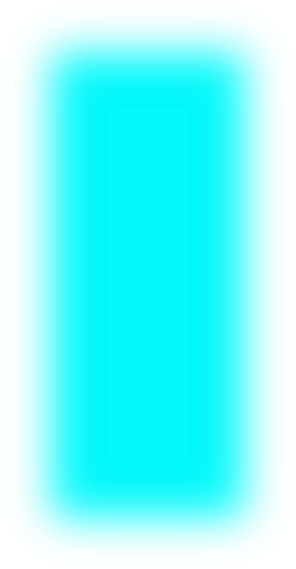 [Speaker Notes: -]
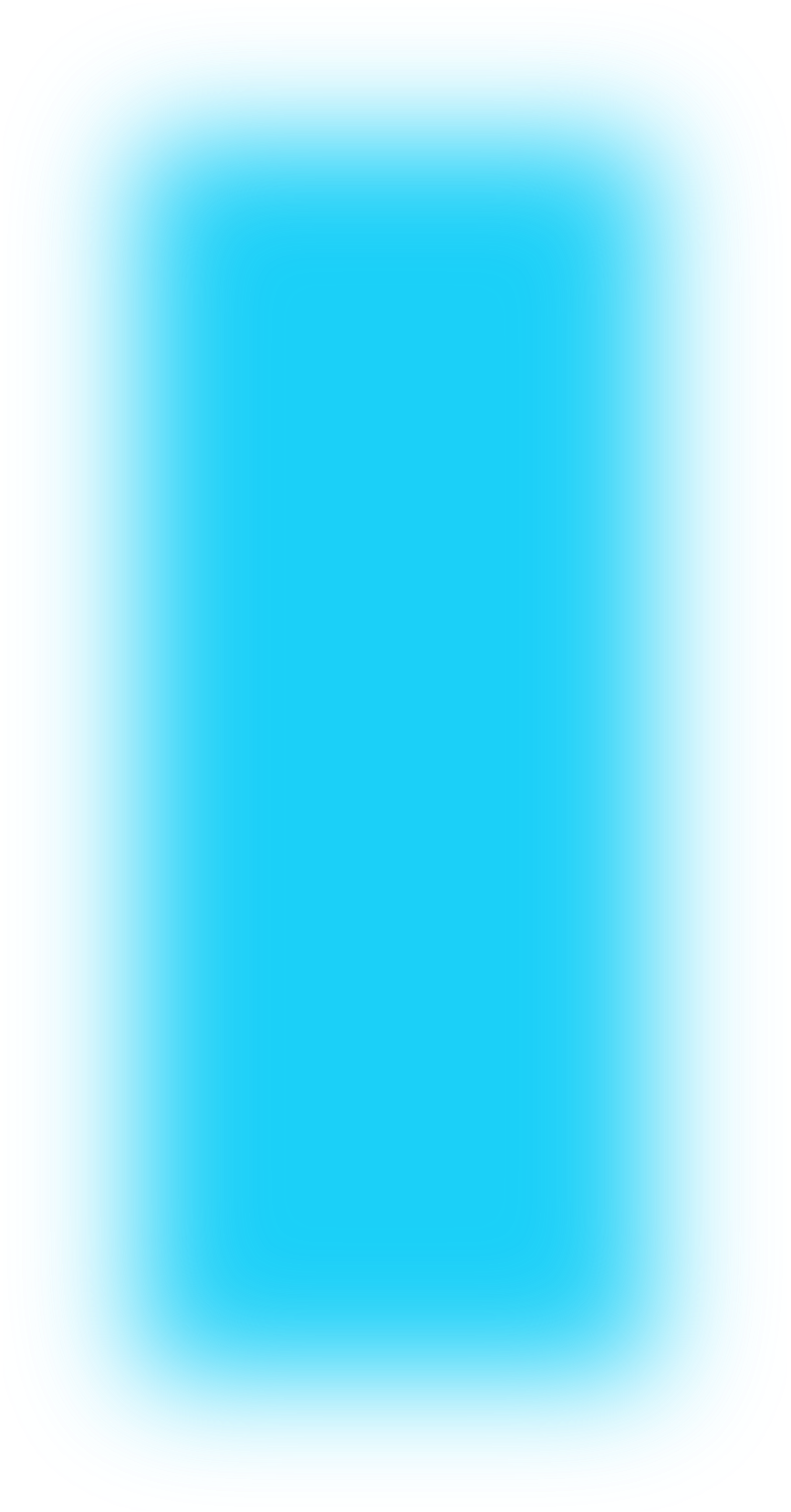 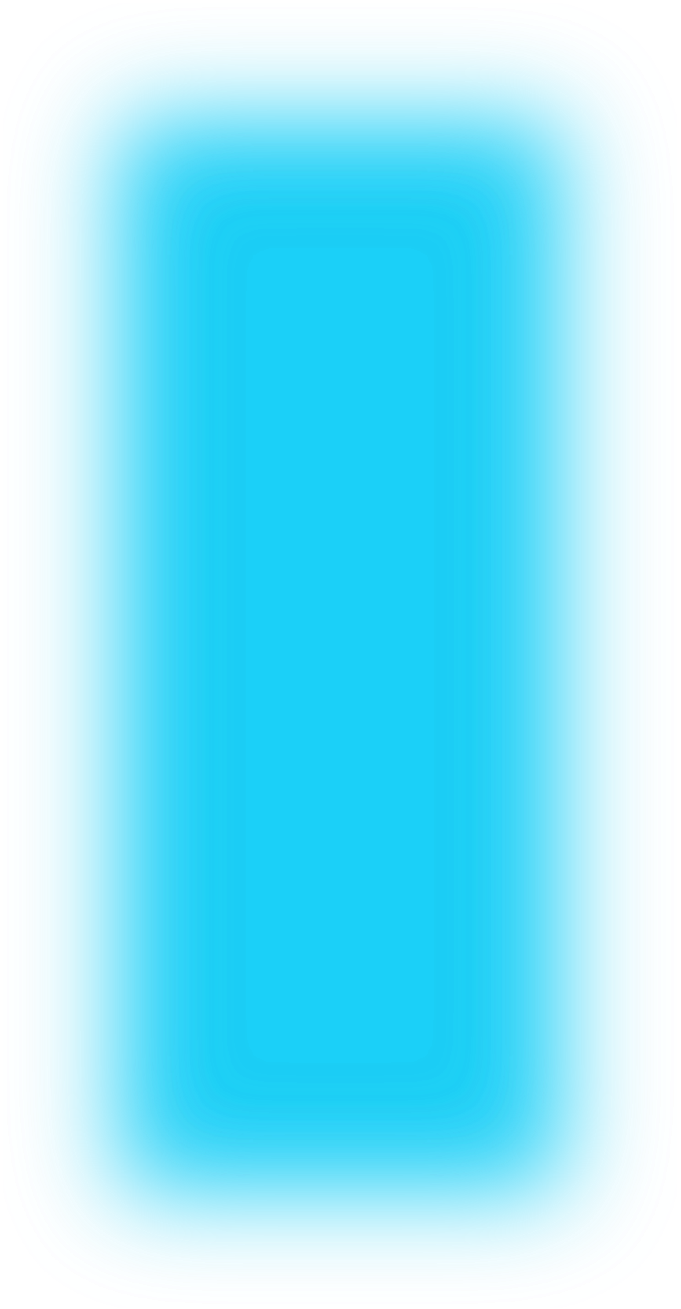 網路架構及面臨的威脅
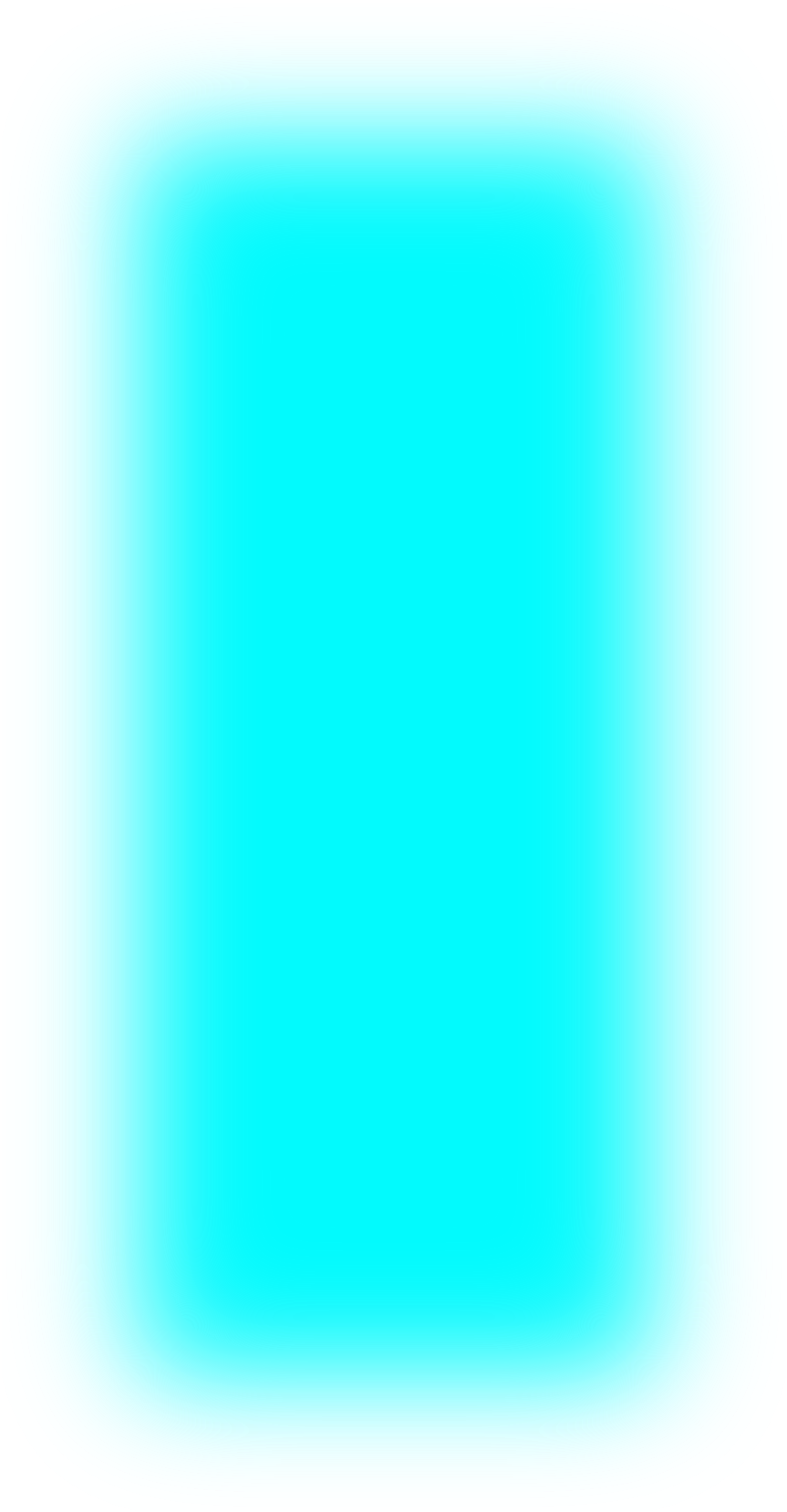 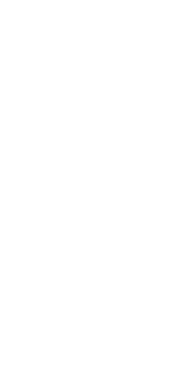 1
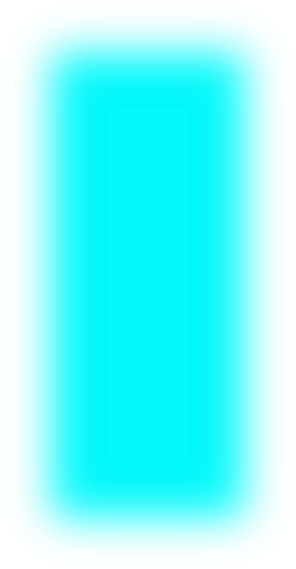 網路架構及面臨的威脅
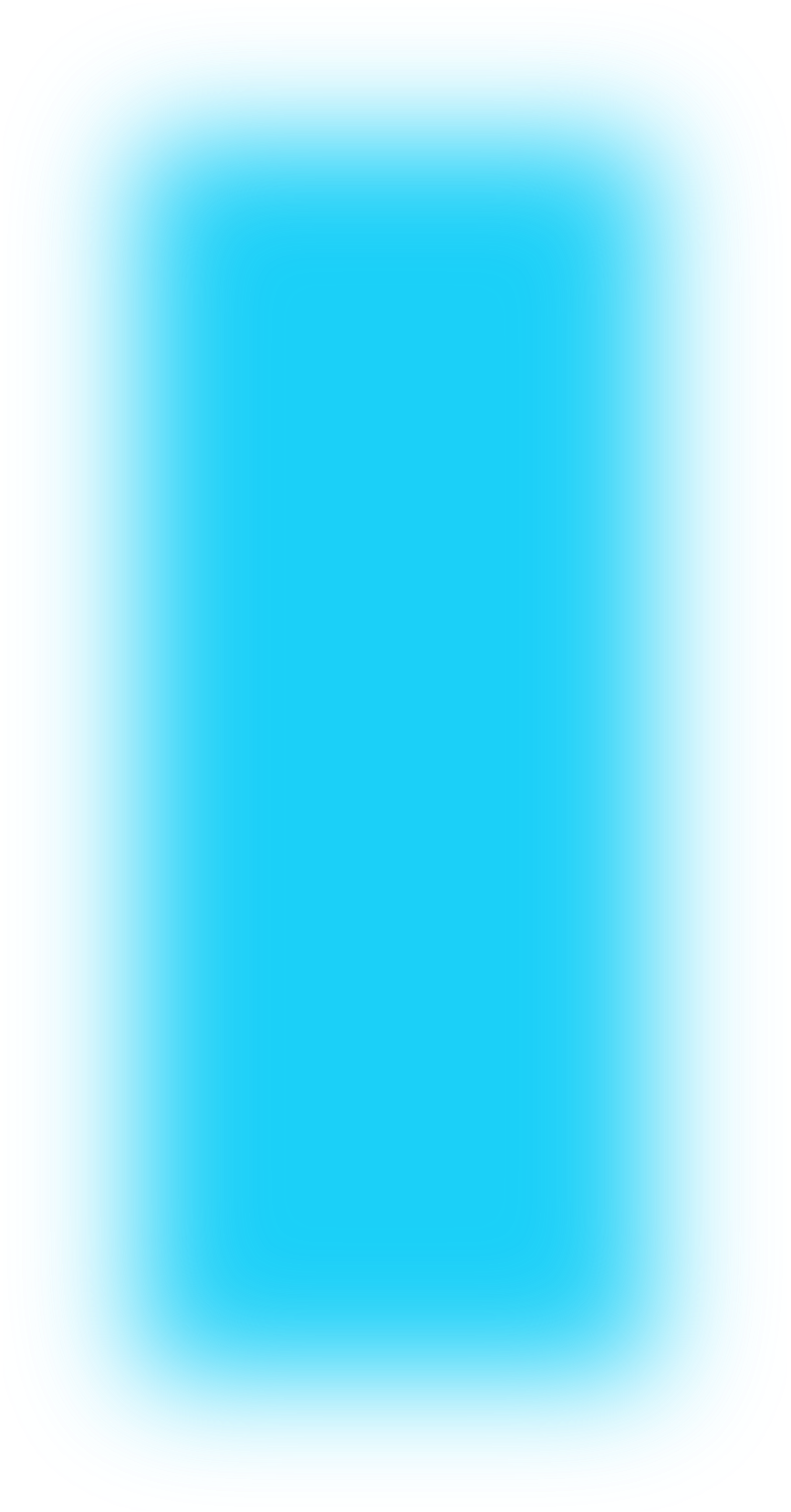 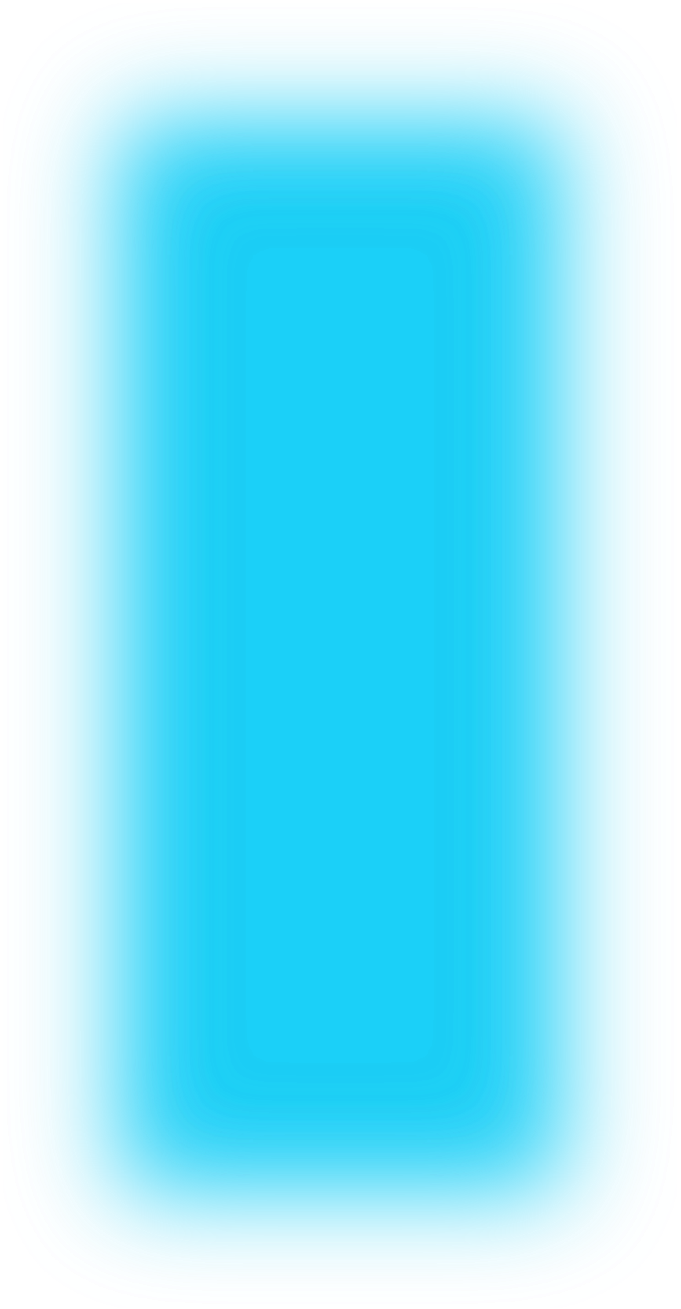 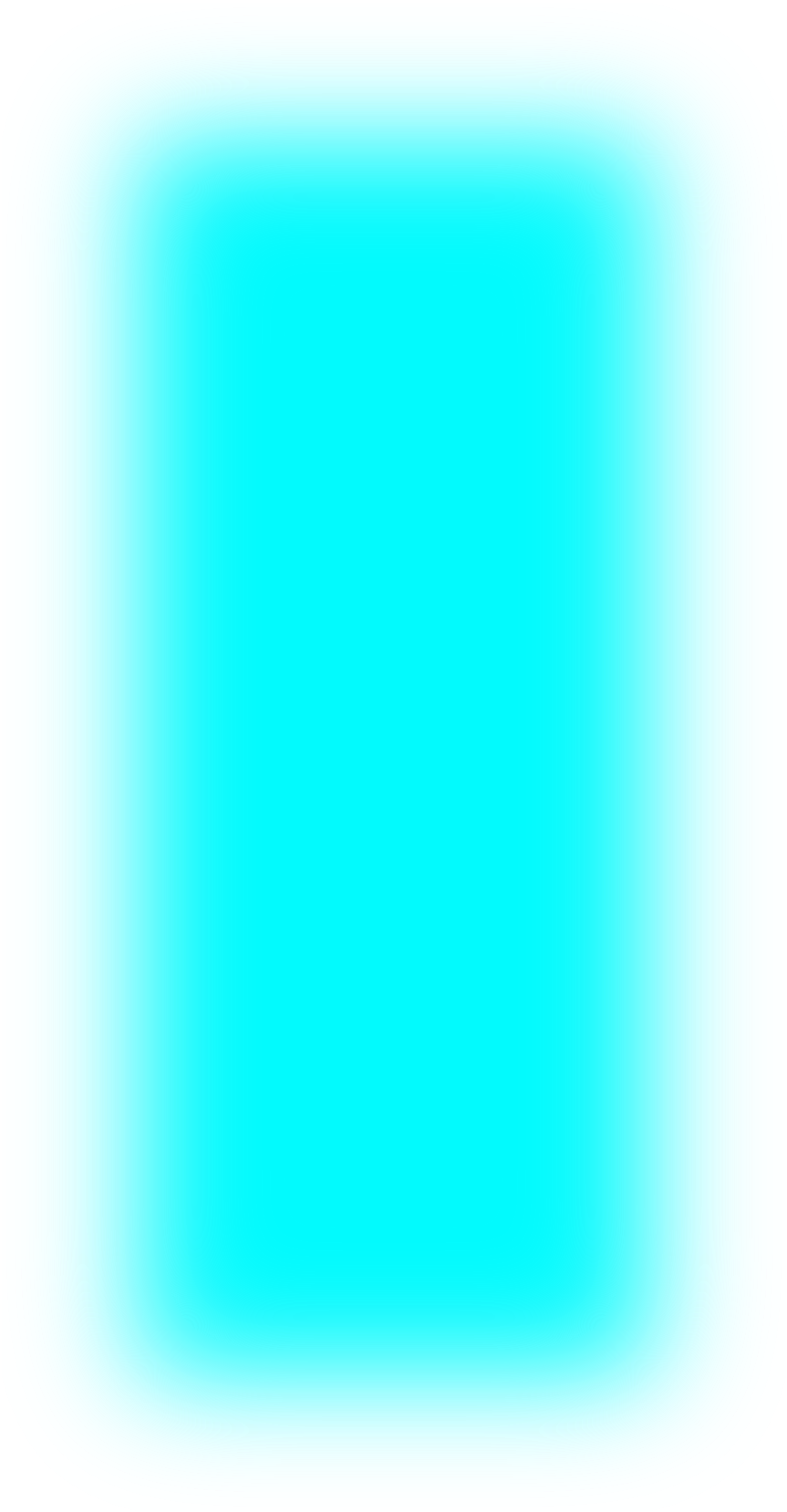 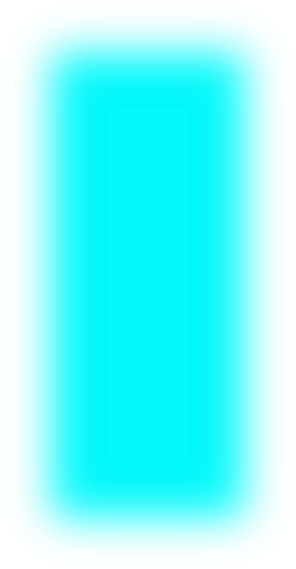 常見的家庭網路架構 - 1
Internet
網際網路拉線到家裡後，透過一台ADSL數據機把網路線路分接，NAS拿動態IP透過ADSL數據機上網
ADSL 數據機
Study room
Bedroom
Living room
常見的家庭網路架構 - 2
Internet
ADSL 數據機
NAS 上面直接設定固定IP，直接通往網際網路
Study room
Bedroom
Living room
常見的家庭網路架構 - 3
Study room
Bedroom
Living room
Internet
NAS接上ADSL數據機後，透過PPPoE播接上網，拿固定IP或者動態IP，看ISP業者的設定Note: 本次教學內容不包含此架構
ADSL 數據機
ADSL 數據機
Internet
Study room
Bedroom
Living room
面臨的威脅 檔案或照片被竊取
Phishing Server
Study room
Bedroom
Living room
Hacker
被人故意透過網路攻擊行為，連進NAS將檔案或照片竊取走
Ex.2014年iCloud被駭
Internet
ADSL 數據機
不小心連結到釣魚網路，導致NAS上檔案被自動傳送出去而不自知
Ex.2020新冠肺炎釣魚網站
ADSL 數據機
Internet
Study room
Bedroom
Living room
[Speaker Notes: 把相對網路攻擊模式補上]
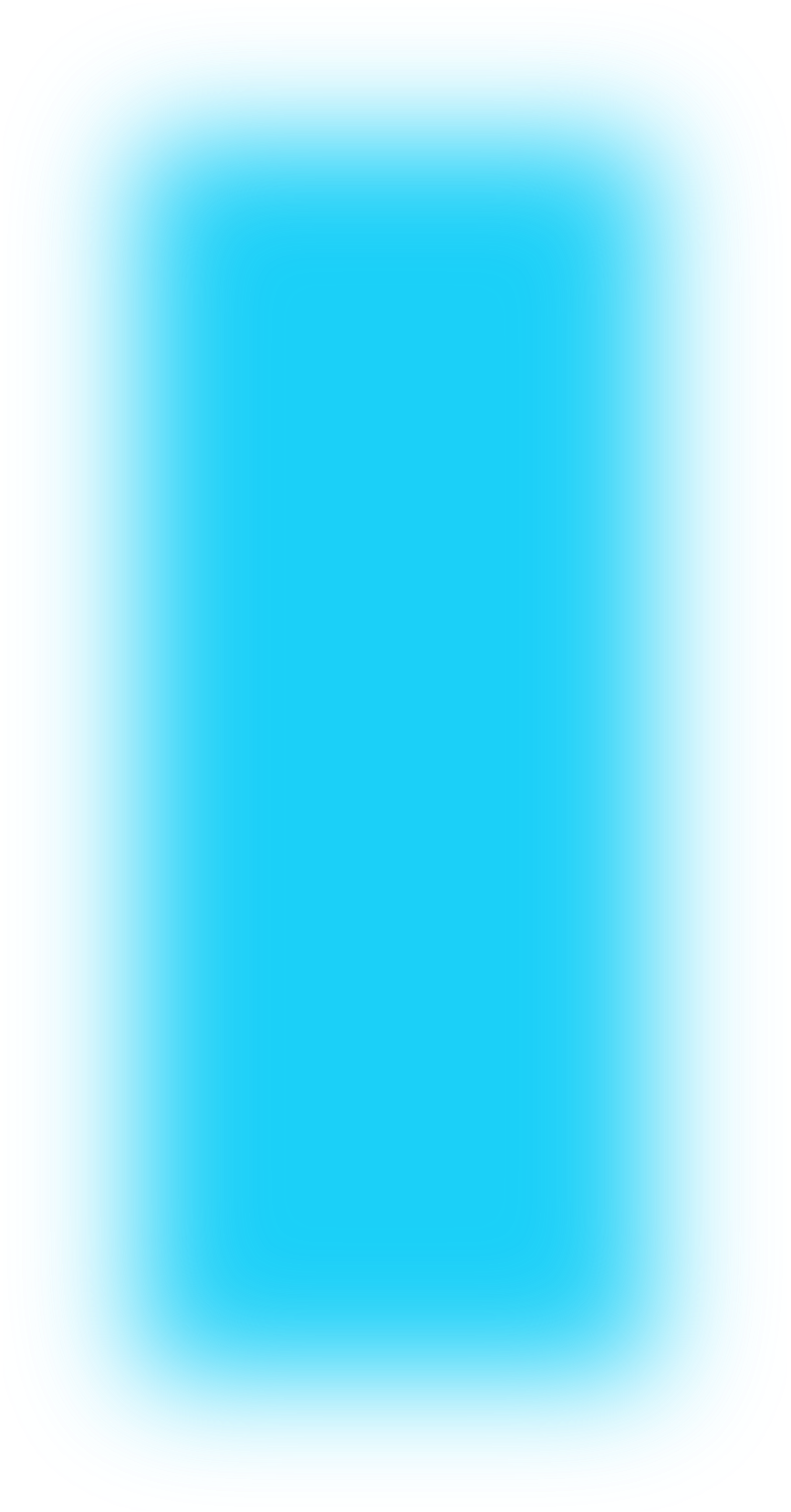 面臨的威脅-被淪陷的設備感染病毒或殭屍網路
面臨的威脅 被淪陷的設備感染病毒或殭屍網路
其他設備已經被感染病毒或僵屍網路，會開始散布想要感染更多設備
被感染的NAS有可能被當成惡意攻擊的跳板而不自知
Ex.挖礦殭屍網路
Internet
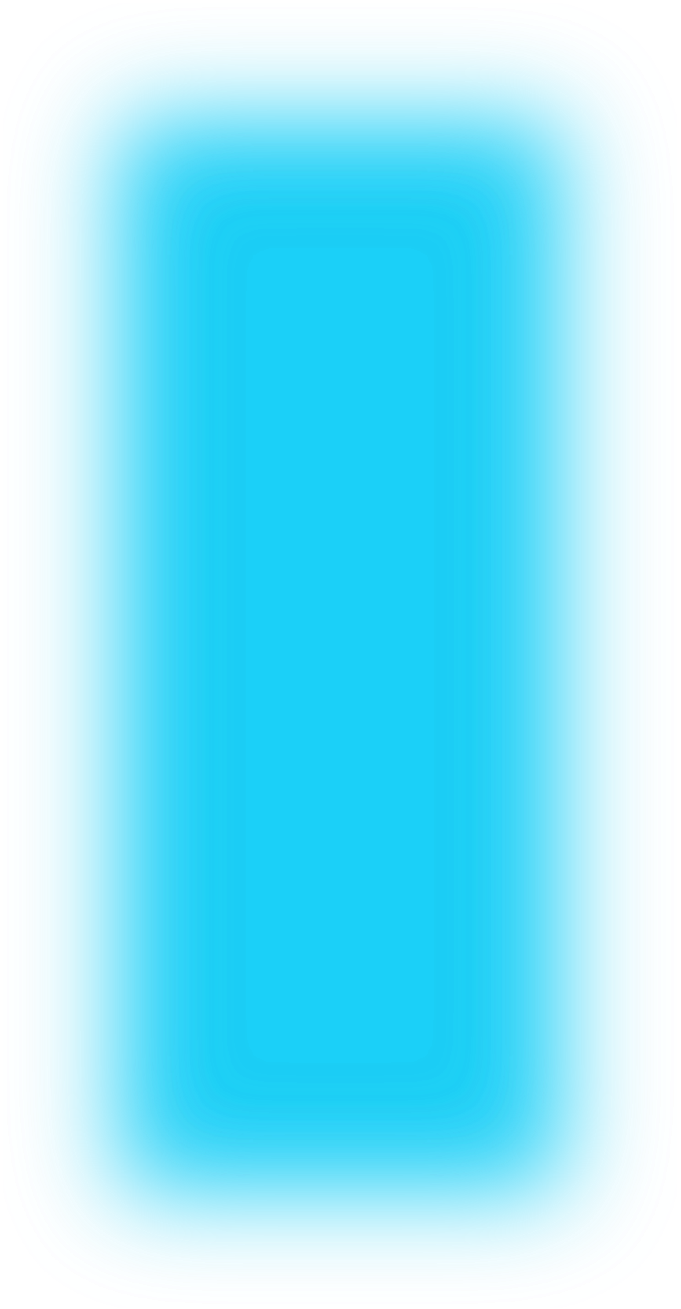 ADSL 數據機
Study room
Bedroom
Living room
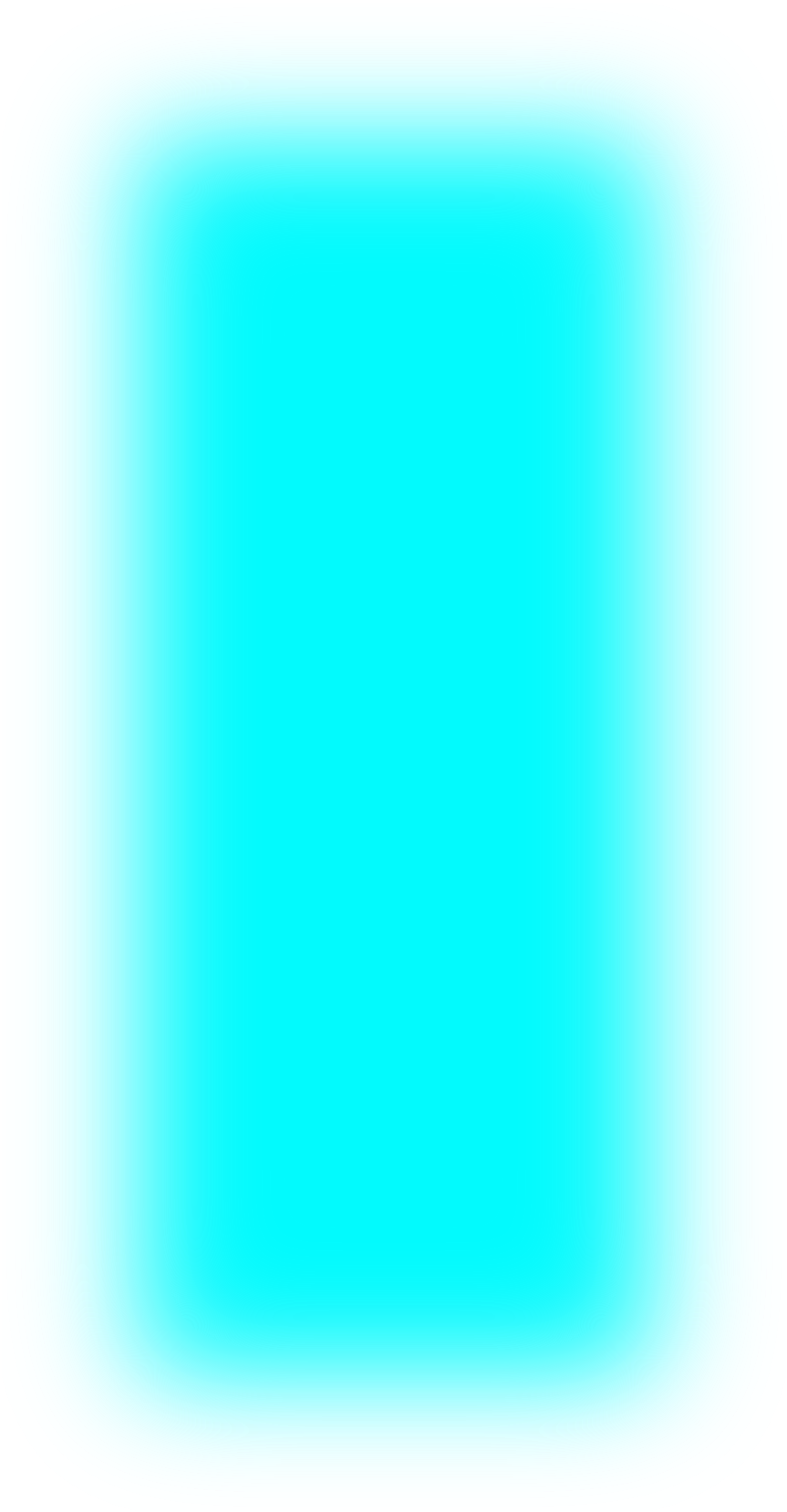 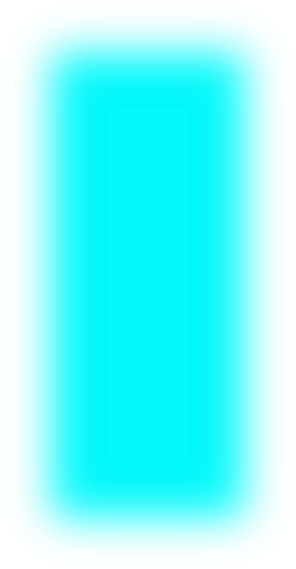 [Speaker Notes: 把相對網路攻擊模式補上]
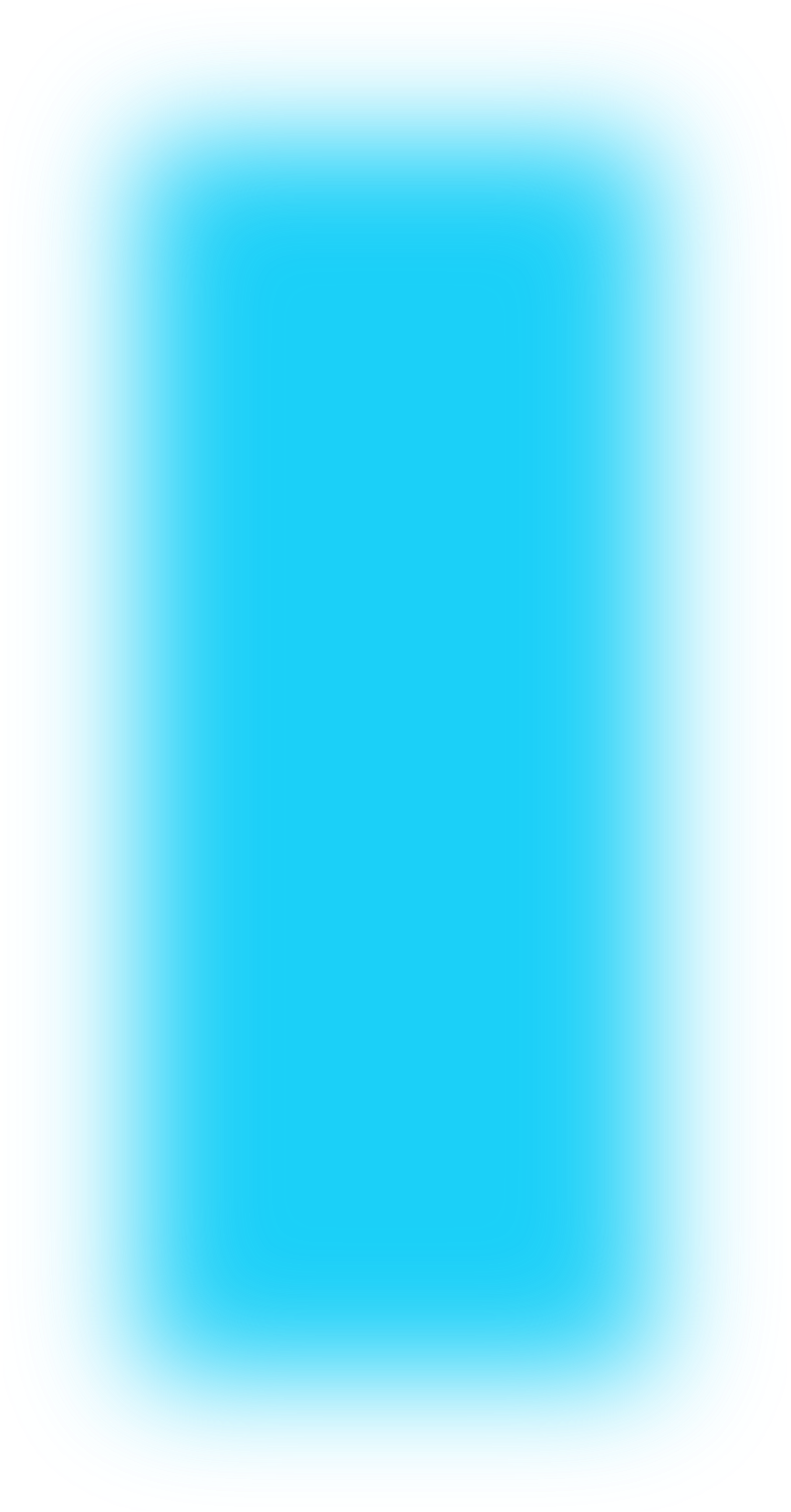 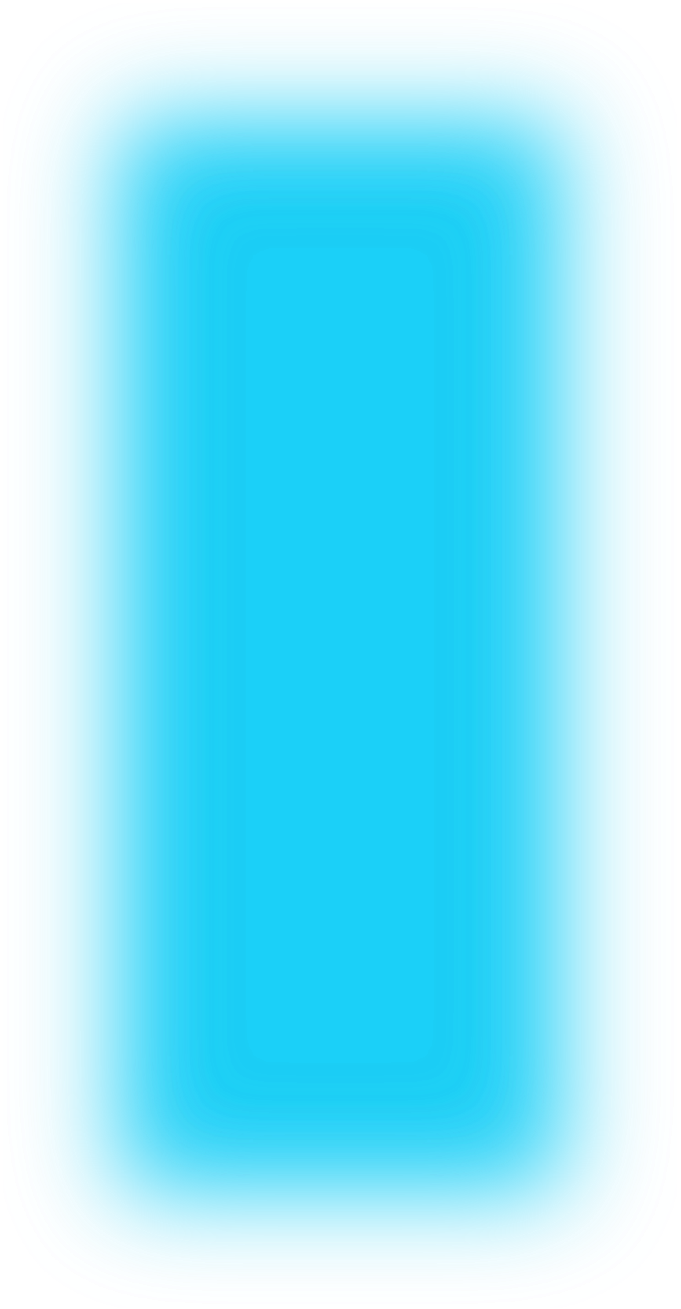 如何提升網路及系統的自身安全
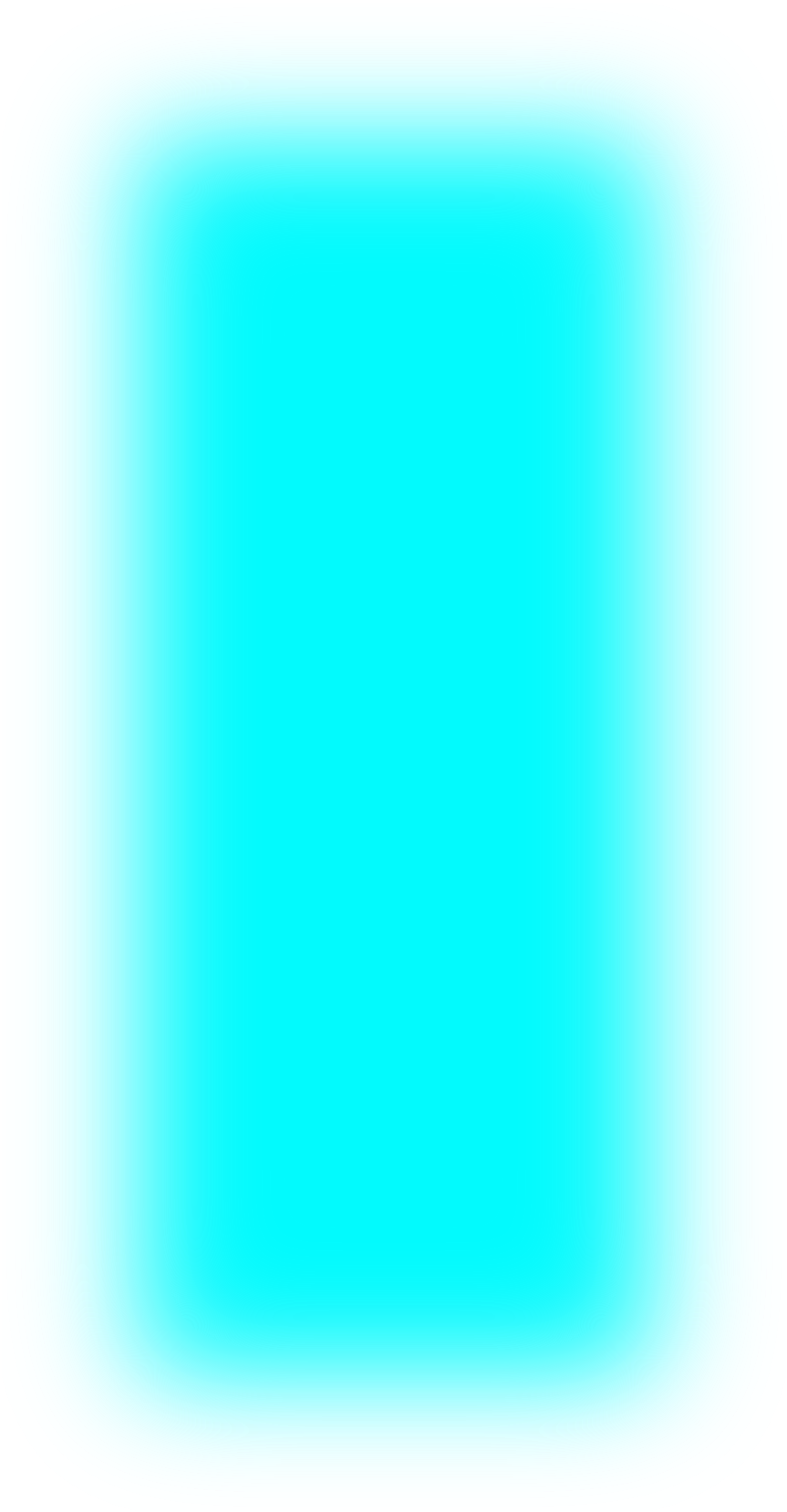 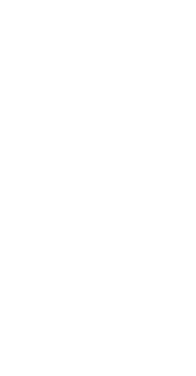 2
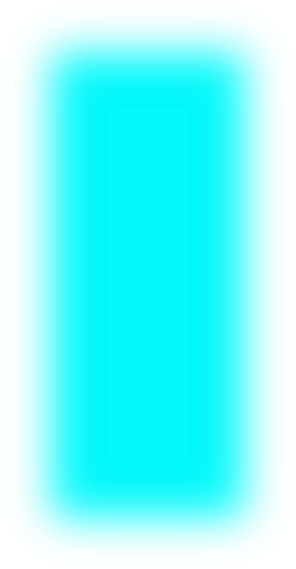 如何提升網路及系統的自身安全
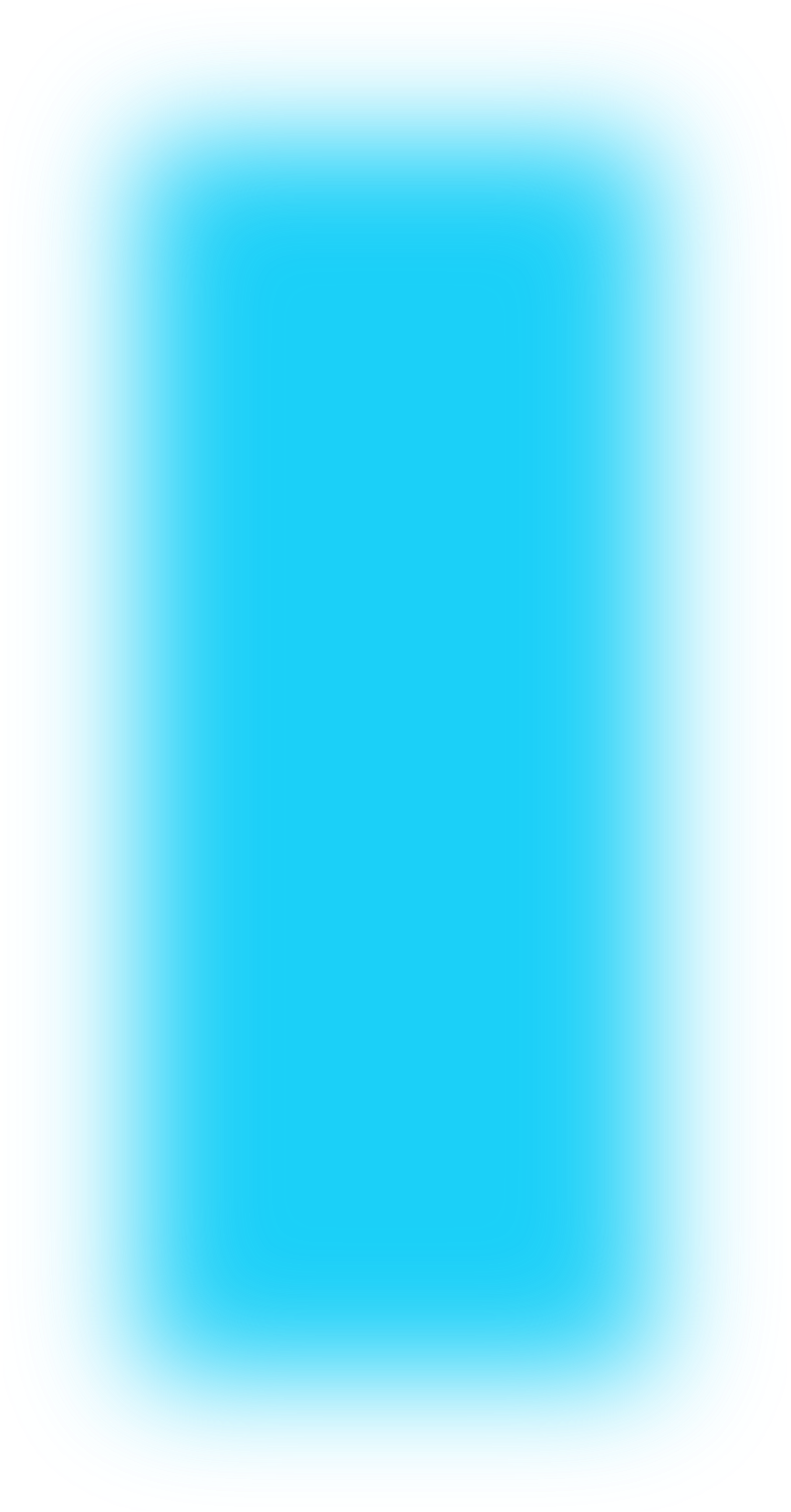 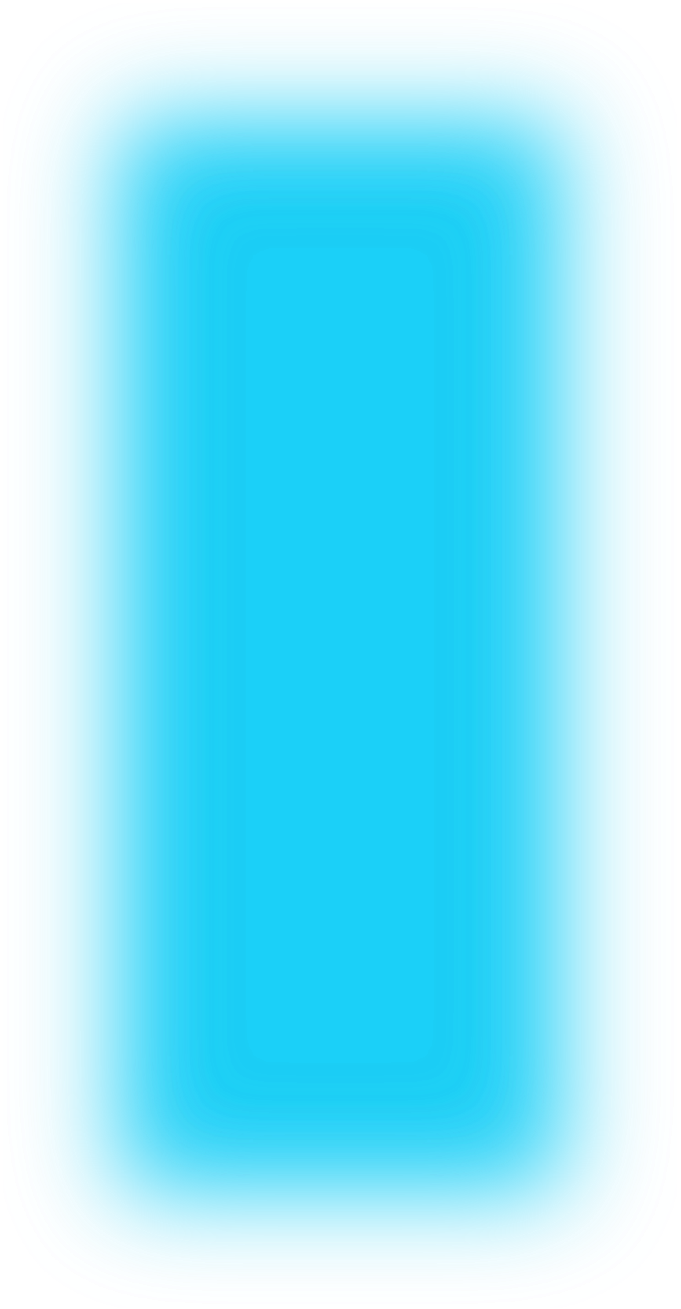 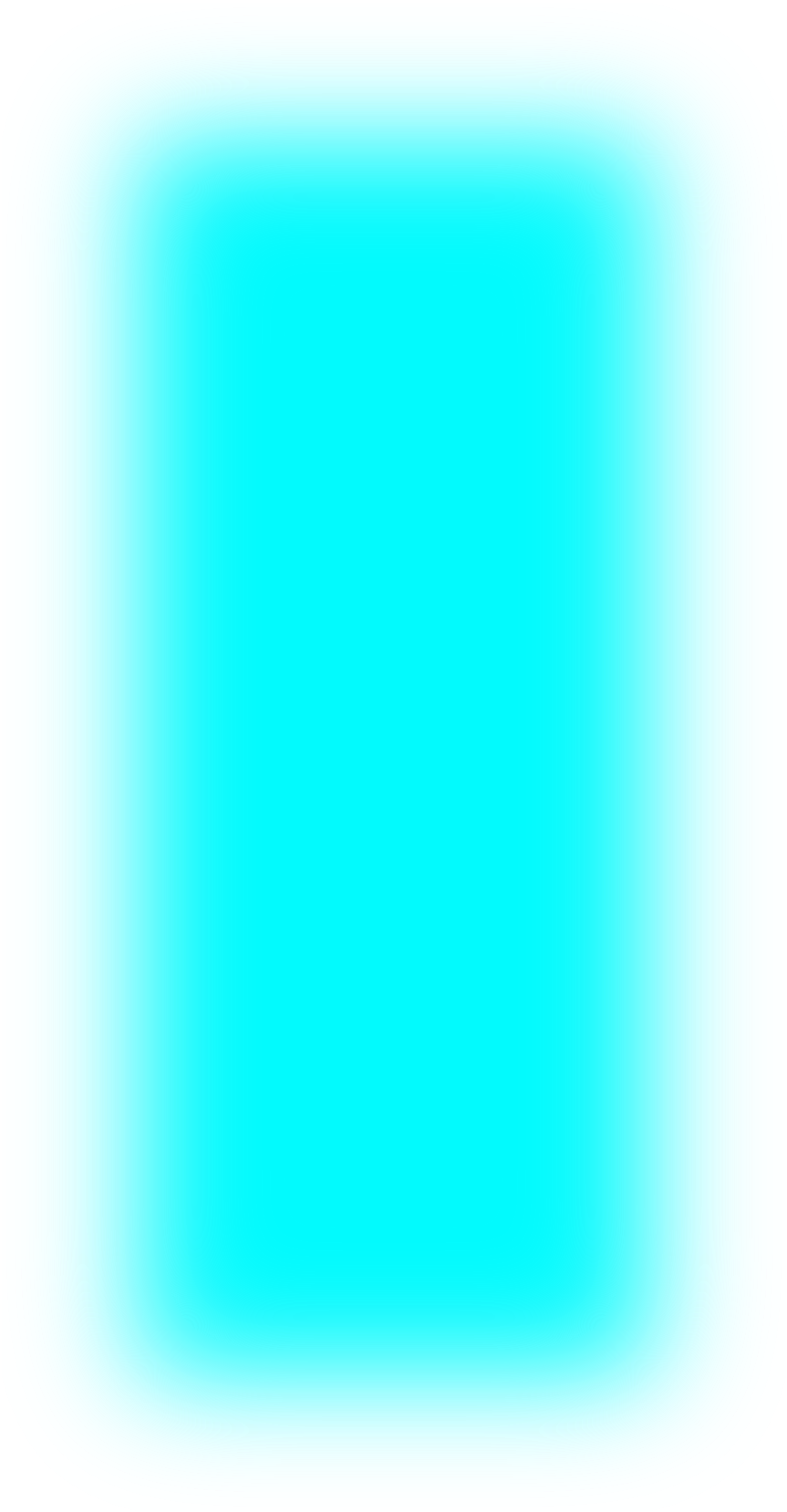 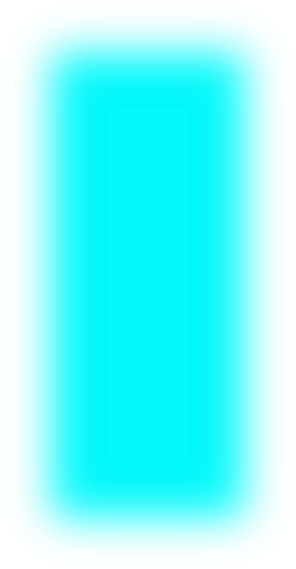 架設防火牆可以提升網路及系統的自身安全
架設防火牆可以提升網路及系統的自身安全
防火牆是很直接而且很快速提升網路安全的方法
市售常見的防火牆
成本高
設定複雜
通常都是獨立一台硬體，需要額外拉線跟佈建空間
如果有一個防火牆，開源免費軟體，不需額外硬體，眾多擴充套件如IDS和GeoIP，會是非常好的選擇
市售常見的防火牆
成本高
設定複雜
通常都是獨立一台硬體，需要額外拉線跟佈建空間
防 火 牆
是很直接而且很快速提升網路安全的方法
就是
如果有一個防火牆，開源免費軟體，不需額外硬體，眾多擴充套件如IDS和GeoIP，會是非常好的選擇
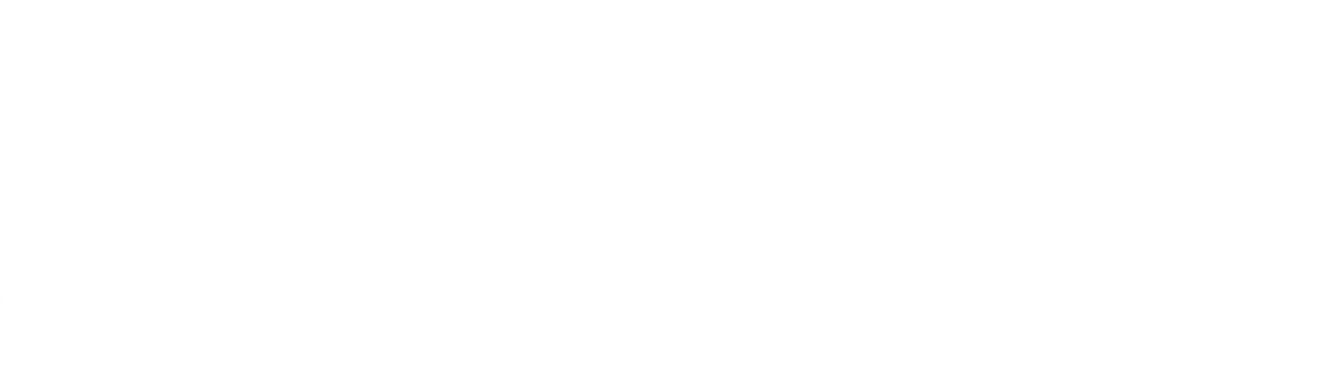 就是pfSense
pfSense 簡單介紹
pfSense 簡單介紹
開源軟體，可以快速建製防火牆、VPN 與路由服務
Rule based 防火牆
透過虛擬化安裝設定，能完整的與QNAP產品做結合
其他安全元件擴充例如IDS系統，自行客制以符合自身網路需求


相關參考資料 
https://www.qnap.com/solution/pfsense/zh-tw/
開源軟體，可以快速建製防火牆、VPN 與路由服務
Rule based 防火牆
透過虛擬化安裝設定，能完整的與QNAP產品做結合
其他安全元件擴充例如IDS系統，自行客制以符合自身網路需求
相關參考資料 https://www.qnap.com/solution/pfsense/zh-tw/
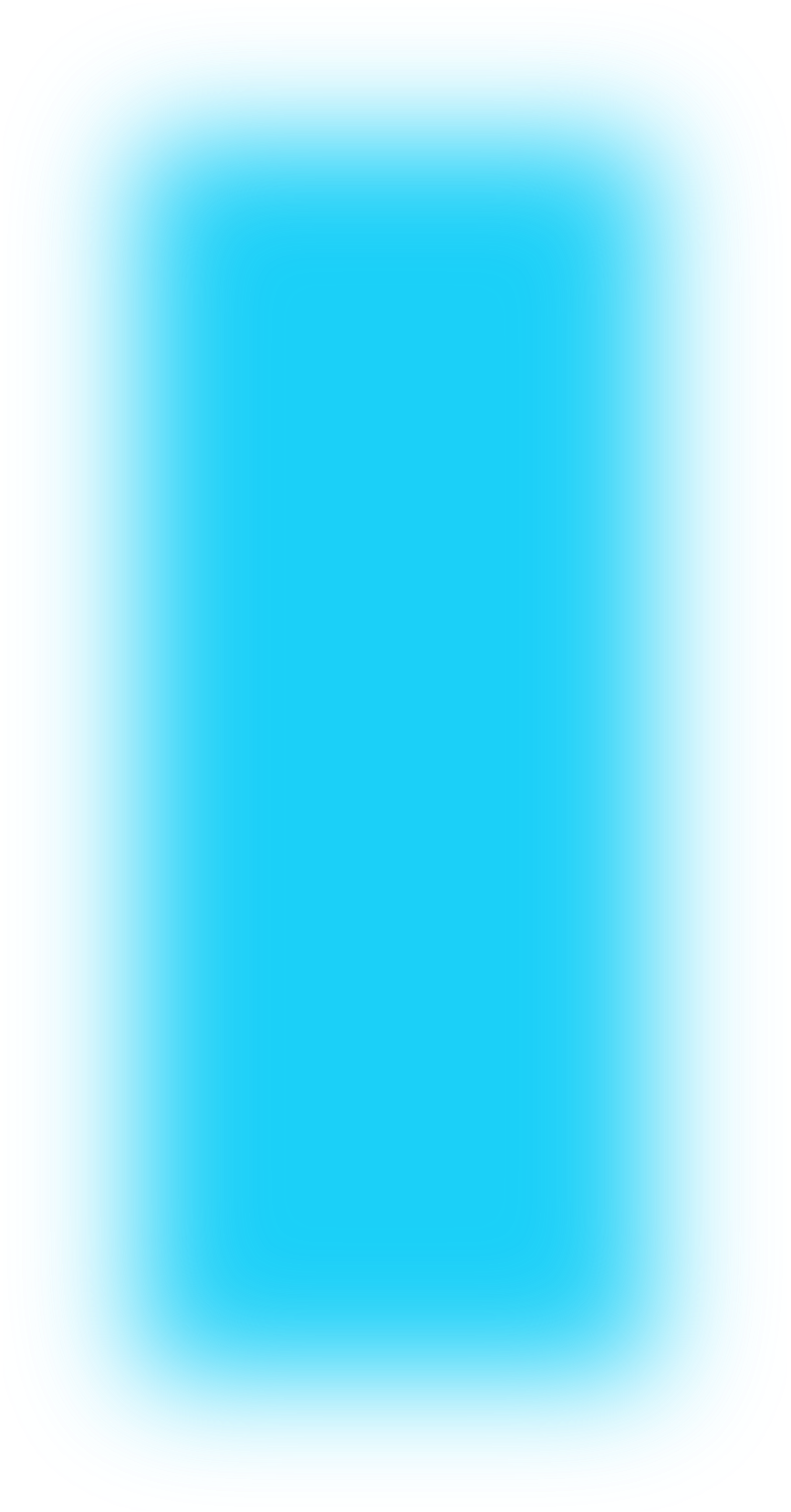 利用pfSense可以提升NAS自身安全
利用pfSense可以提升NAS自身安全
針對不同來源的IP進行不同服務的允許或阻擋
針對不同國家進行不同服務的允許或阻擋
阻擋自動Port 掃描的攻擊
設定通知機制, 通知指定帳號, 當有連線被阻擋時通知
192.168.111.21
210.11.23.22
針對不同來源的IP進行不同服務的允許或阻擋
針對不同國家進行不同服務的允許或阻擋
阻擋自動Port 掃描的攻擊
設定通知機制, 通知指定帳號, 當有連線被阻擋時通知
HTTP
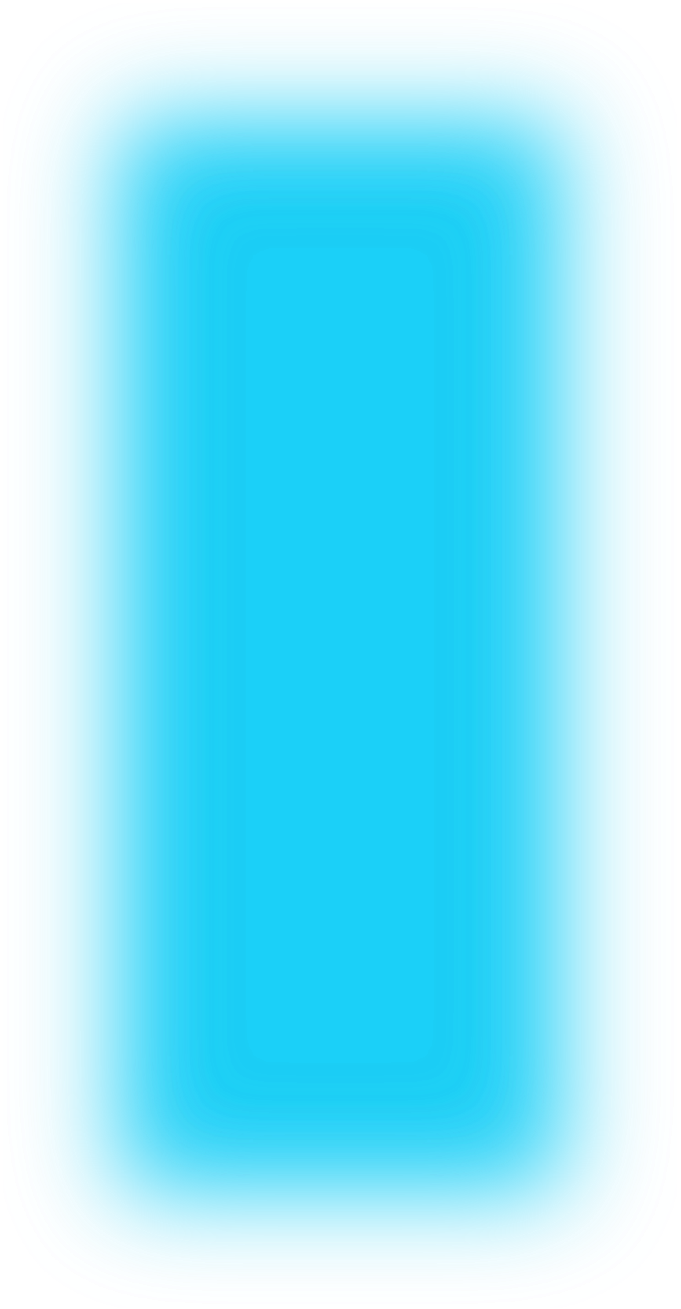 192.168.111.10
FTP
Port 
scanning
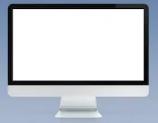 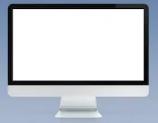 HTTP
192.168.111.21
210.11.23.22
HTTP
65.33.10.1
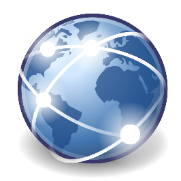 192.168.111.10
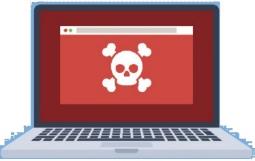 FTP
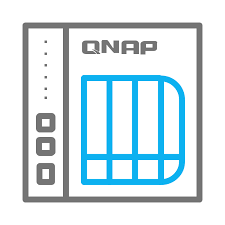 HTTPS
Port scanning
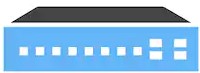 HTTPS
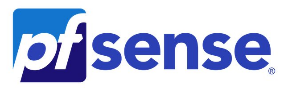 192.168.111.20
91.83.99.10
65.33.10.1
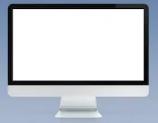 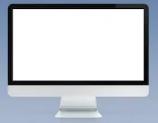 HTTP
91.83.99.10
192.168.111.20
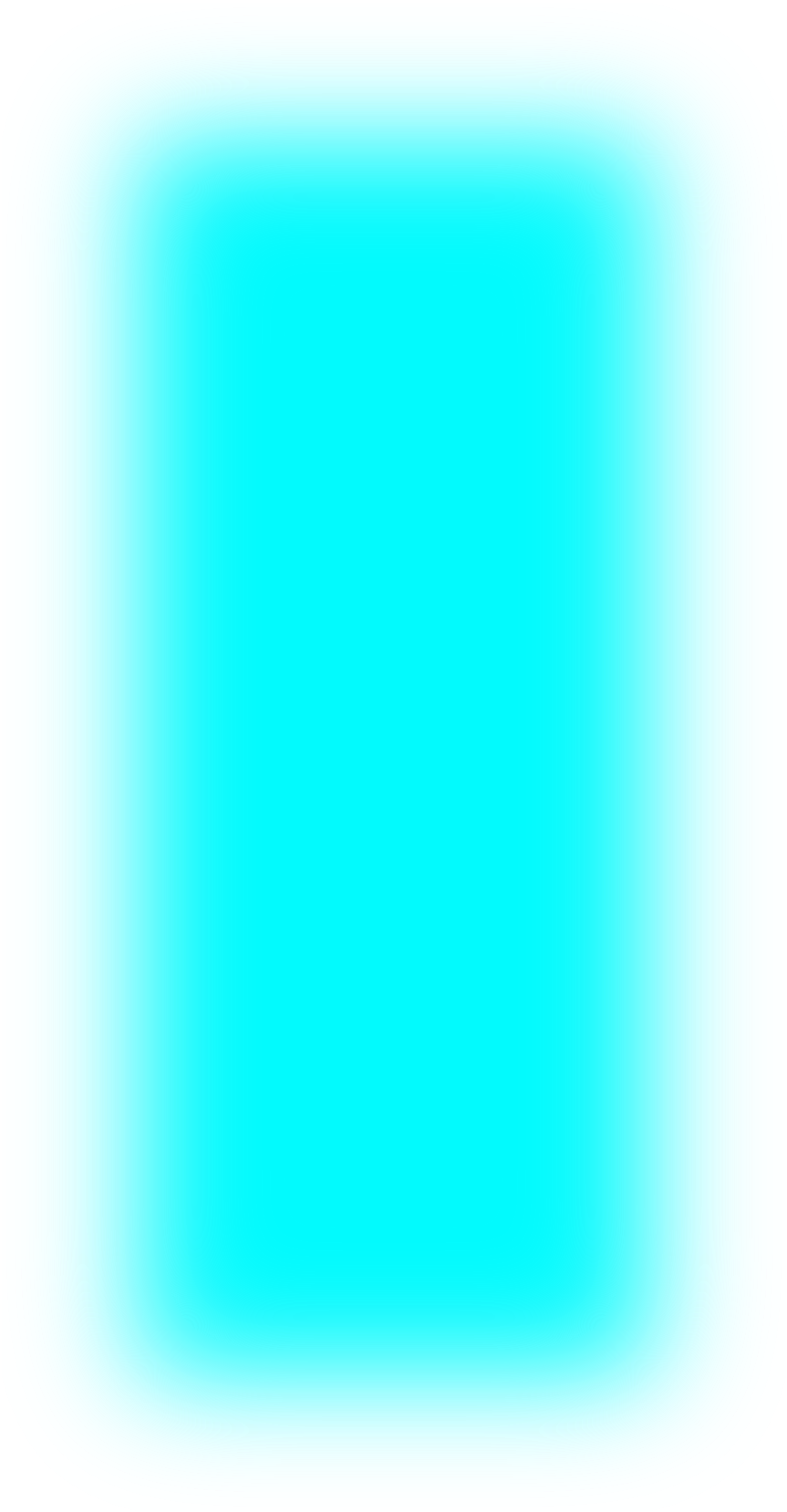 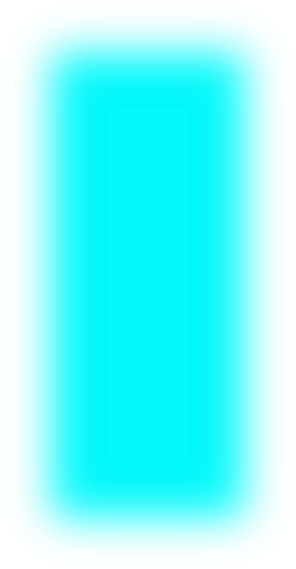 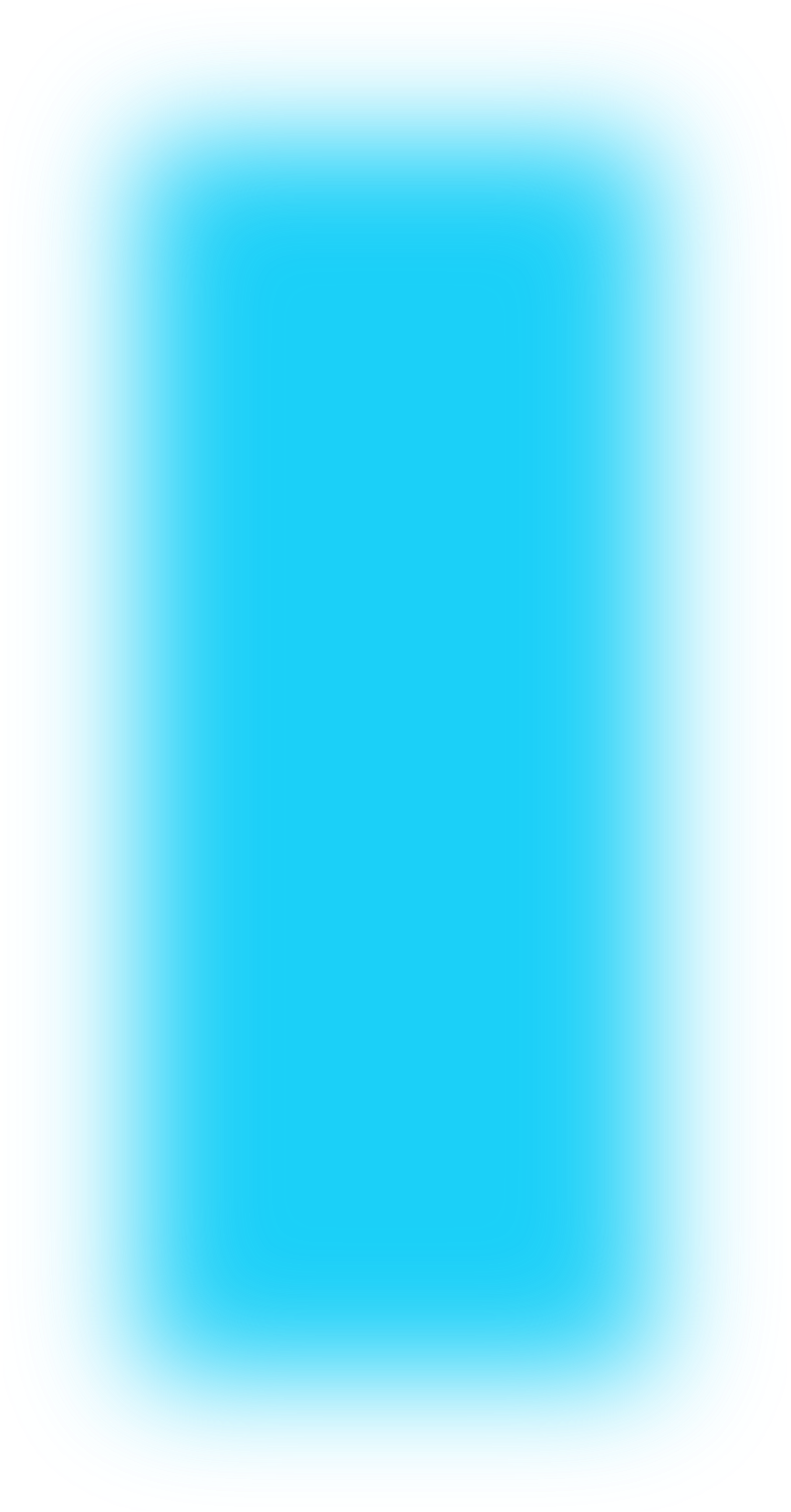 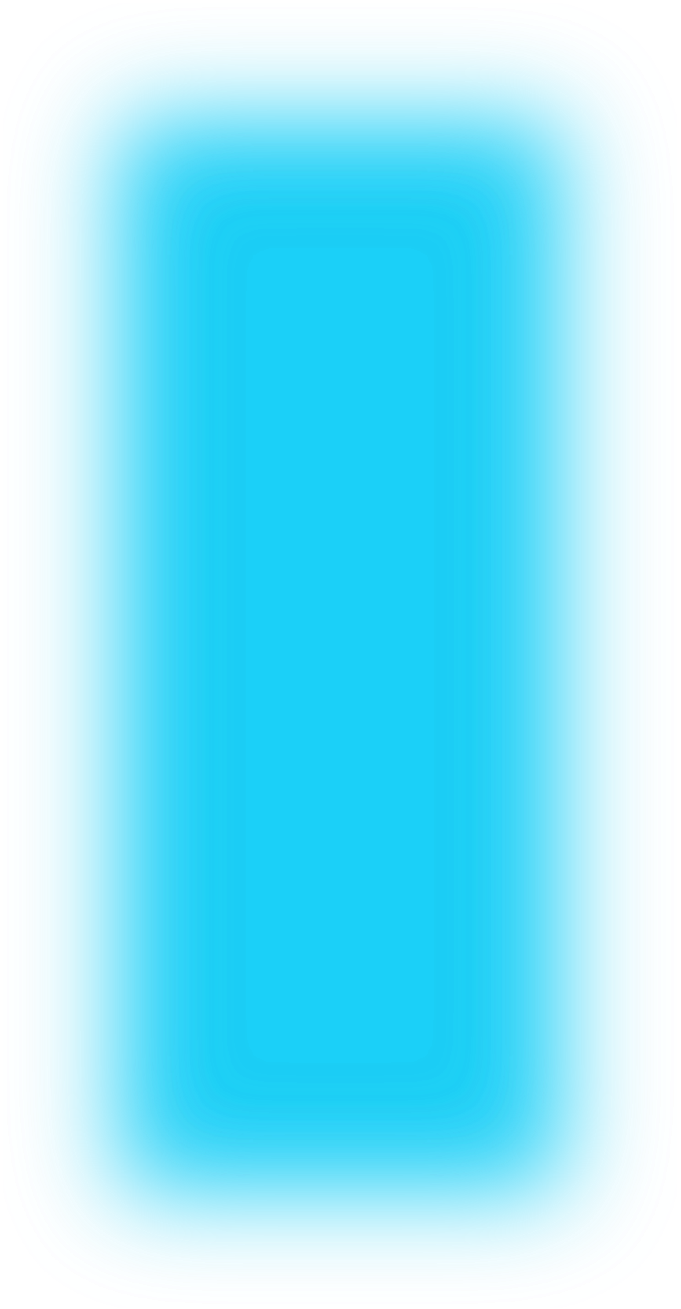 如何在NAS 架設pfSense
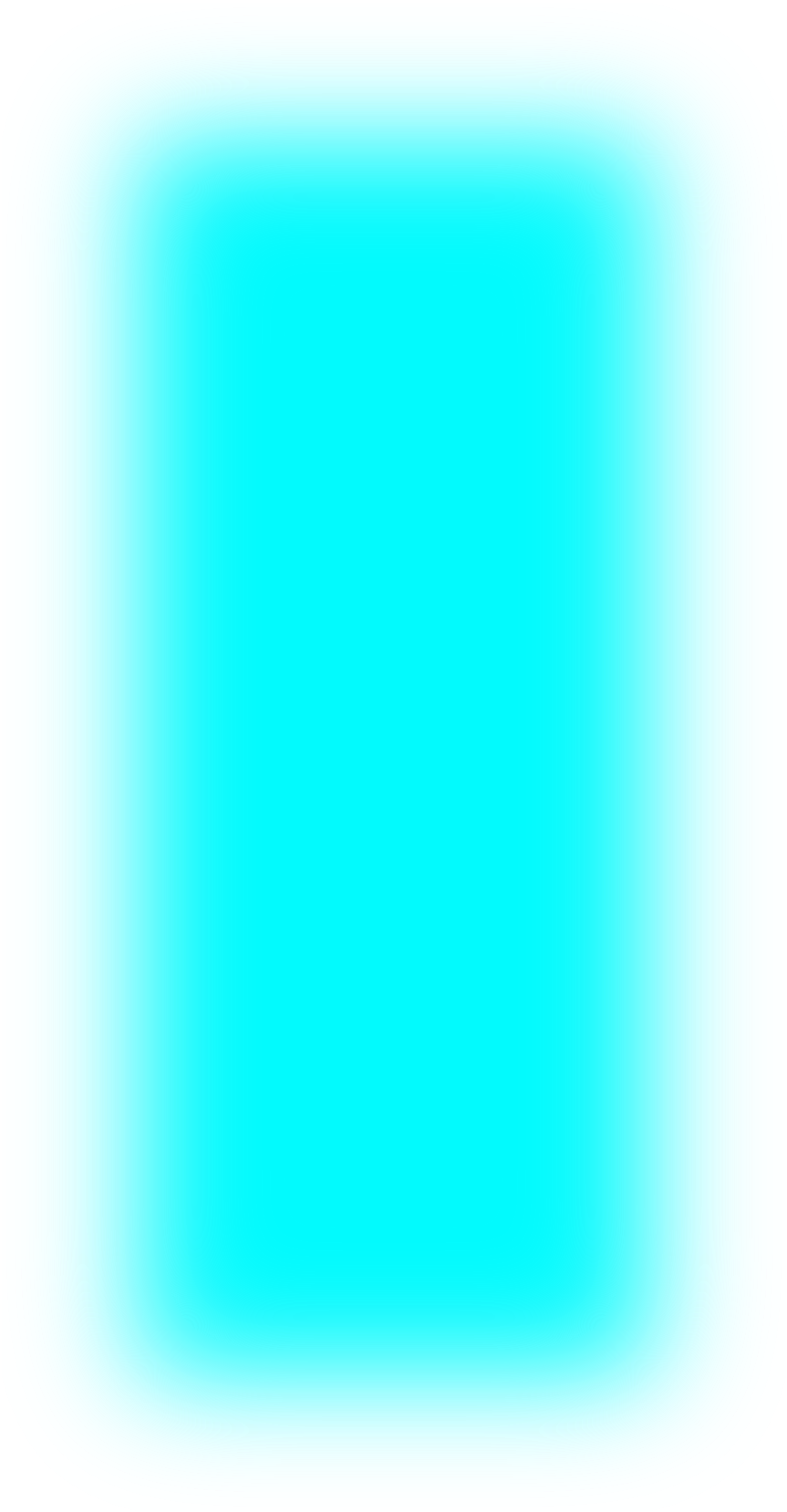 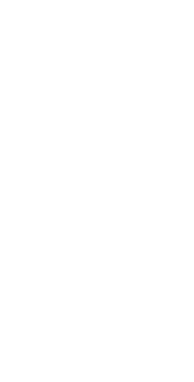 3
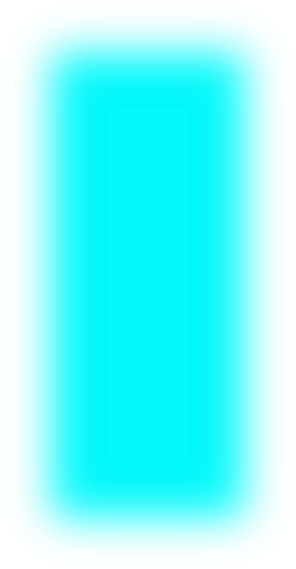 如何在NAS 架設pfSense
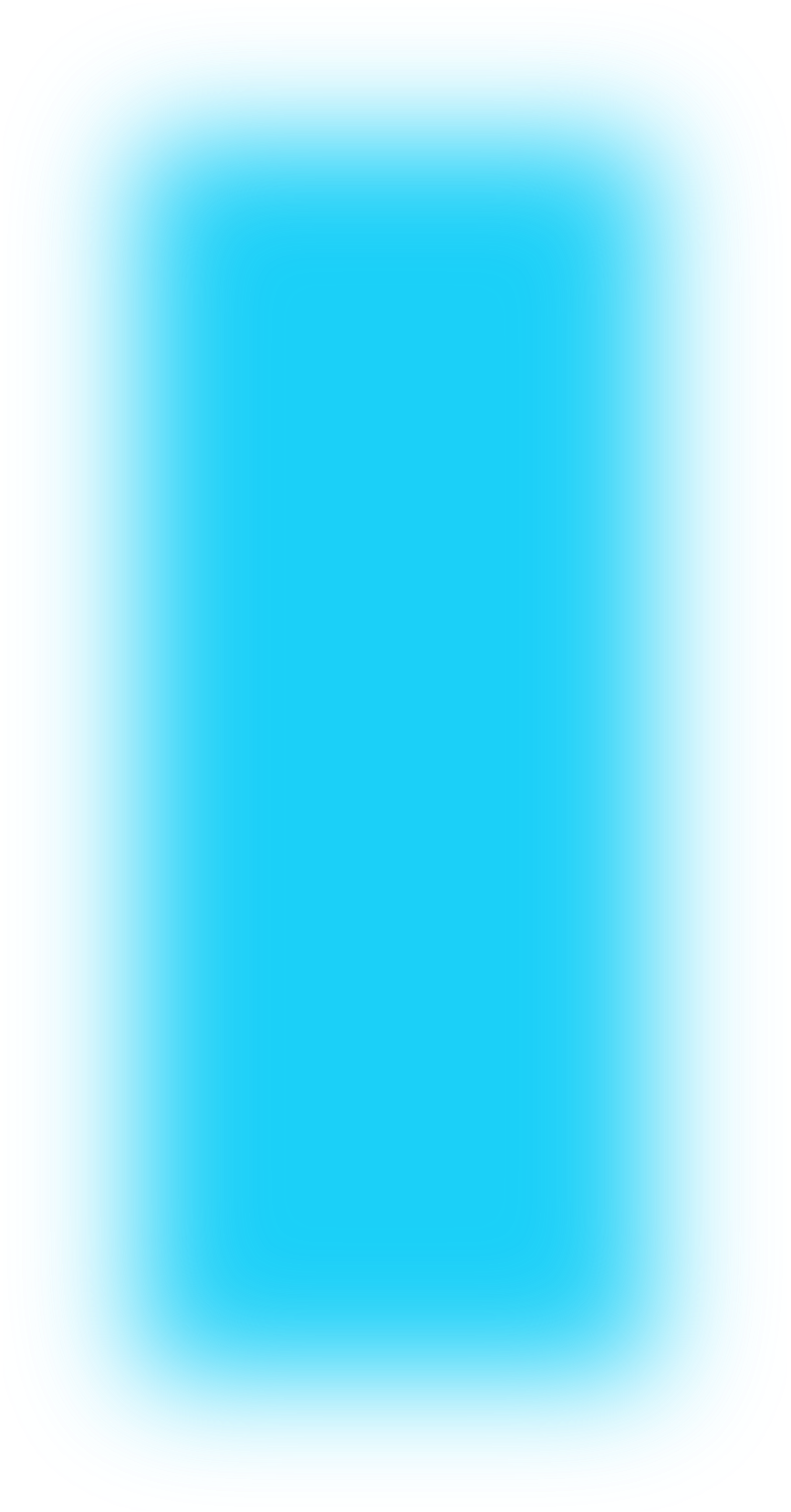 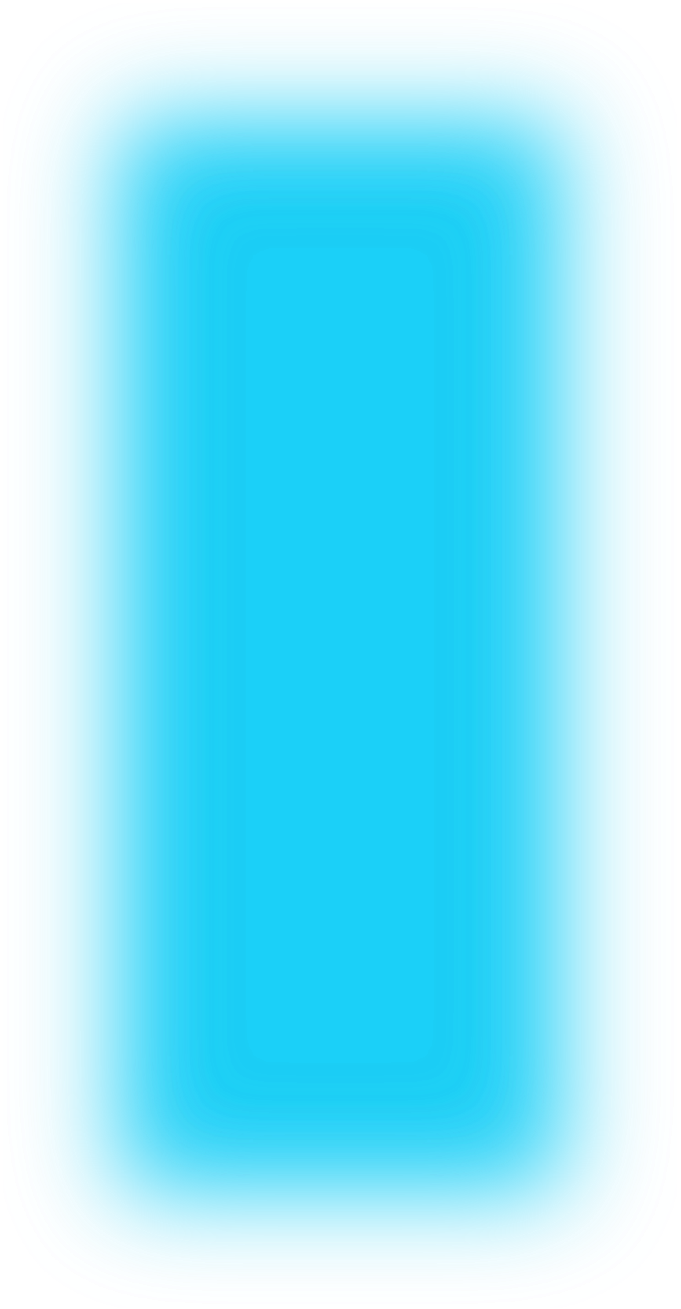 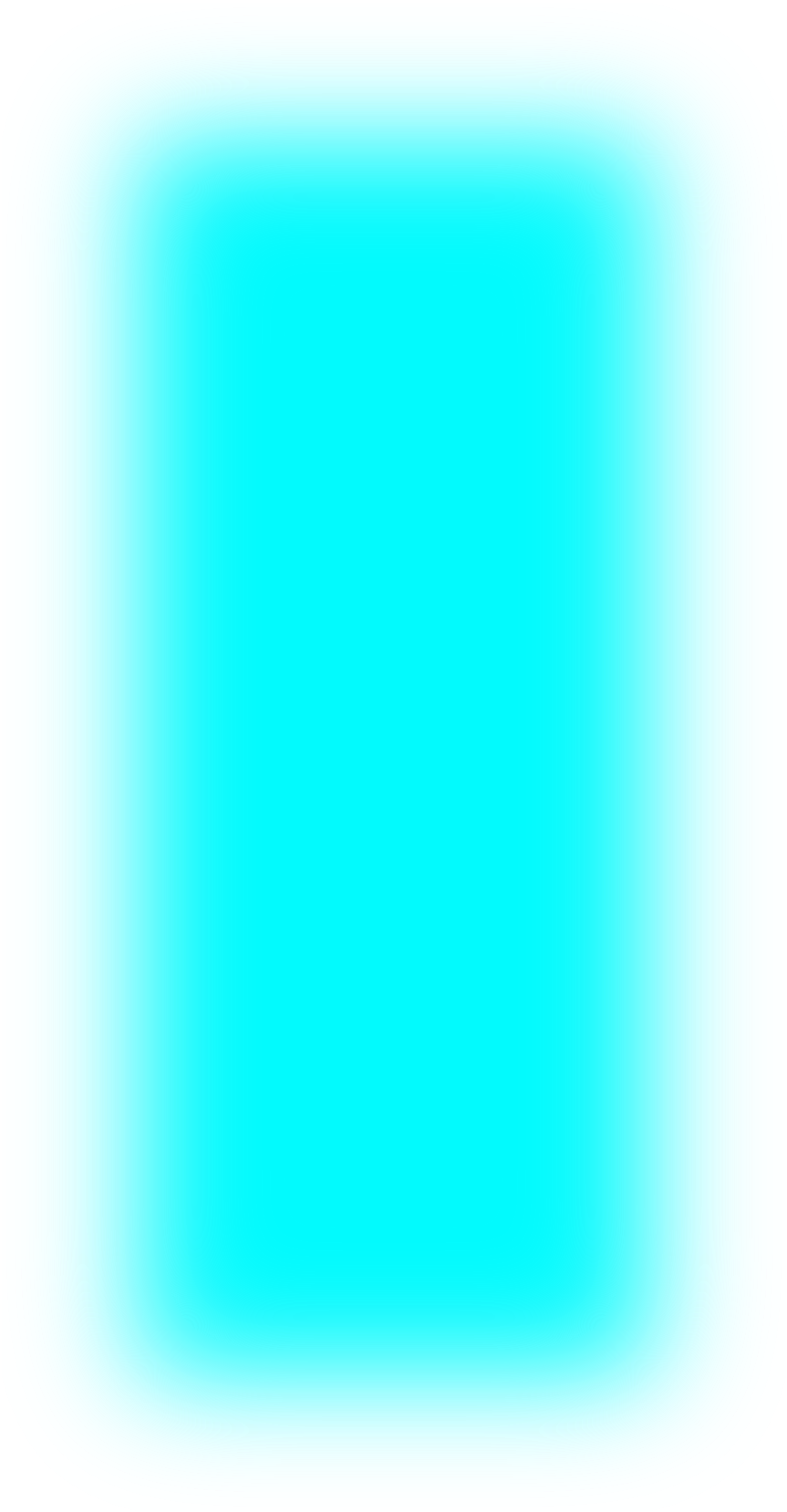 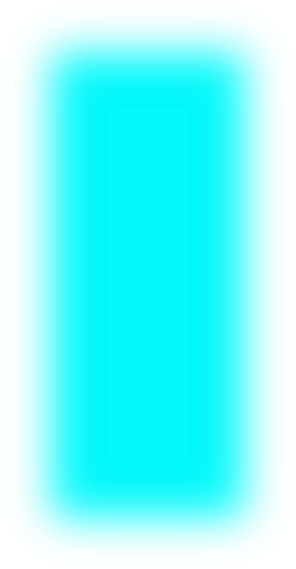 應用情境-NAT mode 可隔離內外網
應用情境-NAT mode 可隔離內外網
Note: All the IP from ADSL are example, depends on your ISP setup.
Internet
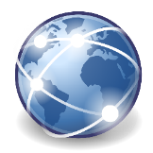 pfSense可以當做DHCP Server，指派IP給LAN端的設備
由於是NAT的關係， pfSense WAN端以外的網路沒有辦法直接連結pfSense LAN端的設備
Internet
pfSense LAN
DHCP server
192.168.1.0/24
pfSense WAN
Get IP from ADSL DHCP
192.168.111.19
pfSense WAN
Get IP from ADSL DHCP
192.168.111.19
pfSense可以當做DHCP Server，指派IP給LAN端的設備
由於是NAT的關係， pfSense WAN端以外的網路沒有辦法直接連結pfSense LAN端的設備
pfSense LAN
DHCP server
192.168.1.0/24
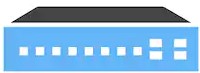 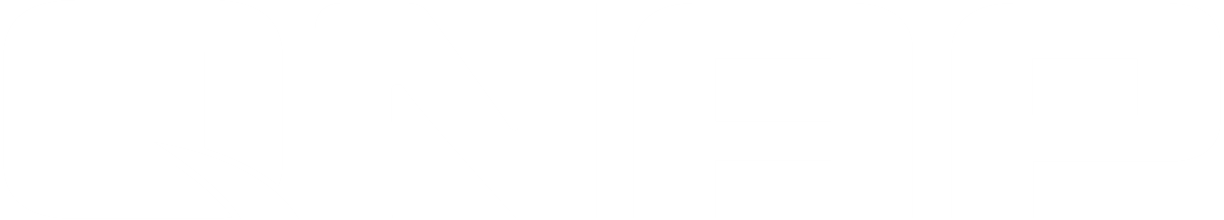 Port1
ADSL modem
DHCP server192.168.111.0/24
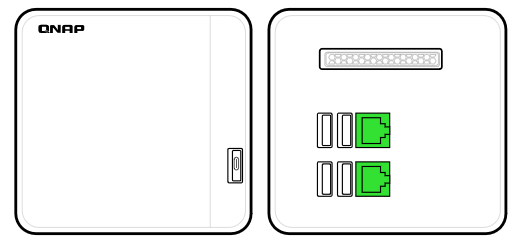 ADSL modem
DHCP server192.168.111.0/24
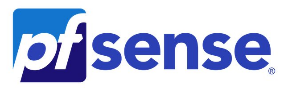 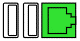 DHCP
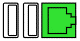 Port1
Port2
Port2
QTS
192.168.1.2S
DHCP client from pfSense
192.168.1.3
Physical cable connection
Virtual network connection
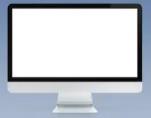 DHCP client from pfSense
Physical cable connection
Note: All the IP from ADSL are example, depends on your ISP setup.
192.168.1.3
Virtual network connection
應用情境 Transparent mode 可建立透通網路
Note: All the IP from ADSL are example, depends on your ISP setup.
Internet
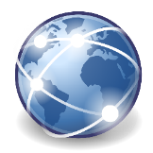 pfSense直接讓LAN的設備，與WAN的網路透通，所有LAN端設備都跟WAN取得IP
由於是透通的關係，pfSense WAN端以外的設備只要同一網段，都可以直接連結pfSense LAN端的設備
Internet
pfSense LAN
Transparent mode
pfSense WAN
Get IP from ADSL DHCP
192.168.111.19
pfSense直接讓LAN的設備，與WAN的網路透通，所有LAN端設備都跟WAN取得IP
由於是透通的關係，pfSense WAN端以外的設備只要同一網段，都可以直接連結pfSense LAN端的設備
pfSense WAN
IP from ADSL modem DHCP
192.168.111.19
pfSense LAN
Transparent mode
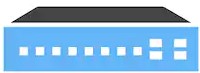 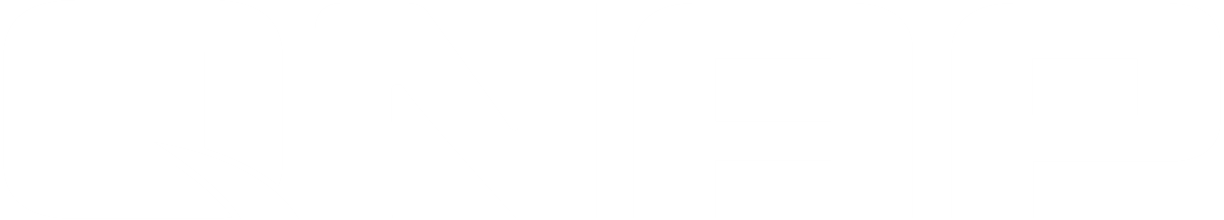 Port1
ADSL modem
DHCP server192.168.111.0/24
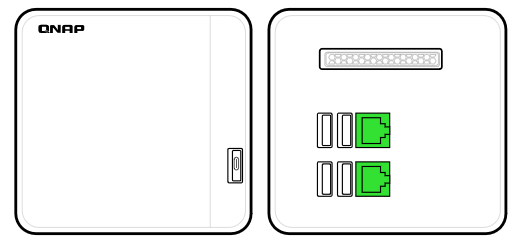 ADSL modem
DHCP server192.168.111.0/24
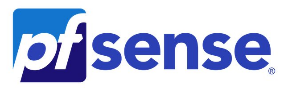 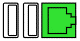 DHCP
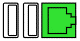 Port1
Port2
Port2
QTS
192.168.111.20S
DHCP client from ADSL modem
192.168.111.21
Physical cable connection
Virtual network connection
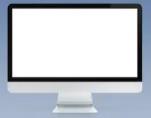 DHCP client from ADSL modem
Physical cable connection
Note: All the IP from ADSL are example, depends on your ISP setup.
192.168.111.21
Virtual network connection
如何選則用NAT or Transparent mode
NAT mode
適合以下環境
家庭內需要多一台DHCP server配發IP
不希望NAS的IP可以直接被其他設備連結，使用者需改變連結習慣
Transparent mode
適合以下環境
網路環境完全透通
NAS可以直接讓其他設備連結，使用者不需改變連結習慣
以QNAP NAS運用在家庭環境裡的需求，建議使用transparent mode
在Transparent mode底下pfSense並不會改變NAS的使用行為
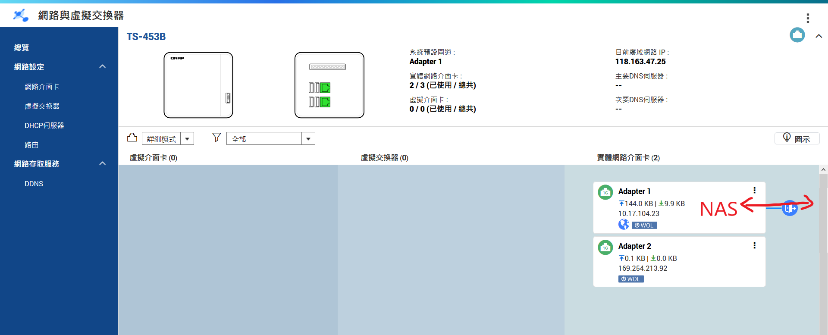 安裝pfSense前，NAS是只是單純透過實體網卡，透過網際網路後跟其他設備連結

安裝pfSense後，NAS是透過pfSense設定的介面，再串接到本身的虛擬交換機後跟其他設備連結，因此可以讓pfSense介入進行網路安全的過濾偵測
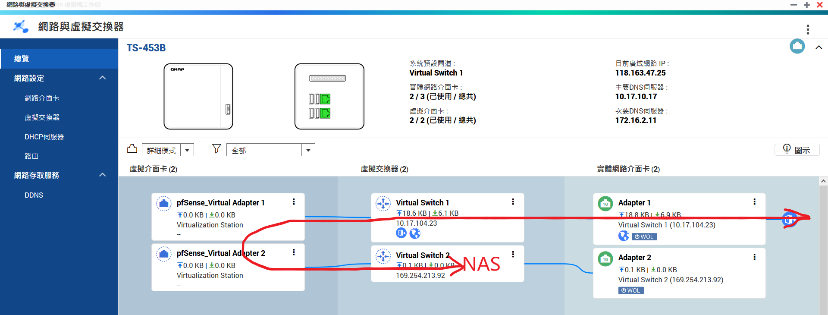 [Speaker Notes: Titan: 強調不改變現有網路架構]
如何利用transparent mode達成NAS內外網自我保護
Internet
利用虛擬化技術在NAS本機架設一台pfSense
讓pfSesne位在NAS與networking中間，利用橋接的方式讓NAS可以拿到外網的IP
利用pfSense 中設定的規則進行控管
允許特定IP連結 QTS的HTTP管理介面，其餘阻擋
QTS對外網路暢通
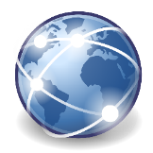 Internet
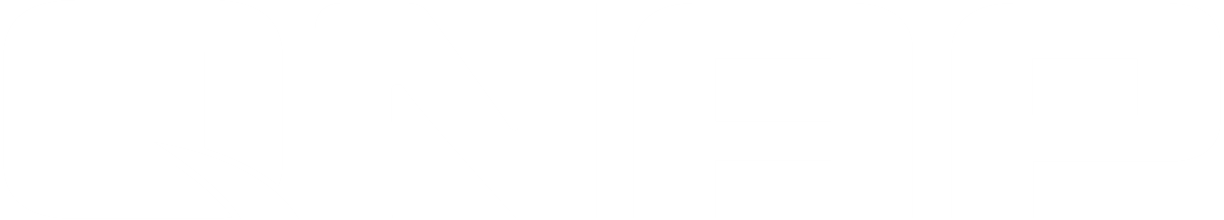 Port1
ADSL modem
DHCP server10.17.0.0/16
10.17.104.99
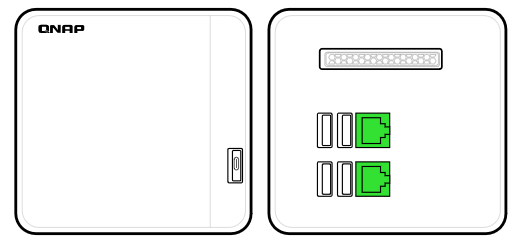 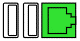 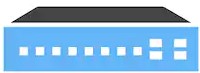 ADSL modem
DHCP server 10.17.0.0/16
10.17.104.99
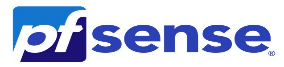 10.17.95.21
QTS
10.17.104.56
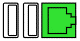 Port2
Port1
Physical cable connection
Port2
QTS
10.17.104.56
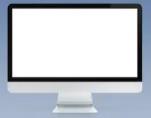 Virtual network connection
10.17.94.18
10.17.95.21
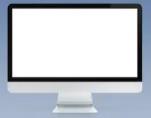 Physical cable connection
10.17.94.18
設 定 步 驟
步驟二: pfSense 網路配置
在Virtualization Station指定pfSense的WAN及LAN
步驟三: 設定調整
在QTS網路與虛擬交換器指定QTS(NAS)本身網路閘
在pfSense 管理介面pfSense Bridge設定
設定防火牆規則
步驟四: 驗證防火牆規則
pfSense安裝前後概要
QTS(NAS) 內部網路配置的規劃-以TS251為例
步驟一: 安裝pfSense
設定NAS虛擬交換機
從NAS本身虛擬市集下載
pfSense安裝在NAS中
QTS(NAS) 內部網路配置的規劃 以TS251為例
往內網其他設備
往ADSL modem
往ADSL modem
往內網其他設備
Port 1
Port 2
Port 1
Port 2
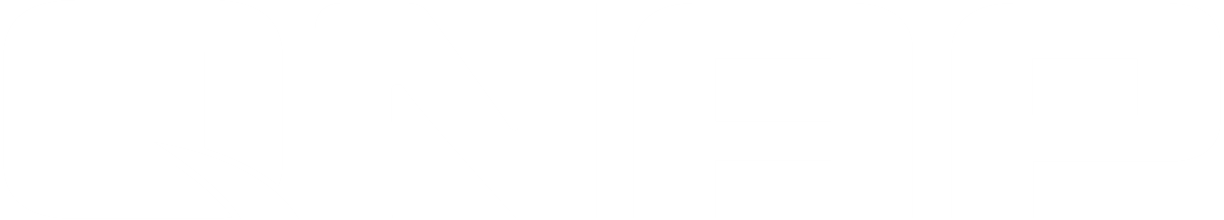 Virtual Switch 1
Virtual Switch 2
Virtual Switch 2
Virtual Switch 1
QTS default gateway interface
pfSense WAN
pfSense LAN
pfSense LAN
QTS default gateway interface
pfSense WAN
Bridge mode
Bridge mode
QTS
QTS
pfSense
QNAP NAS
QNAP NAS
步驟一：設定虛擬交換機
網路與虛擬交換器 > 虛擬交換機
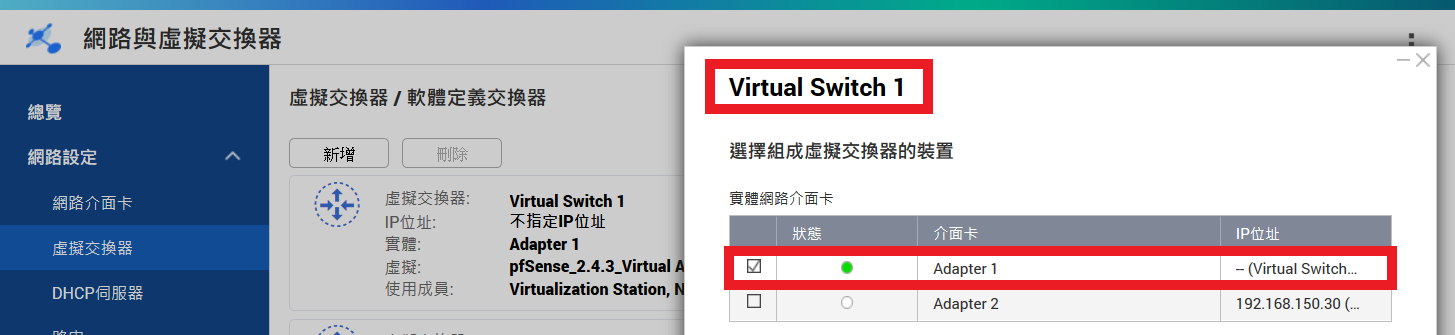 設定virtual switch 1，綁定adaptor 1
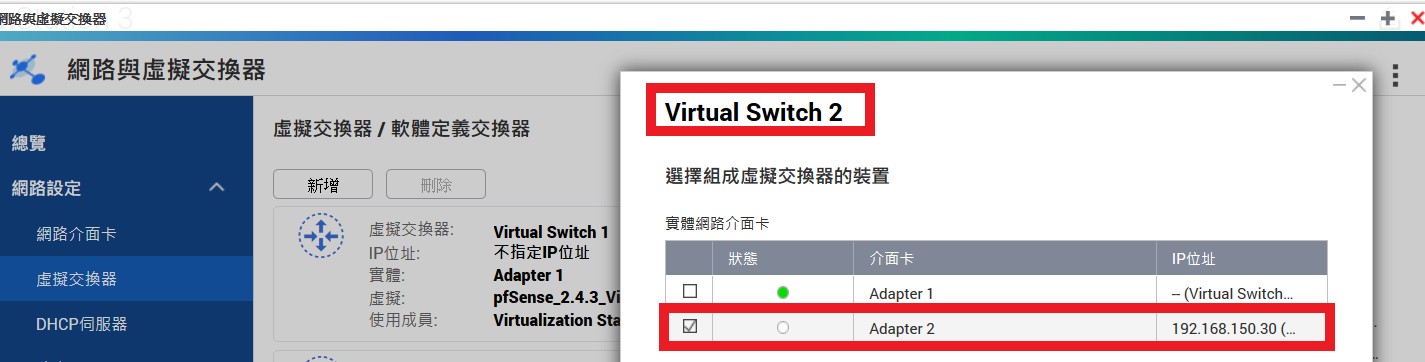 設定virtual switch 2，綁定adaptor 2
步驟一：安裝pfSense 從NAS本身虛擬市集下載
在Virtualization Station > 虛擬機市集裡，直接下載pfSense
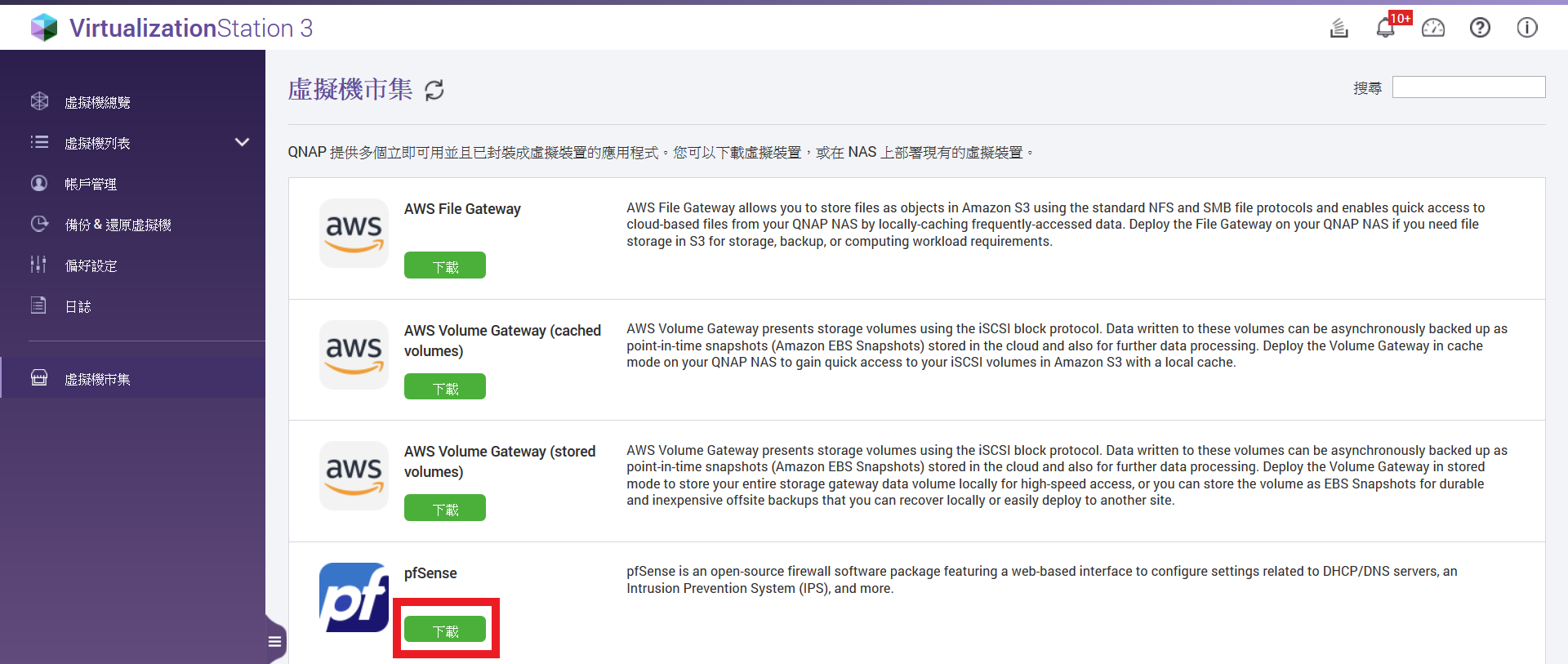 步驟一：安裝pfSensepfSense安裝在NAS中
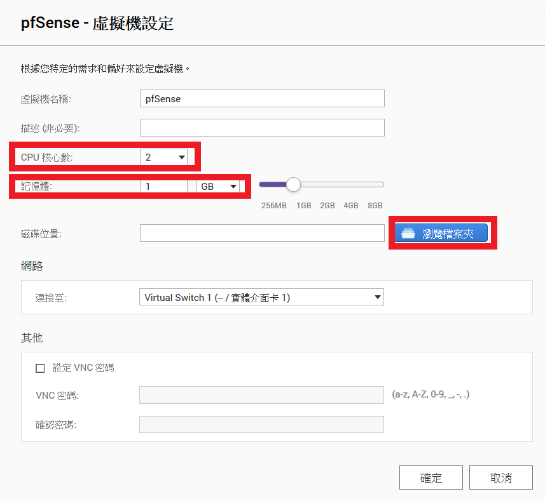 進行安裝
CPU建議設定2核
記憶體建議給予1GB
選擇安裝位置
安裝完成後，Virtualization Station 裡看到一台pfSesne的虛擬機
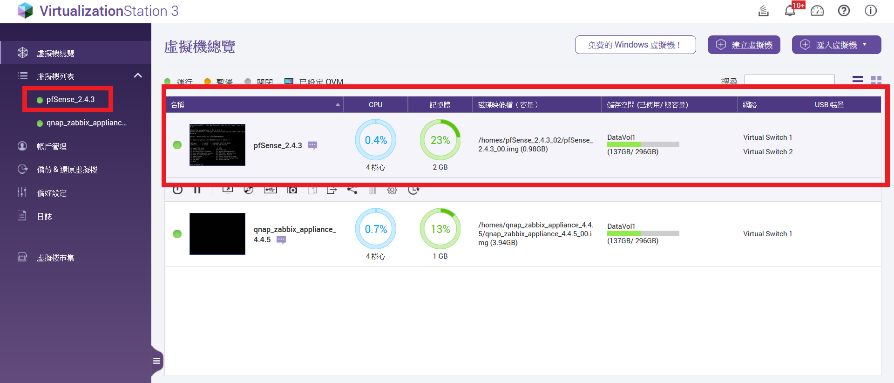 [Speaker Notes: 直接改成預設建議值]
步驟一：登入pfSense 網頁管理介面
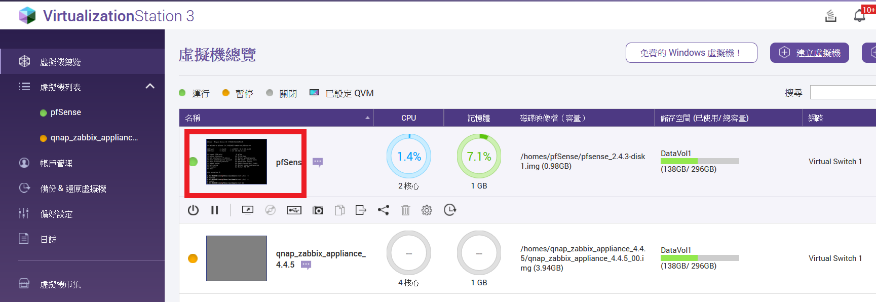 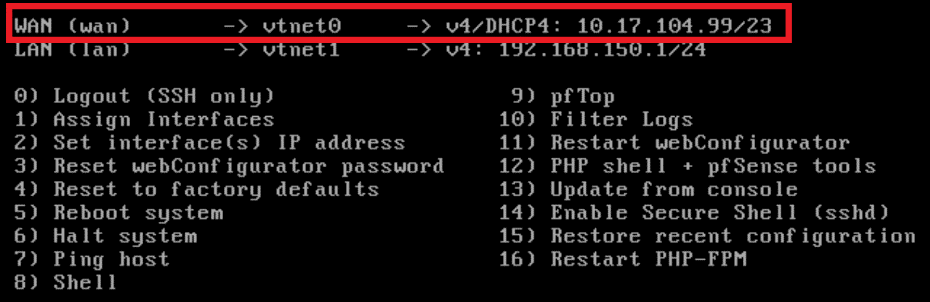 在VirtualizationStation，點擊pfSense虛擬機，就會跳出一個新的虛擬機視窗，WAN的IP就是pfSense的WAN HTTP介面，可以用這組IP連結pfSesnepfSense預設登入帳號是admin，預設密碼是pfsense
[Speaker Notes: 直接改成預設建議值]
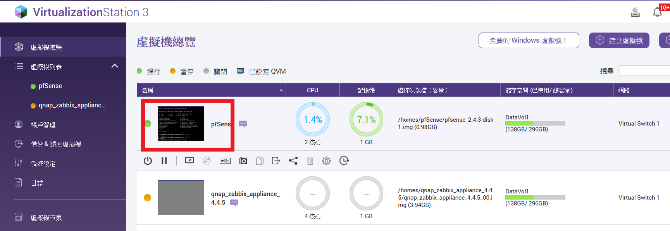 Troubleshooting管理者被pfSense阻擋連結到pfSesne管理介面
pfSense預設只讓LAN端的一些IP可以直連pfSense，如果今天是從WAN端或者其他非預設IP連線，pfSense一安裝好即有可能無法連結pfSense介面
如何暫時關閉pfSense防火牆
在VirtualizationStation，點擊pfSense虛擬機，就會跳出一個新的虛擬機視窗
在虛擬機視窗裡，選擇”8” 的 ”Shell”，進入指令列
下 pfctl –d，來關閉firewall，等設定完成後再下pfctl –e，來開啟firewall
快速新增一條允許連結WAN的規則, 等pfSense完全設定好之後再刪掉, 在pfSense > Firewall > Rules > WAN
      Protocol: TCP, Source IP: any , Destination IP: this firewall
有時如果設定錯誤導致被擋在防火牆外，也可以透過這個方式暫時連線
Firewall關閉並非永久，有時更改其他設定也會讓pfSesne重新啟動防火牆，建議一旦把firewall關掉後馬上進入把相關設定修改完成
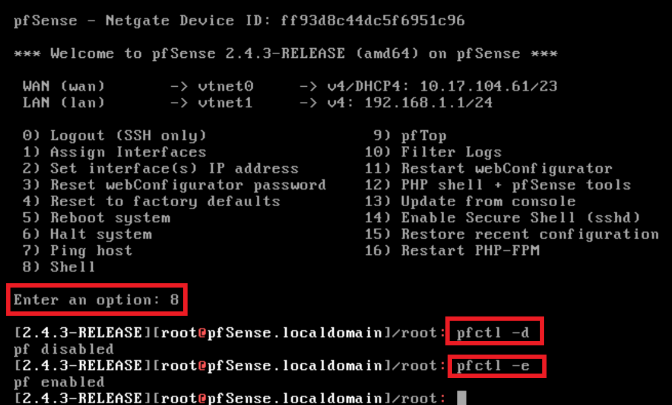 步驟二：在Virtualization Station 指定pfSense的WAN及LAN
到 Virtualization Station > 虛擬機列表，選擇pfSense的虛擬機
到設定 > 網路
將介面卡 1(pfSesne的WAN)的虛擬交換器，選成virtual switch 1
將介面卡 2(pfSesne的LAN)的虛擬交換器，選成virtual switch 2
到網路與虛擬交換器 > 總覽，可以看到實際網卡跟虛擬交換器的配置
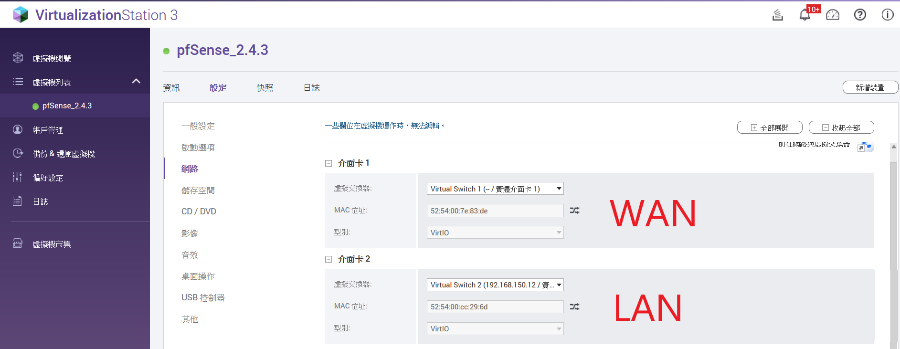 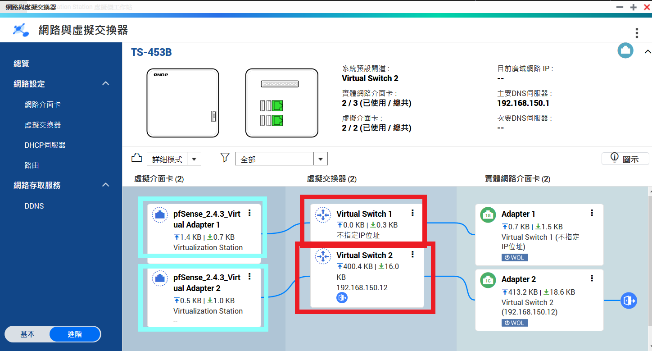 步驟三：在QTS網路與虛擬交換器指定QTS(NAS)本身網路閘口
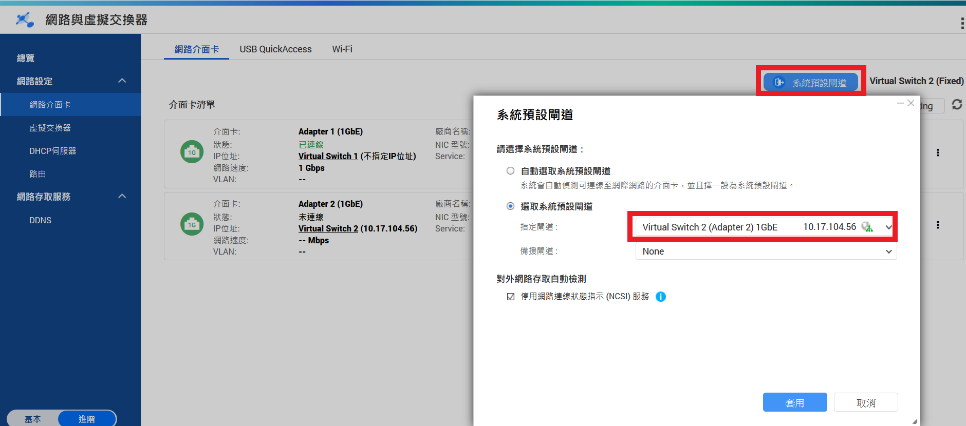 到網路與虛擬交換器 > 網路介面卡 > 網路介面卡

在機器gateway設定頁面，強制設定為virtual switch 2，就是pfSense的LAN
Note:在指定預設閘道的時候，要把實體網路線接上才能指定，之後再拔掉沒關係
步驟三：在pfSense 管理介面pfSense Bridge設定 - 1
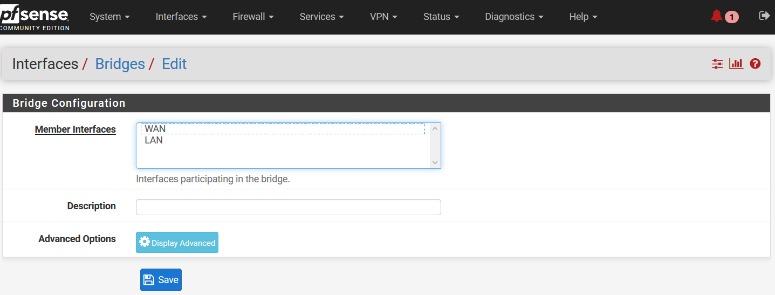 pfSense > Interfaces > Bridges
新增一個Bridge介面
Member選擇WAN 跟 LAN



pfSense > Interfaces > Assignment
把Bridge介面加到pfSense管理介面裡
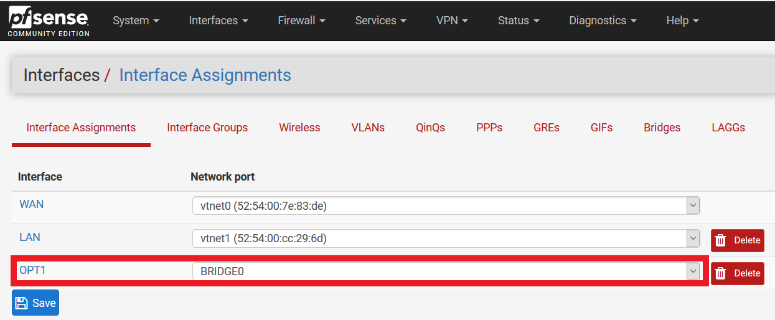 步驟三：在pfSense 管理介面pfSense Bridge設定 - 2
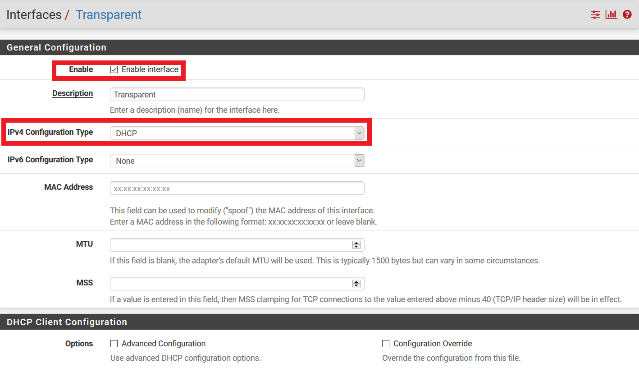 pfSense > Interfaces > Bridges interface (description 可自訂名稱，以下範例訂為transparent)
啟用Bridge interface
IP 設定為DHCP client

pfSense > Interfaces > LAN interface
確定interface有啟用
IP 設為DHCP client
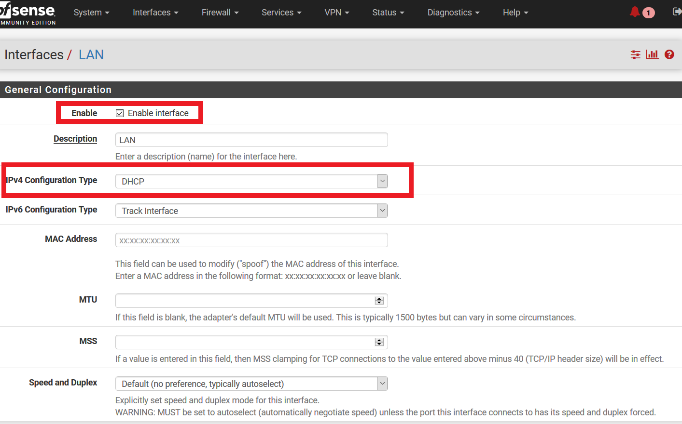 Troubleshooting: 介面已經啟用DHCP server導致無法切換回DHCP client
pfSense有些介面如LAN，預設會開啟DHCP server，會導致在切換成DHCP client時會跳警告導致無法成功
如何關閉LAN端DHCP server
pfSense >  Services > DHCP Server > LAN
取消勾選 Enable DHCP server on LAN interface
點選最下方 Save 儲存設定
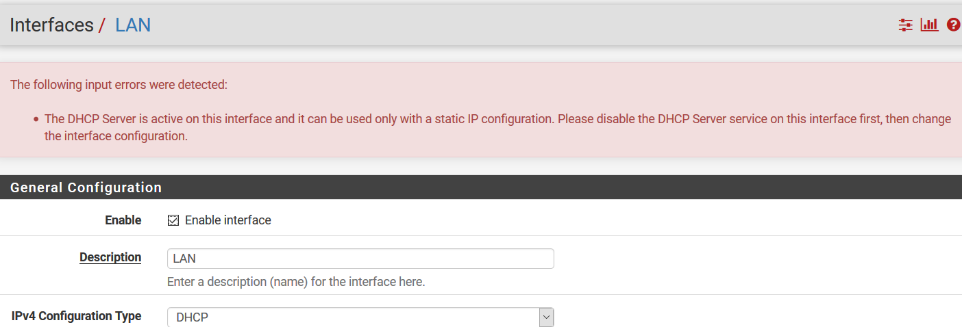 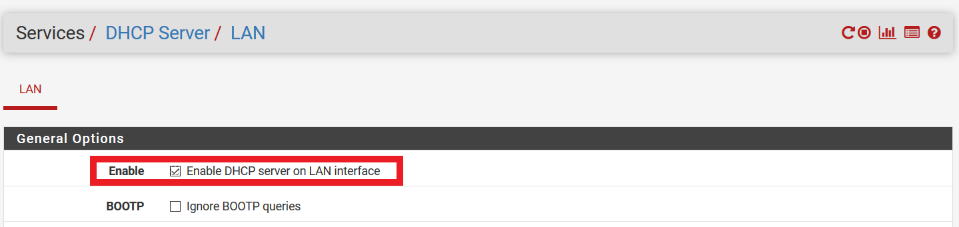 步驟三：在pfSense 管理介面pfSense Bridge設定 -關閉NAT
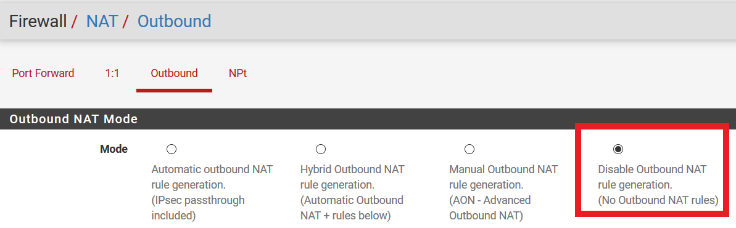 pfSense > Firewall > NAT > Outbound
勾選 Disable Outbound NAT rule generation.(No Outbound NAT rules)

pfSense > System > Advanced > System Tunables
找到net.link.bridge.pfil_bridge並設為 1
找到net.link.bridge.pfil_member並設為 0
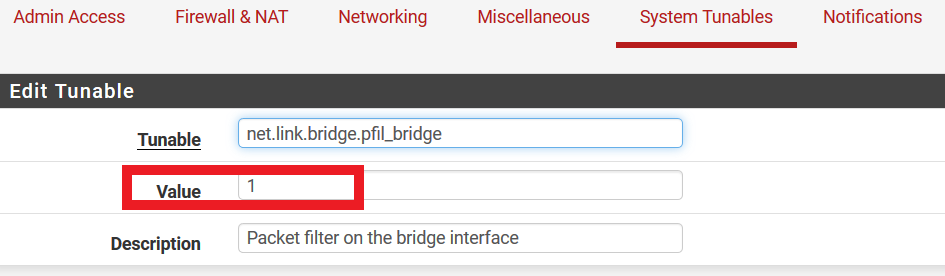 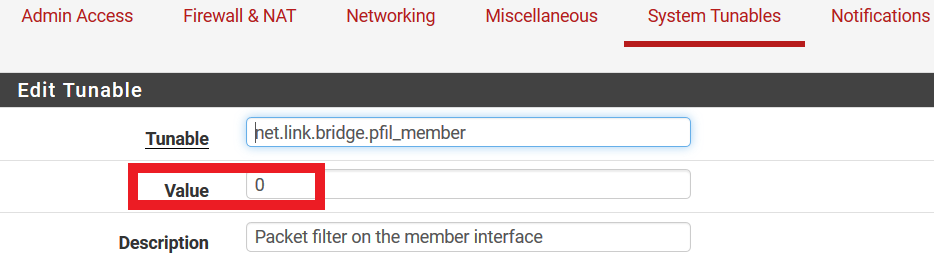 Troubleshooting: Bridge介面已經啟用但拿不到IP，NAS的virtual switch也拿不到IP
由於pfSense的firewall預設是deny all，所以有可能在這情況下pfSense的Bridge介面，跟NAS上的virtual switch會拿不到IP
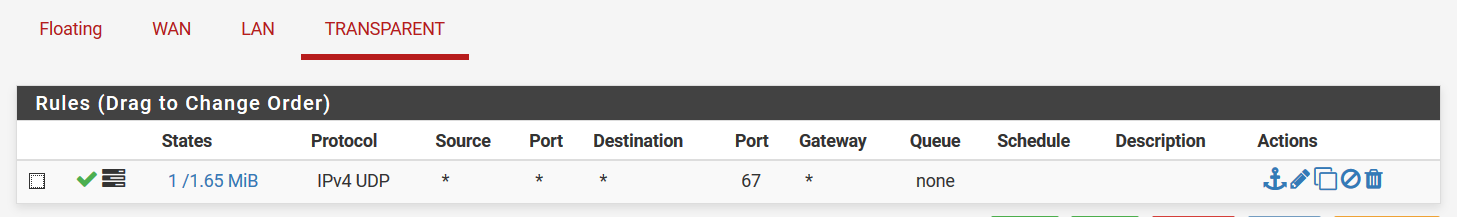 必須將DHCP的port設定成allow才可以順利拿到IP
pfSense > Firewall > Rules > Interface name (此範例自訂為transparent)
設定一條 Protocol: UDP， Source IP: Any， Destination: Any， Destination port 67(DHCP)，讓DHCP可以通過
如果pfSense上的Bridge介面還是無法拿到IP，到 pfSense >> Interface name (此範例自訂為transparent)，將介面關閉再重啟，強制再去拿一次IP
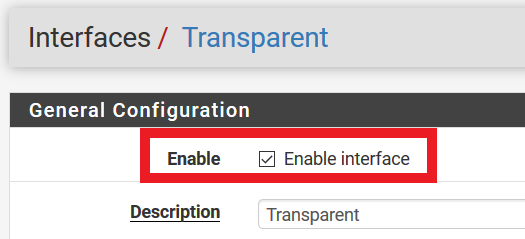 步驟三：設定防火牆規則
pfSense > Firewall > Rules > Interface name (此範例自訂為transparent)
設定以下條件為pass
Protocol: TCP，Source IP: 10.17.94.18， Destination IP: 10.17.104.56
Protocol: TCP，Source IP: 10.17.104.56 ， Destination IP: Any
Protocol: UDP， Source IP: 10.17.104.56， Destination: Any， Destination port 67(DHCP)
Protocol: UDP， Source IP: 10.17.104.56， Destination: Any， Destination port 53(DNS)
pfSense有預設deny all，不在pass rule裡的連結都會被阻擋，因此不用特別在最後增加一條deny all的rule
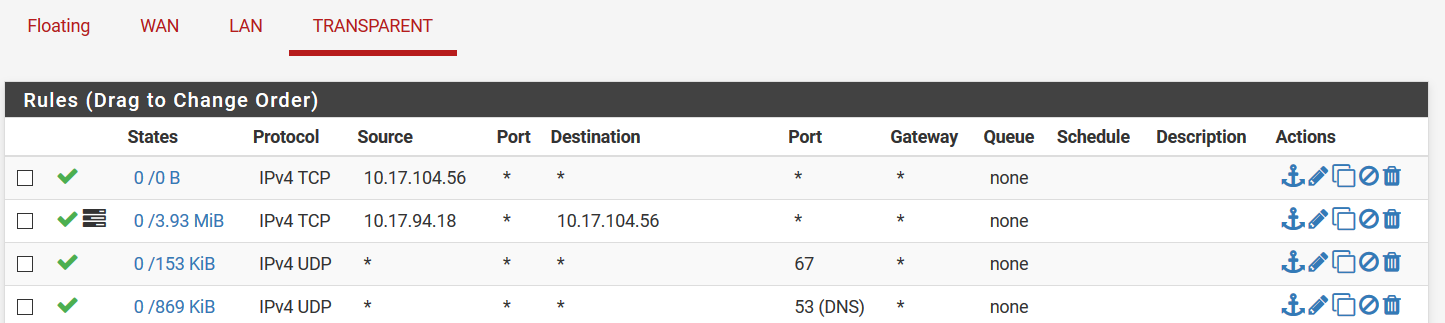 步驟四：驗證防火牆規則
將QTS預設management port改為10001
驗證
利用10.17.95.21連NAS的IP 10.17.104.56
利用10.17.94.18連NAS的IP 10.17.104.56
檢查 pfSense > Status > System Logs > Firewall > Normal view
10.17.95.21被預設rule （Deny all) 給阻擋
10.17.94.18被額外設定的rule放行
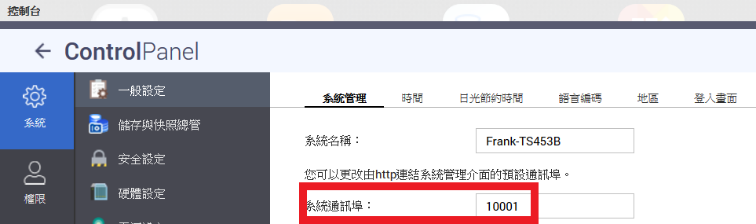 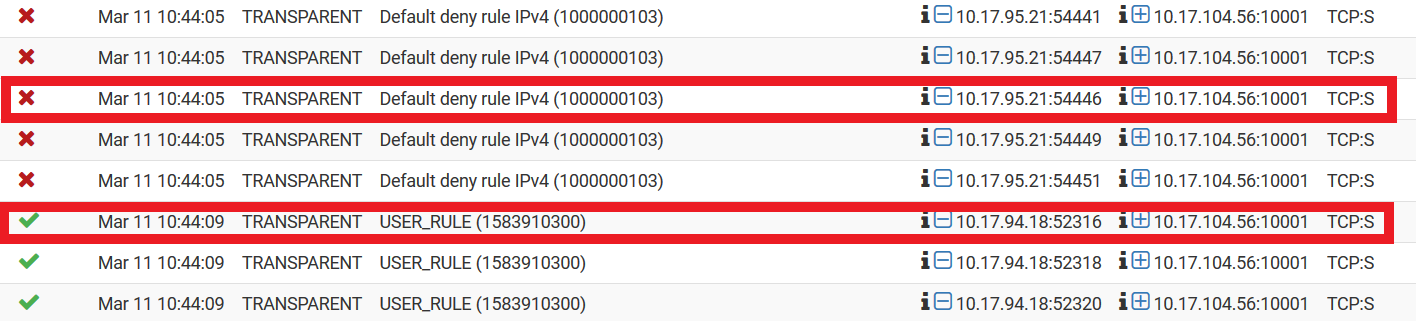 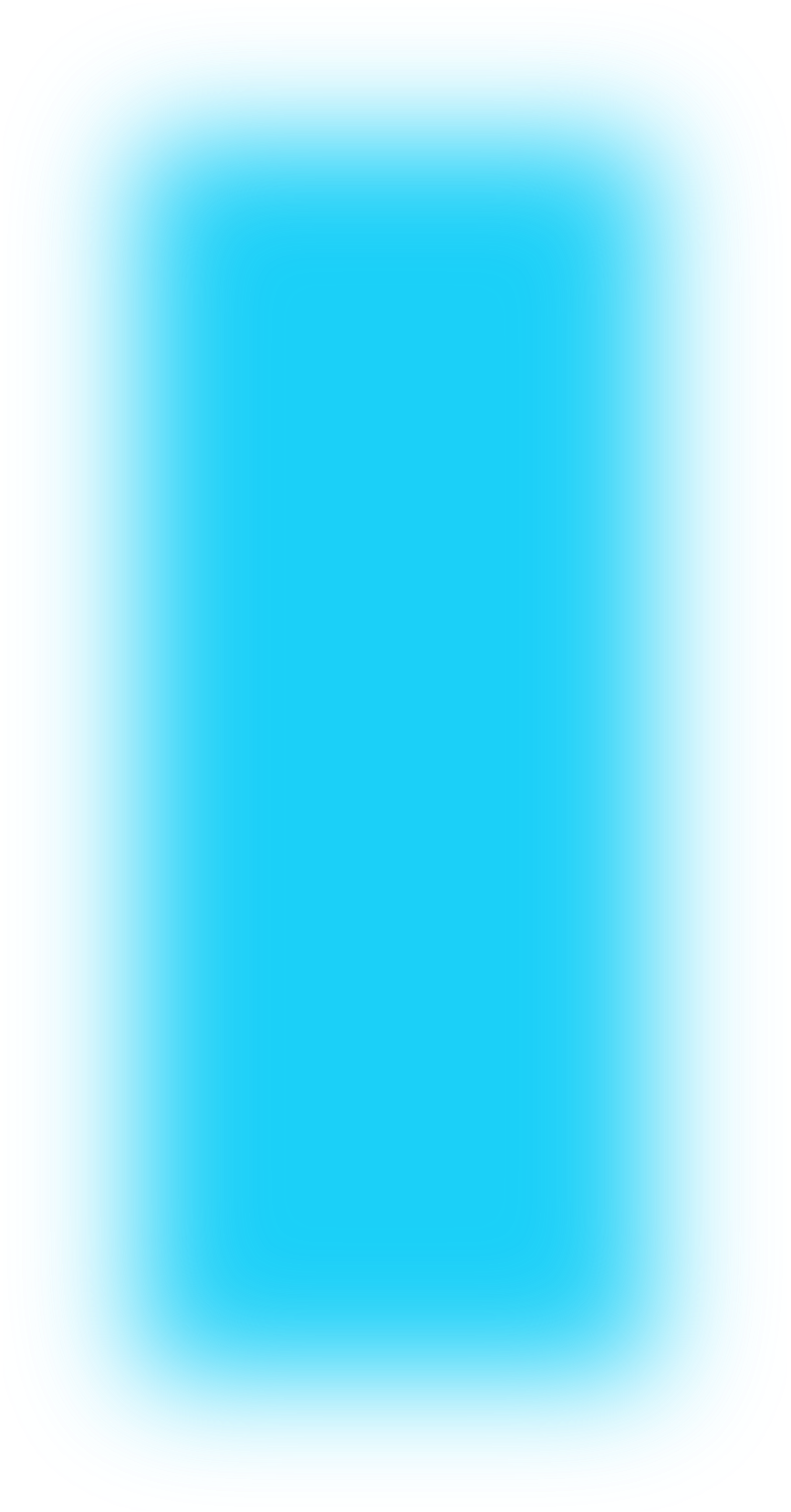 目標達成效果
藉由以上所簡單模擬的步驟，可以輕易在QNAP NAS 透過架設pfsense 防火牆以保護QTS 的安全：
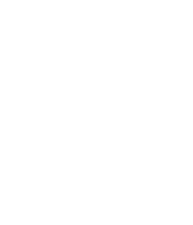 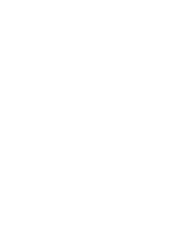 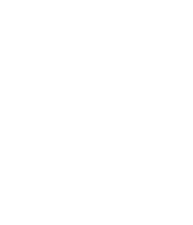 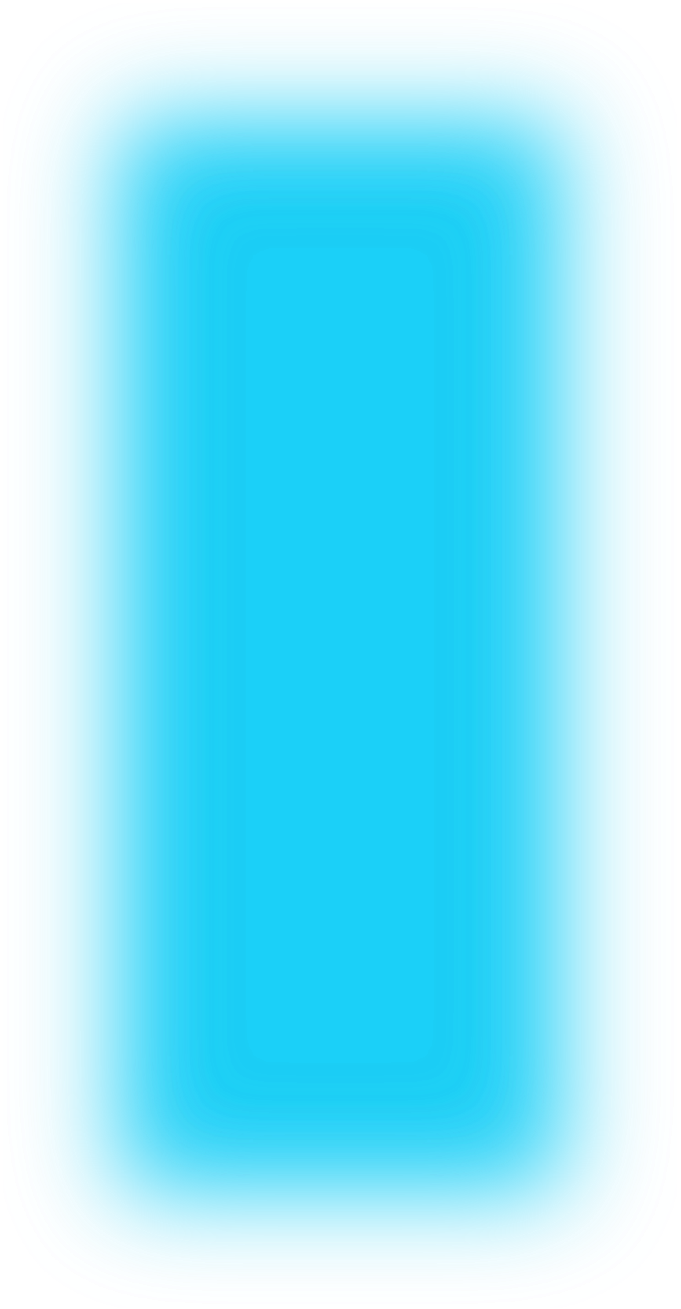 針對不同來源的網段進行不同服務的允許或阻擋
針對不同來源的IP進行不同服務的允許或阻擋
阻擋自動Port 掃描的攻擊
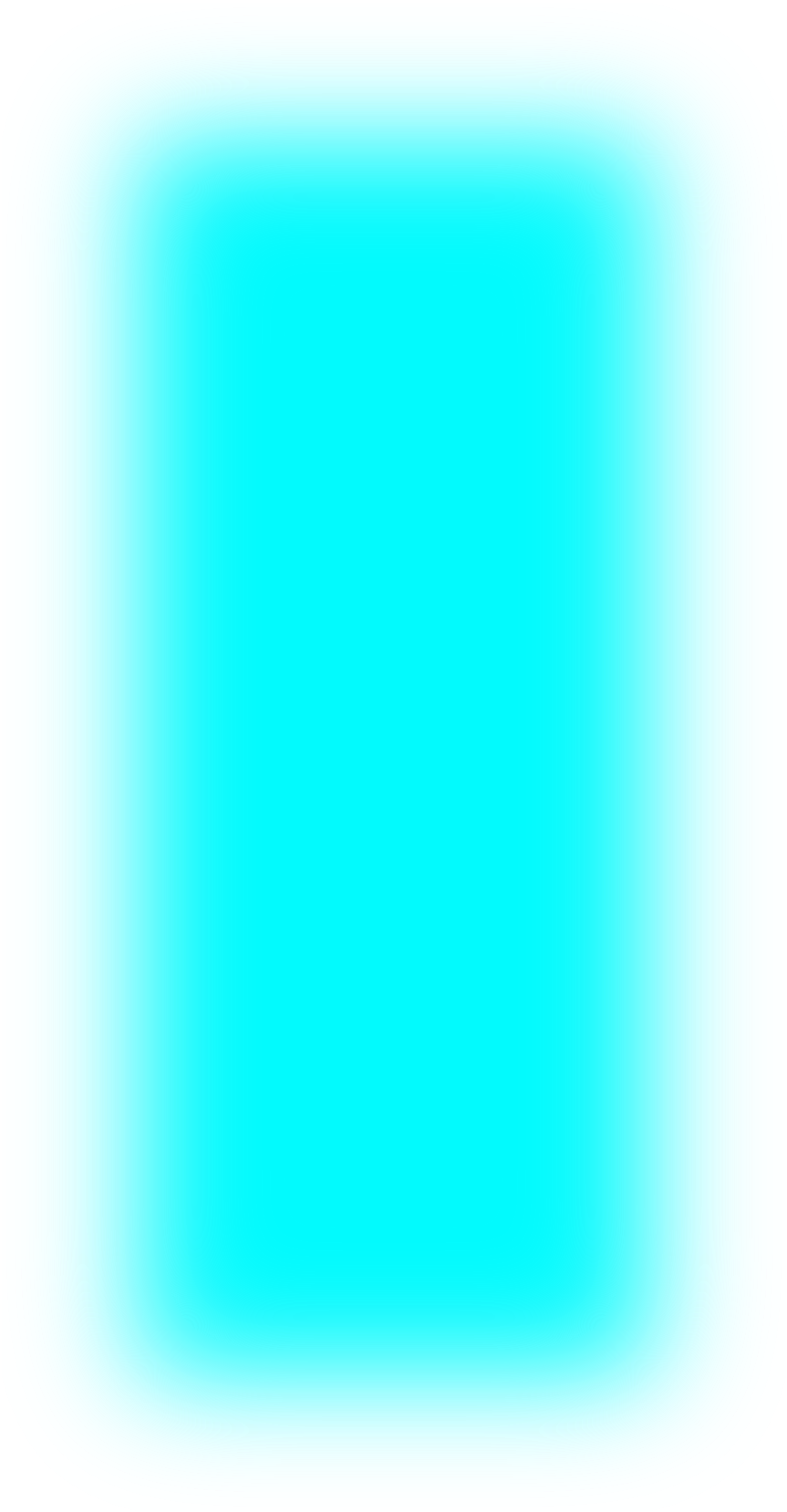 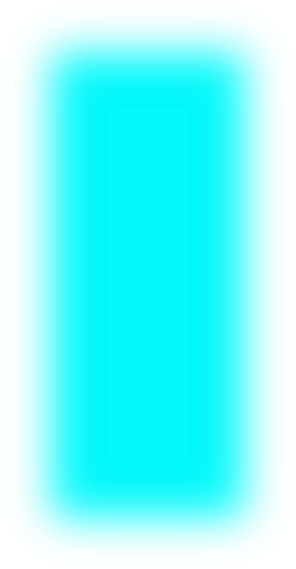 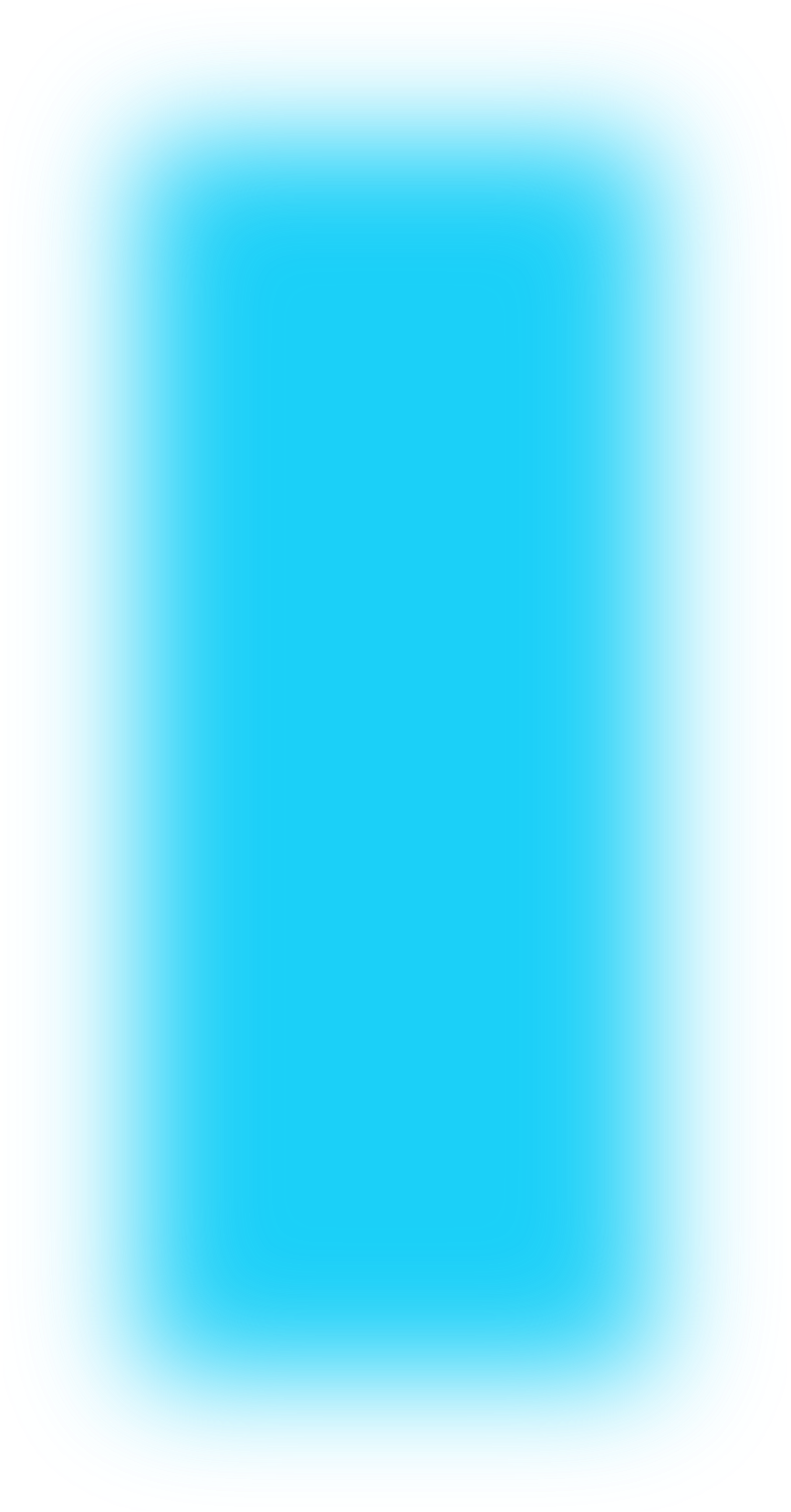 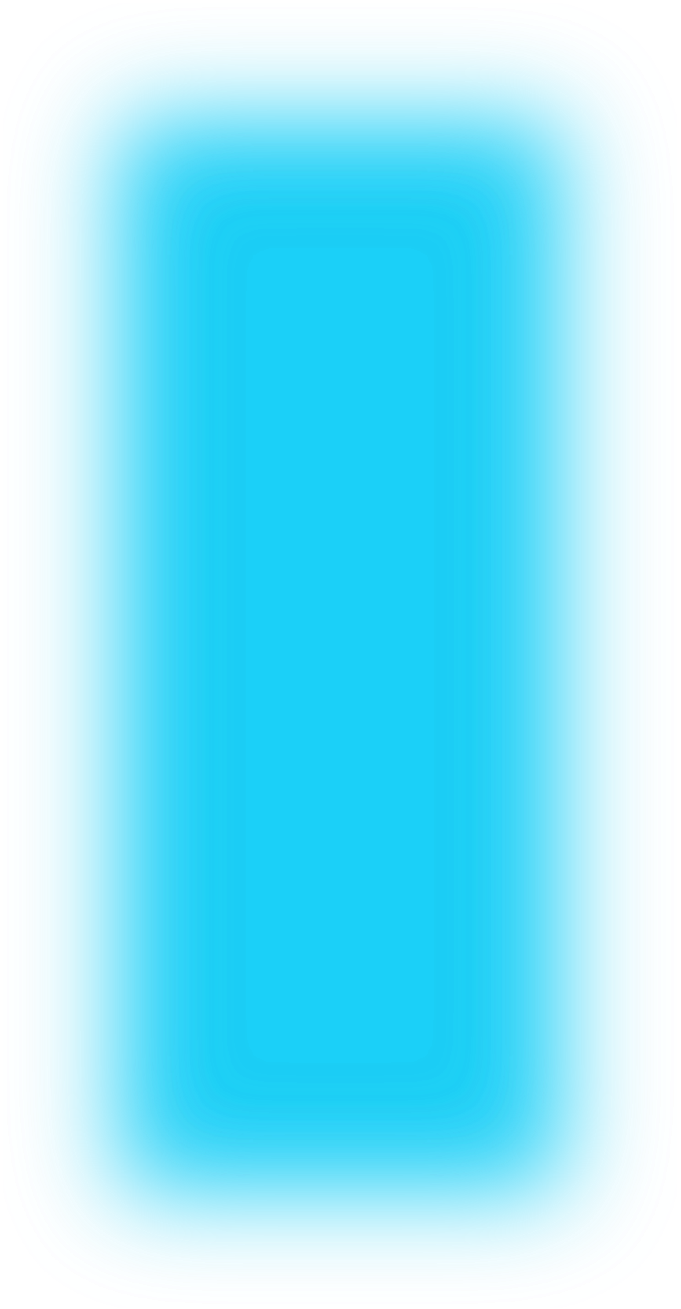 Demo
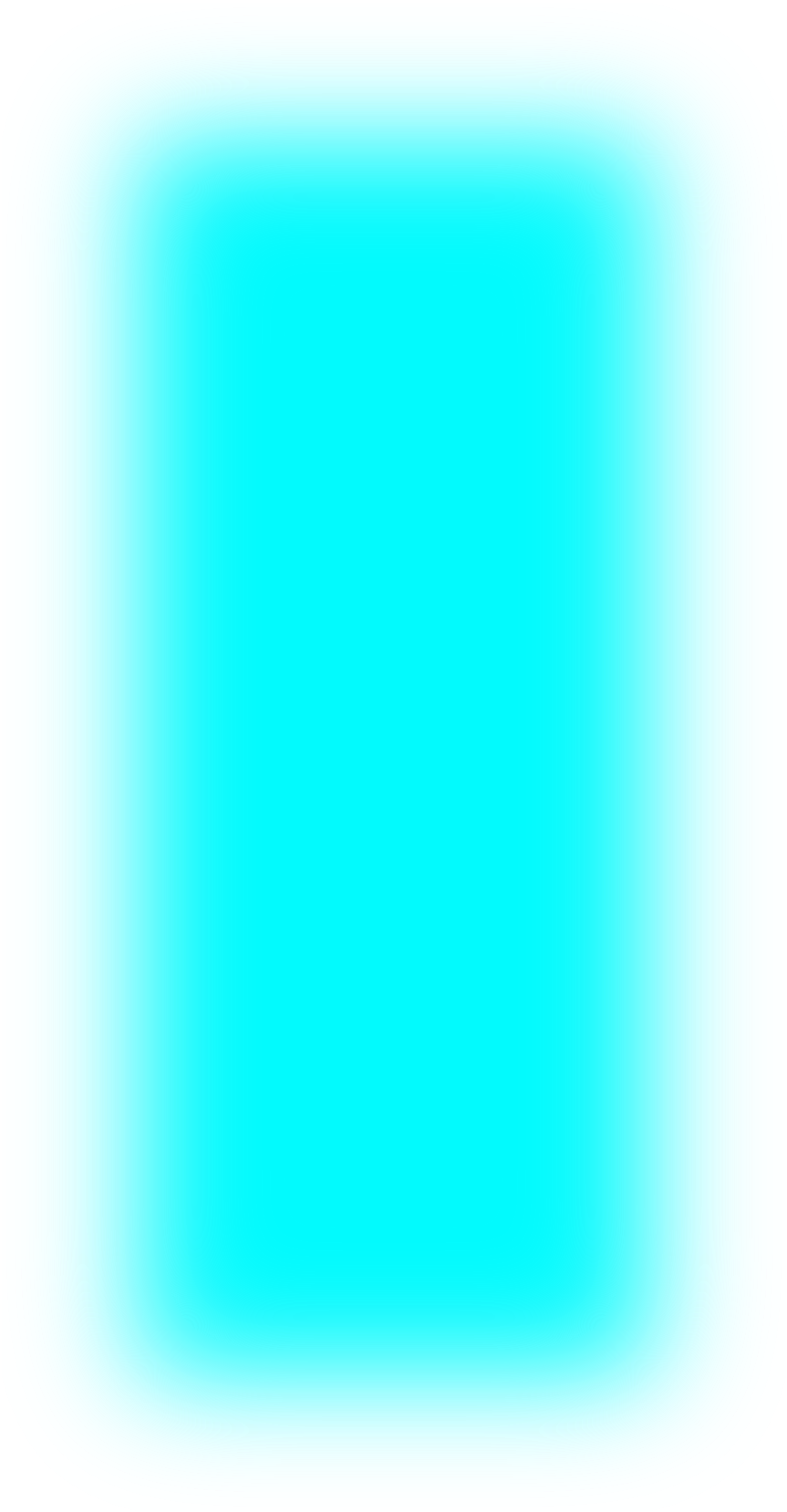 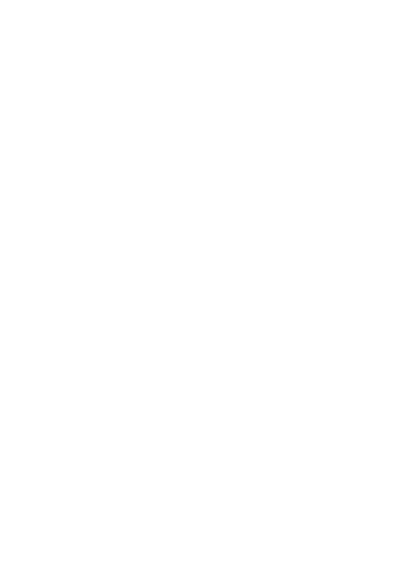 4
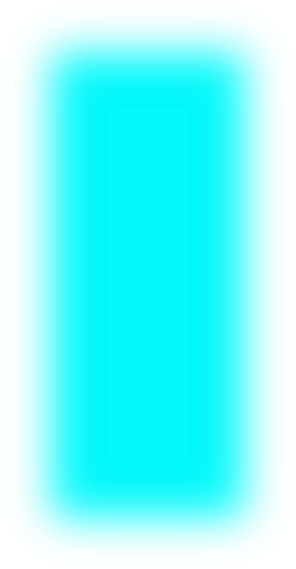 DEMO
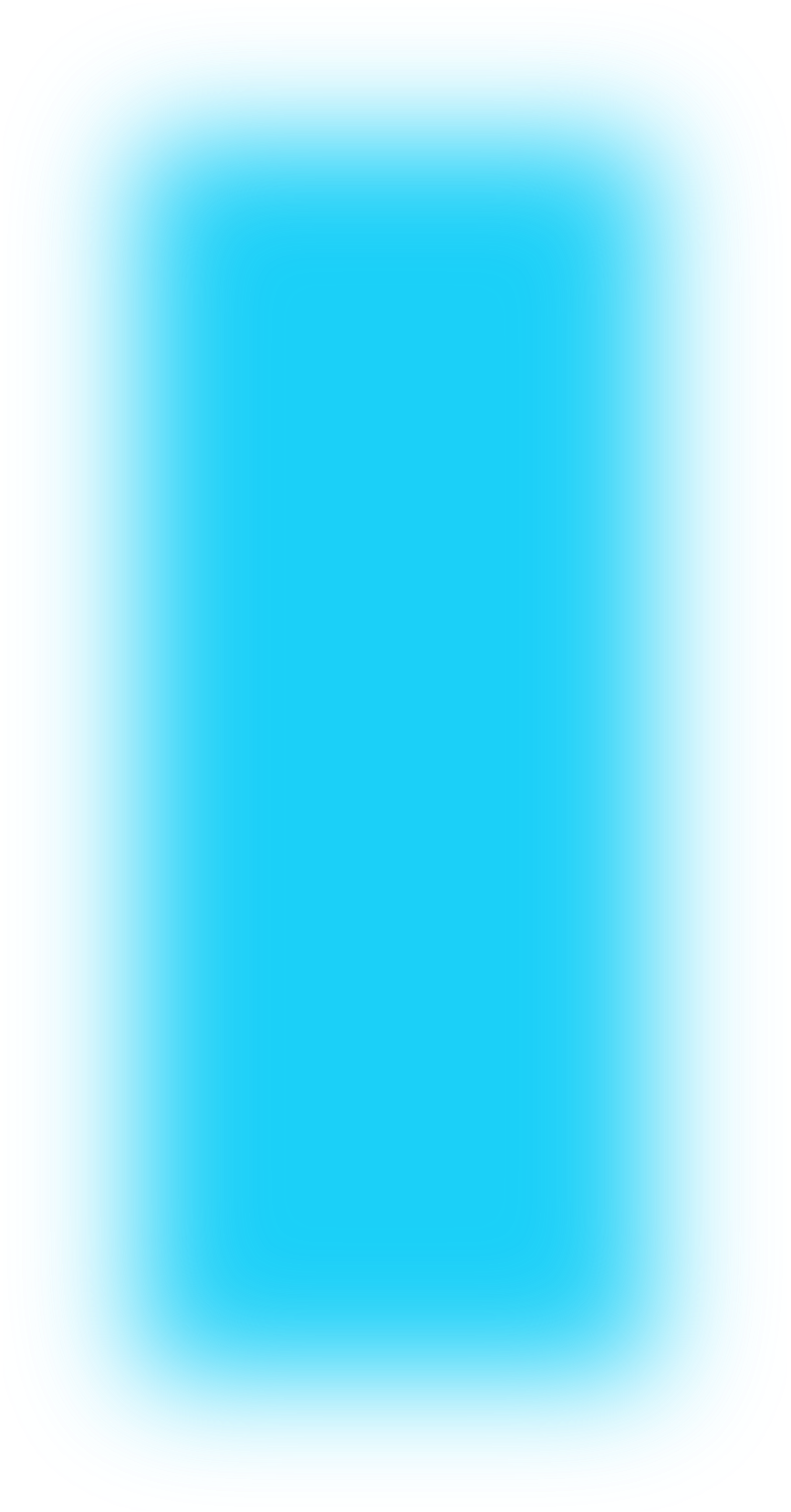 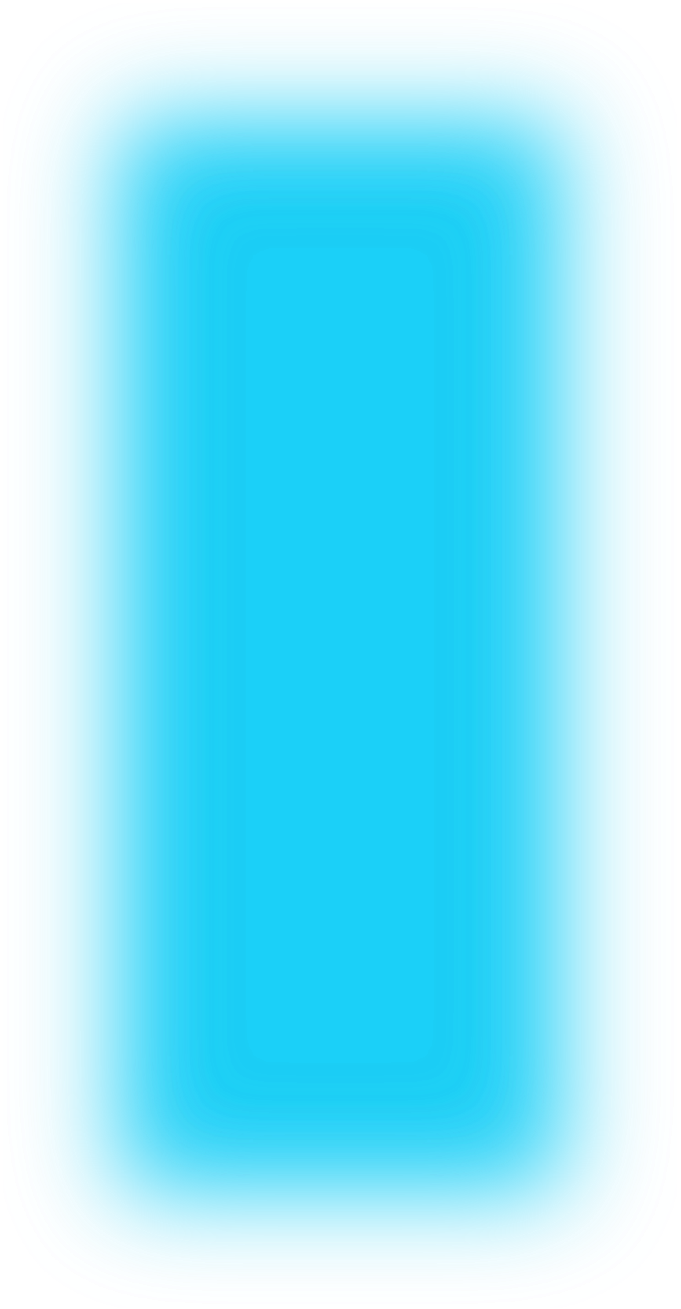 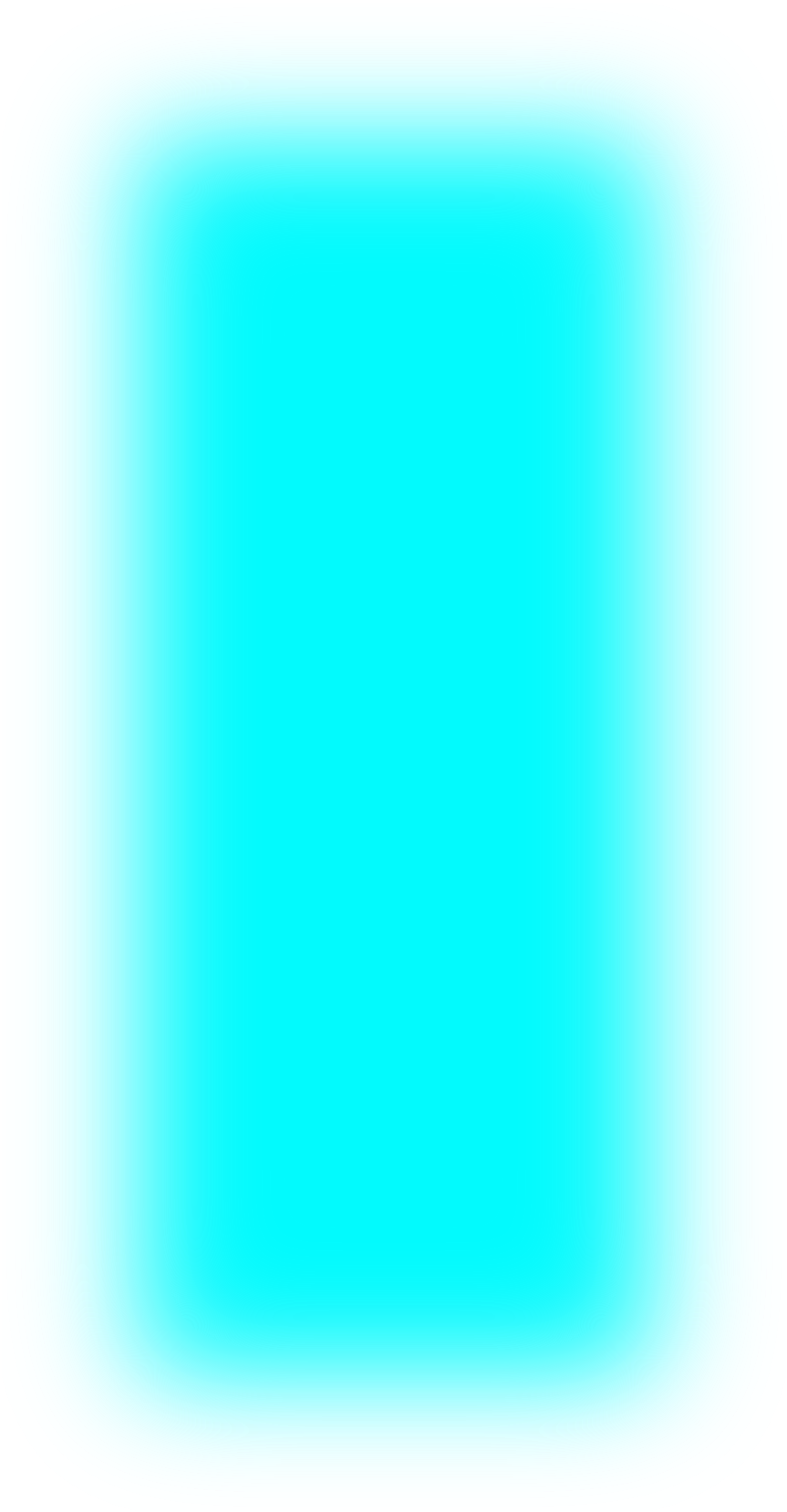 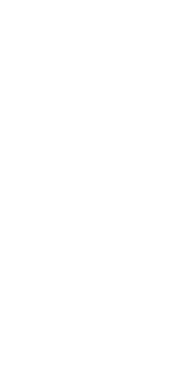 5
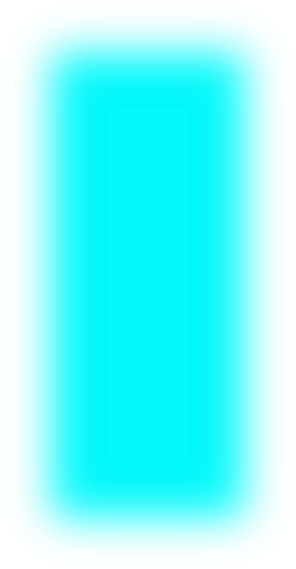 適用 pfSense 的QNAP NAS 機種
完美搭配QNAP NAS
完美搭配QNAP NAS
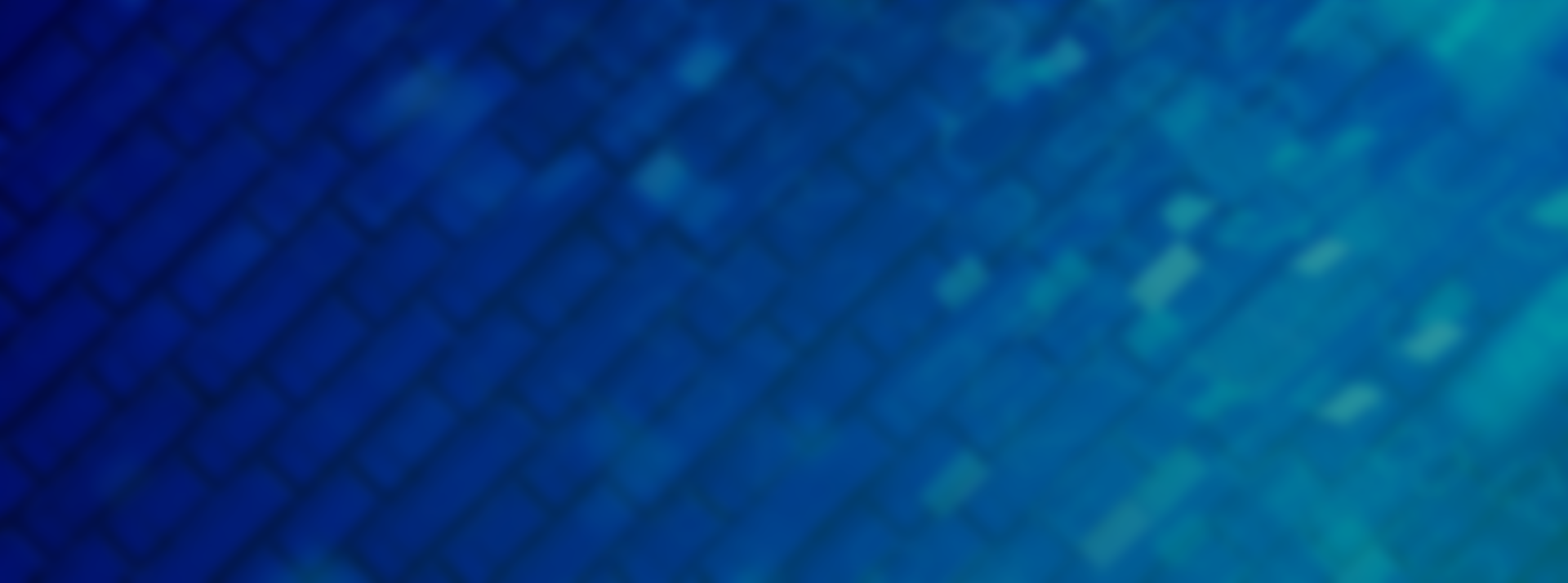 x72 / x73 / x77 系列
x83 / x85 / X86 
/ 89 系列
x51 / x53 系列
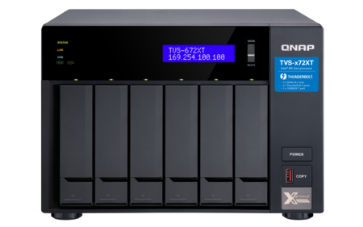 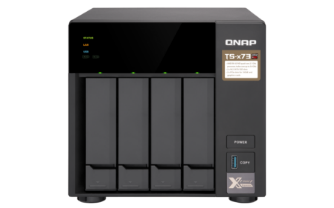 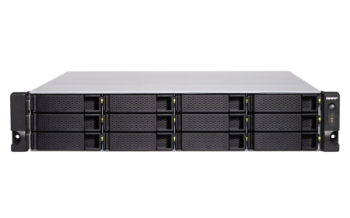 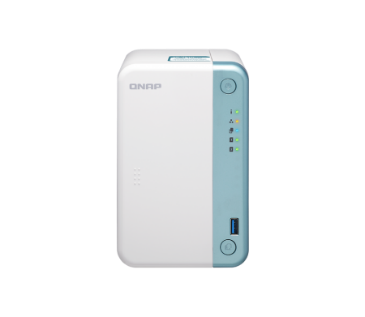 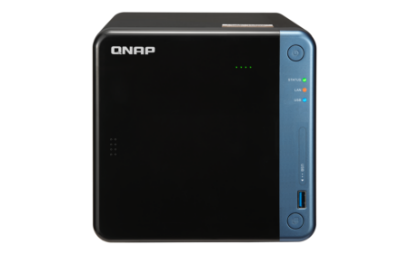 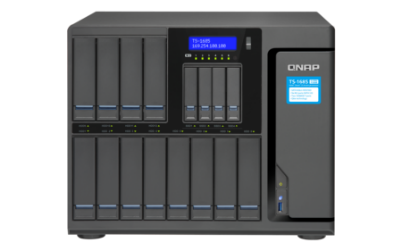 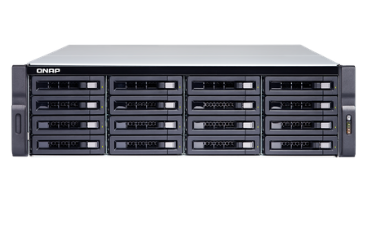 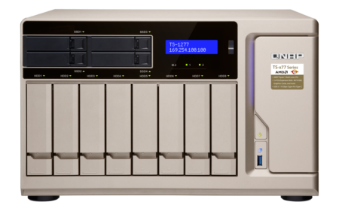 精簡低網路流量
• • •
高效能重度網路流量
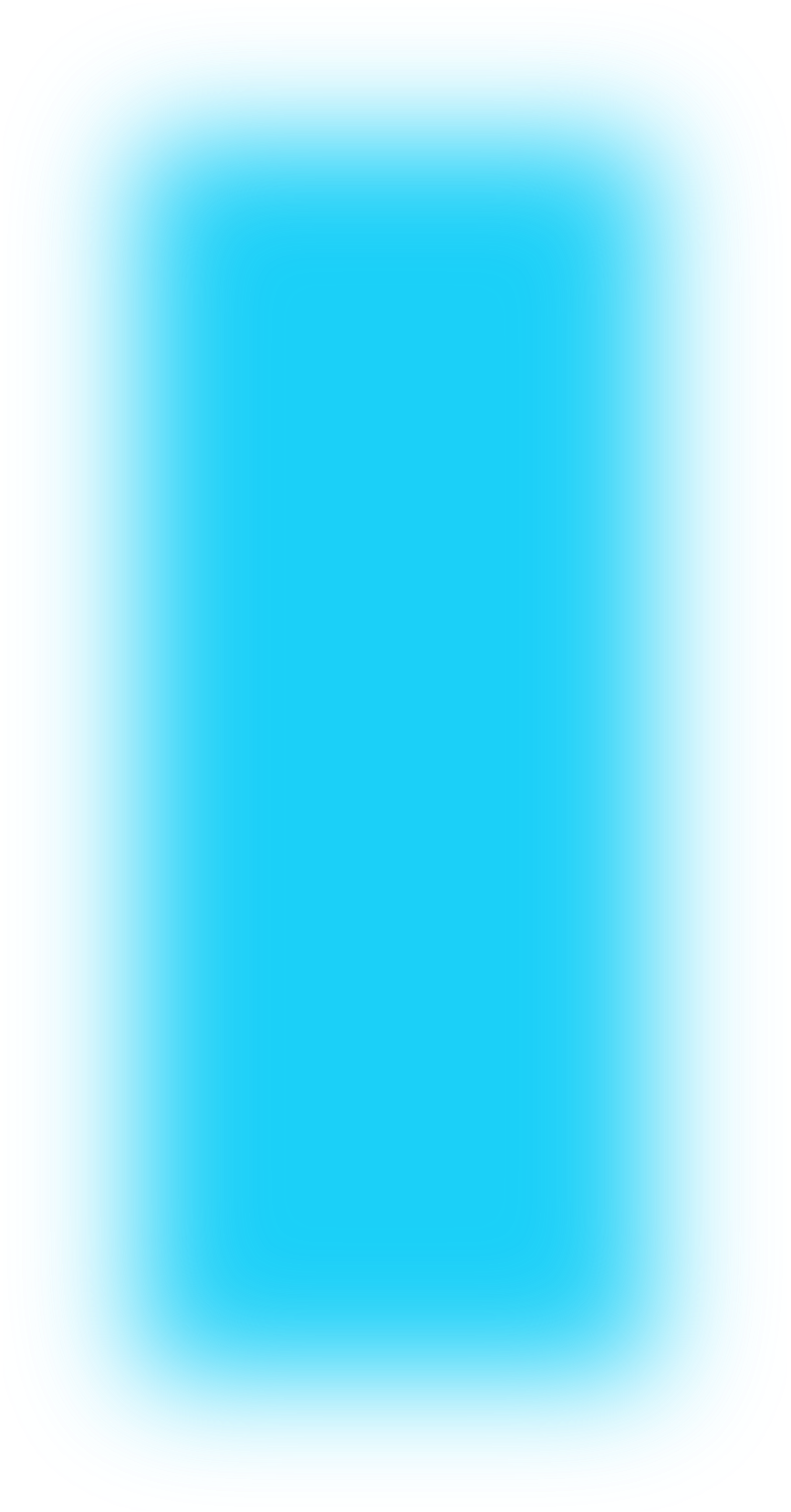 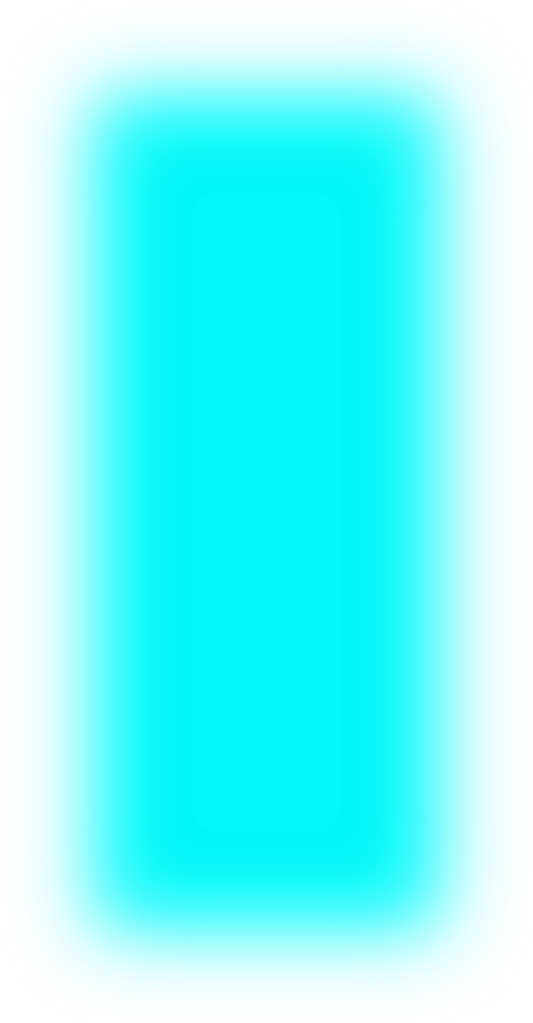 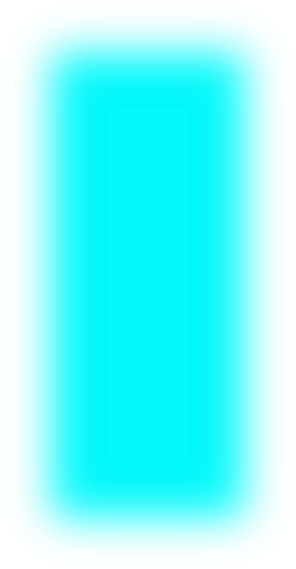 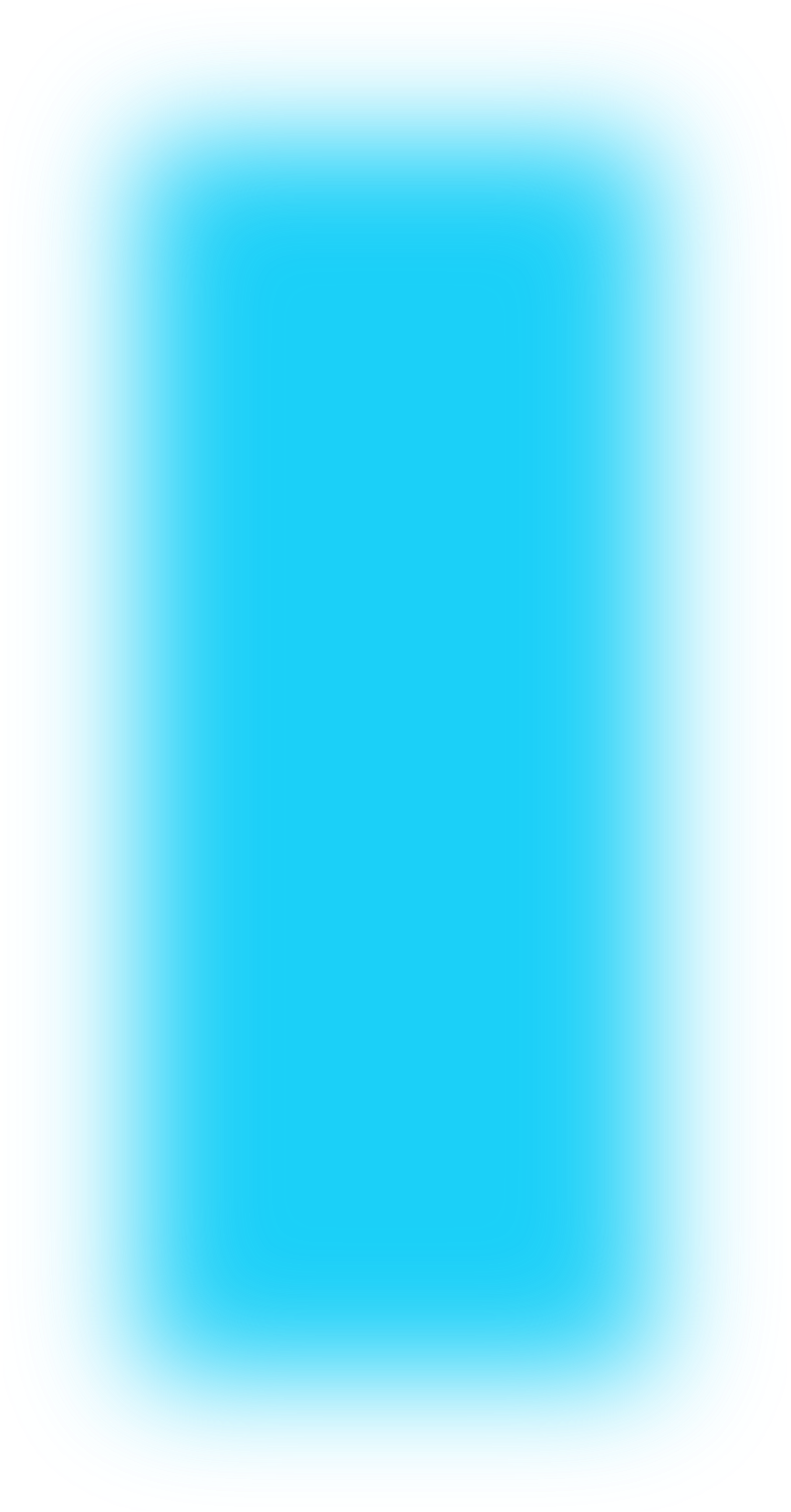 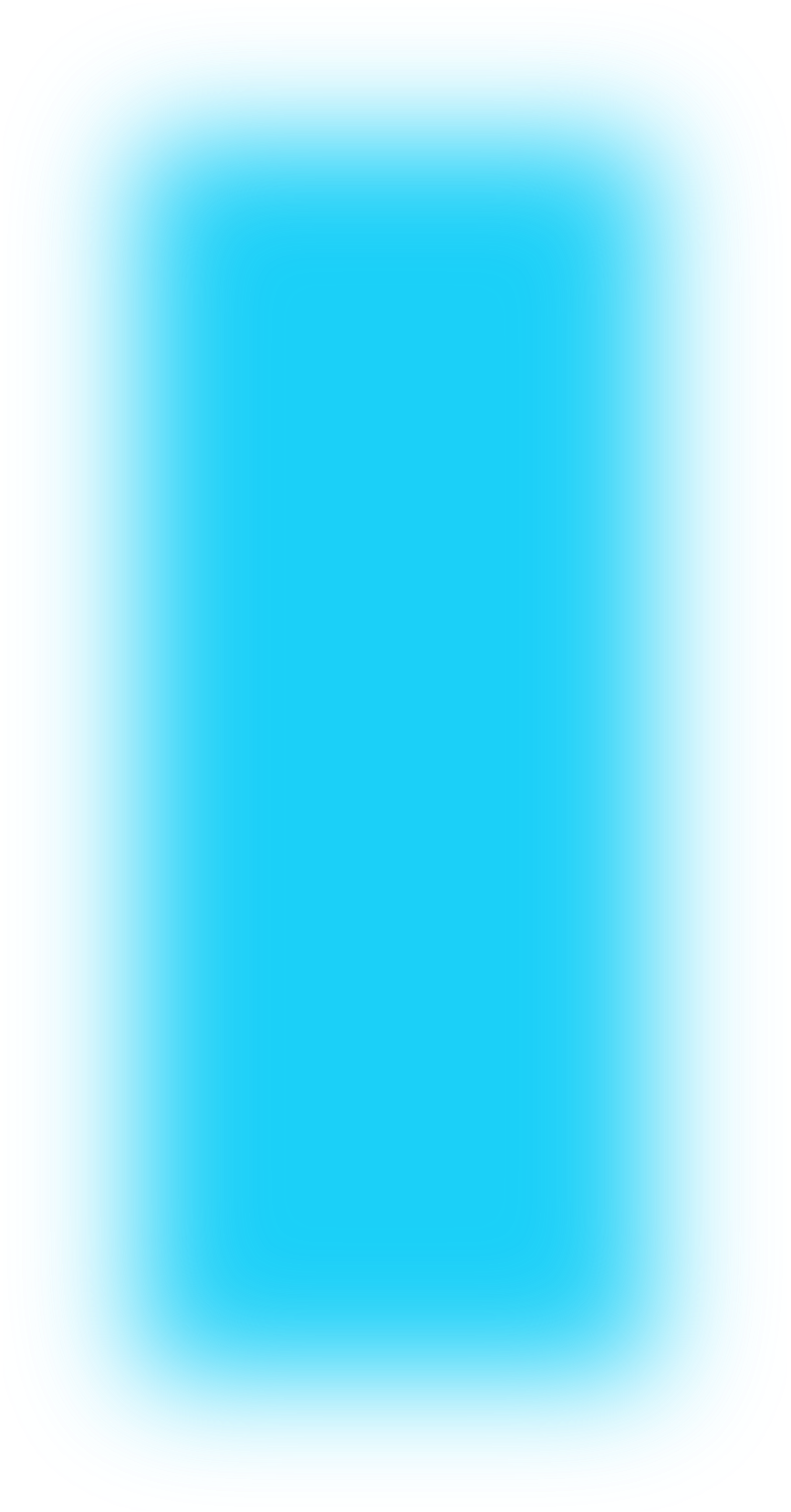 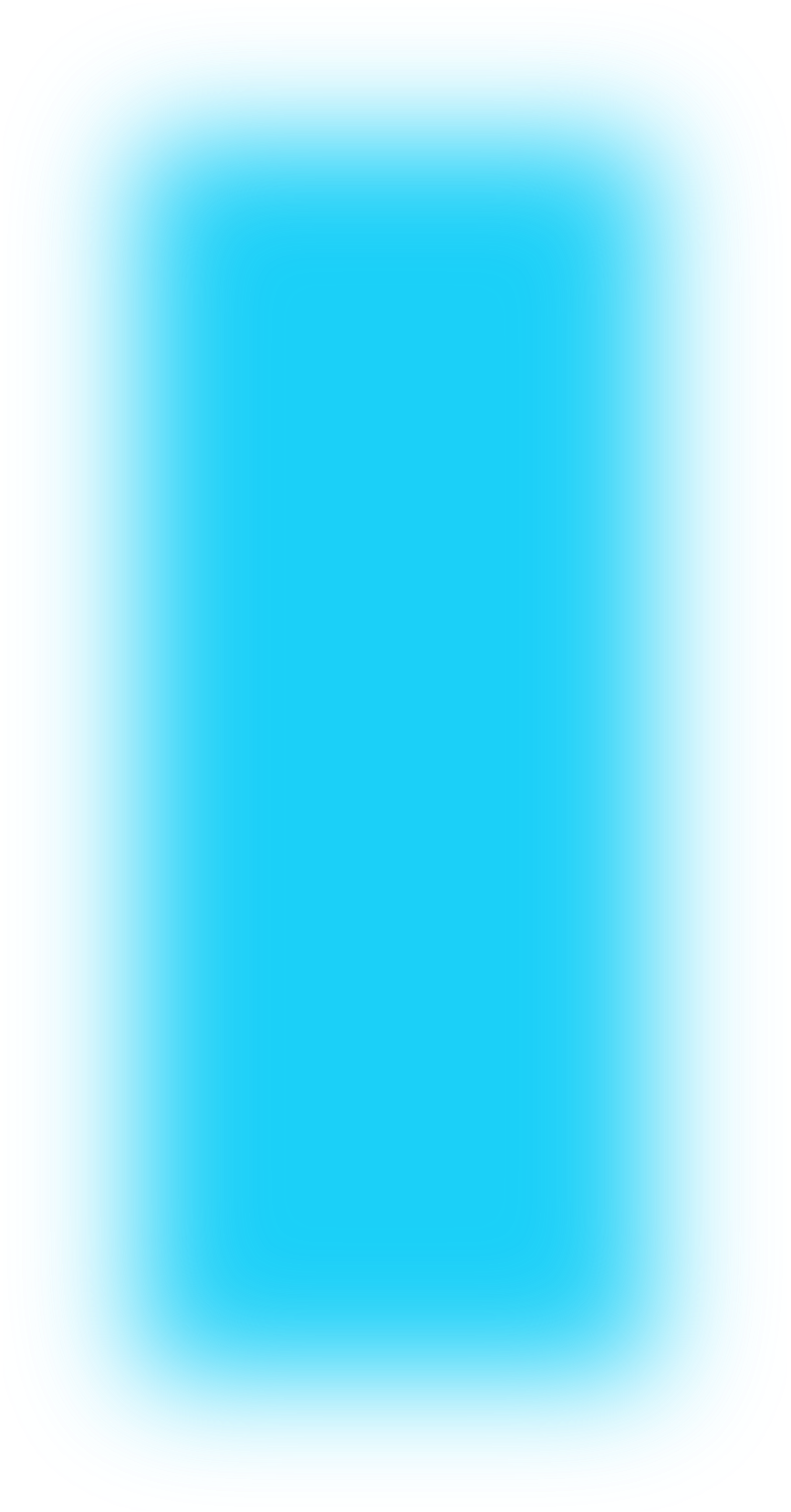 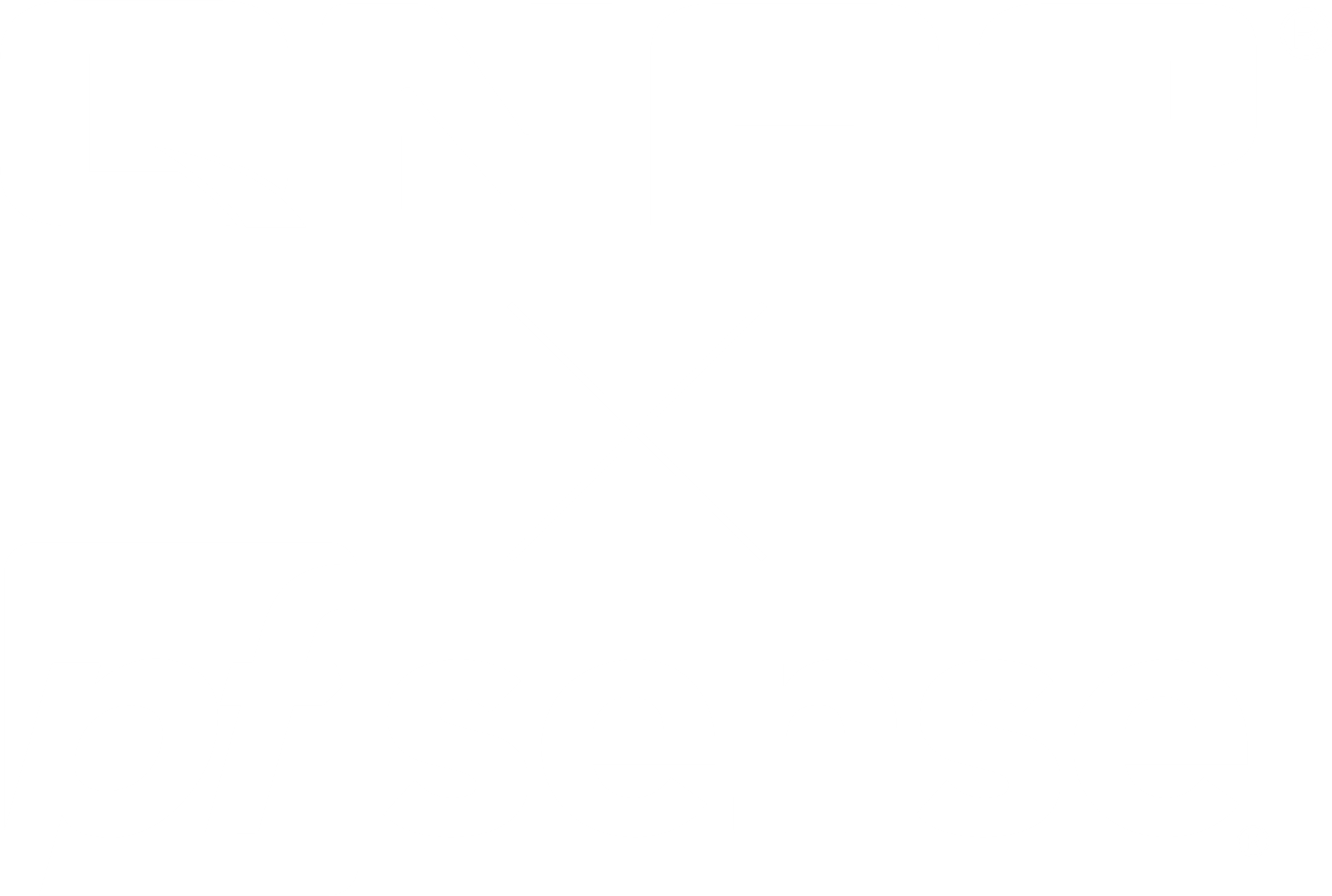 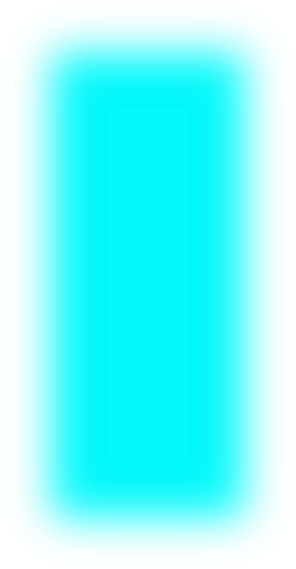 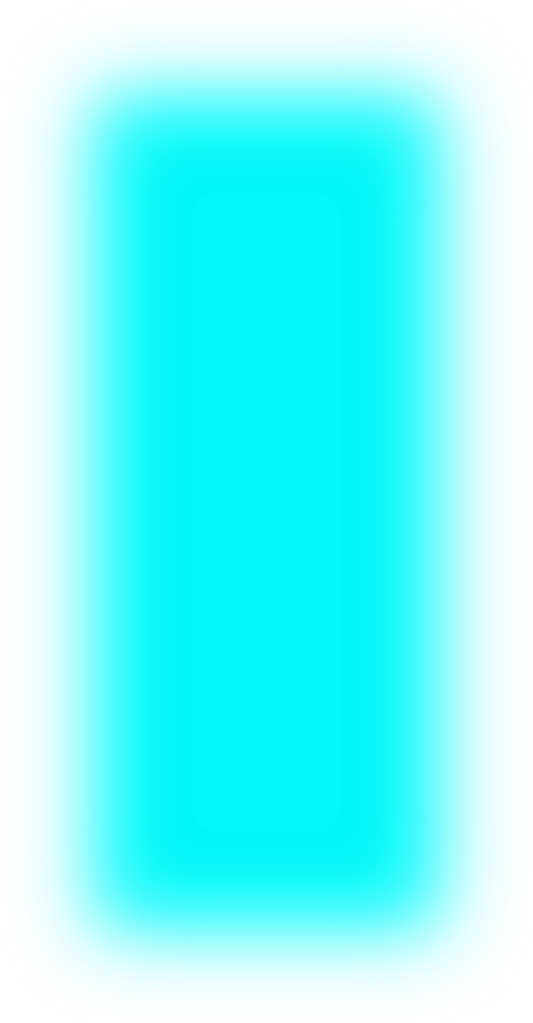 捍衛網路安全
是您最好的選擇！